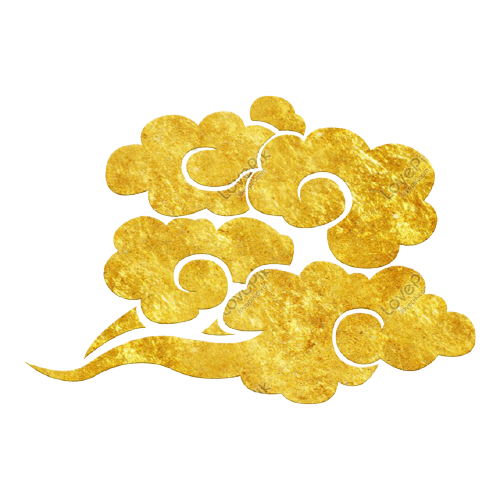 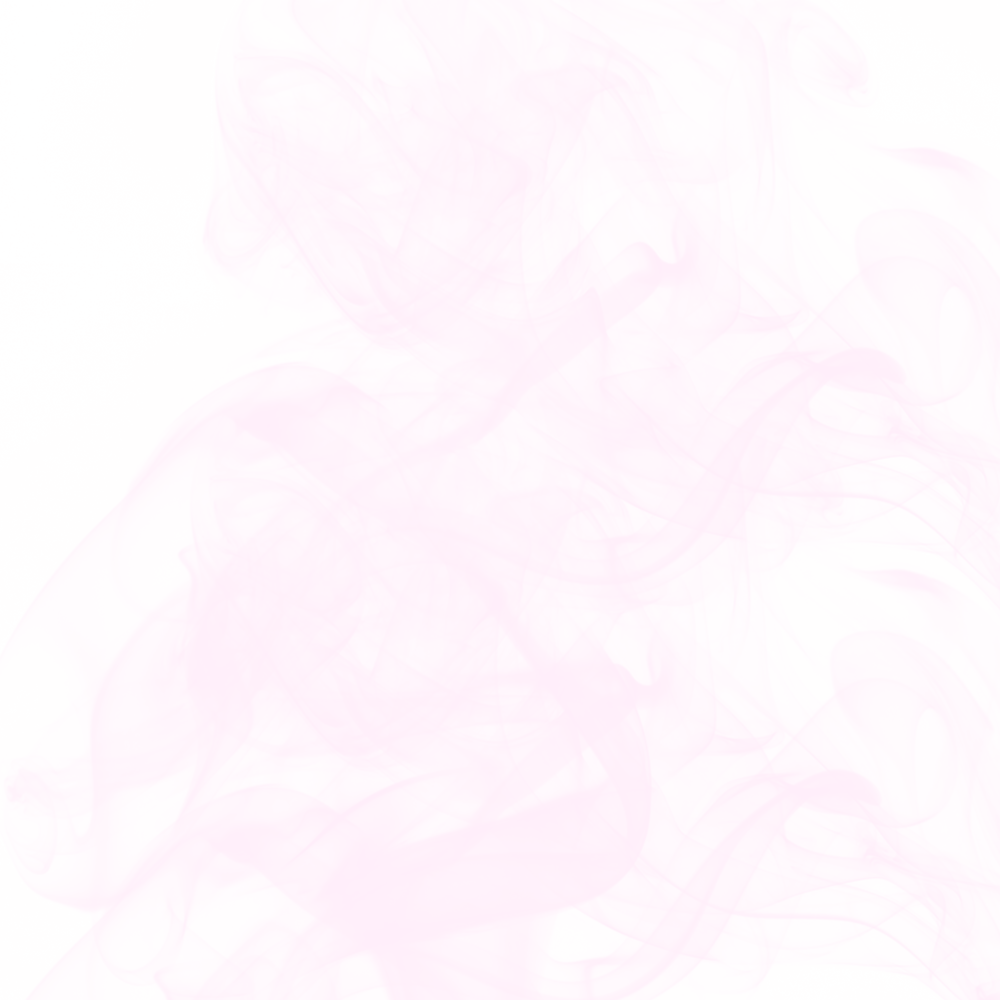 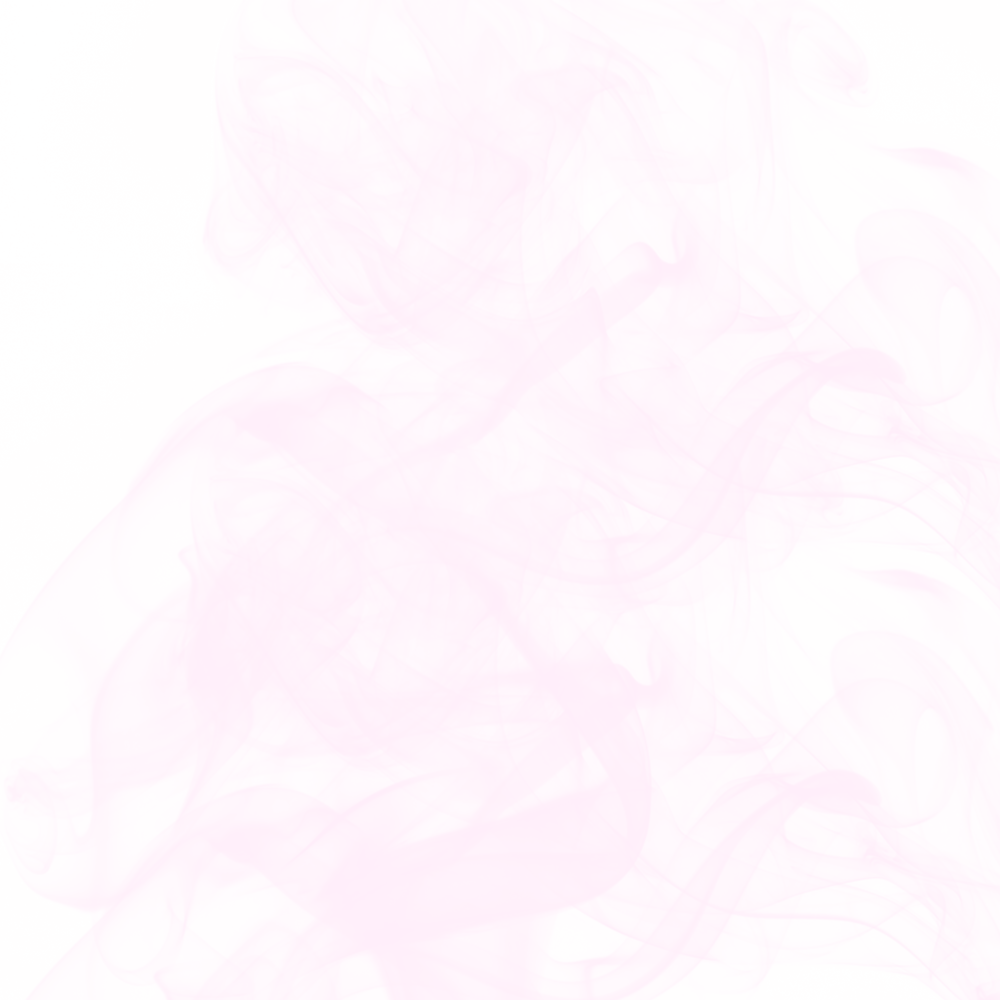 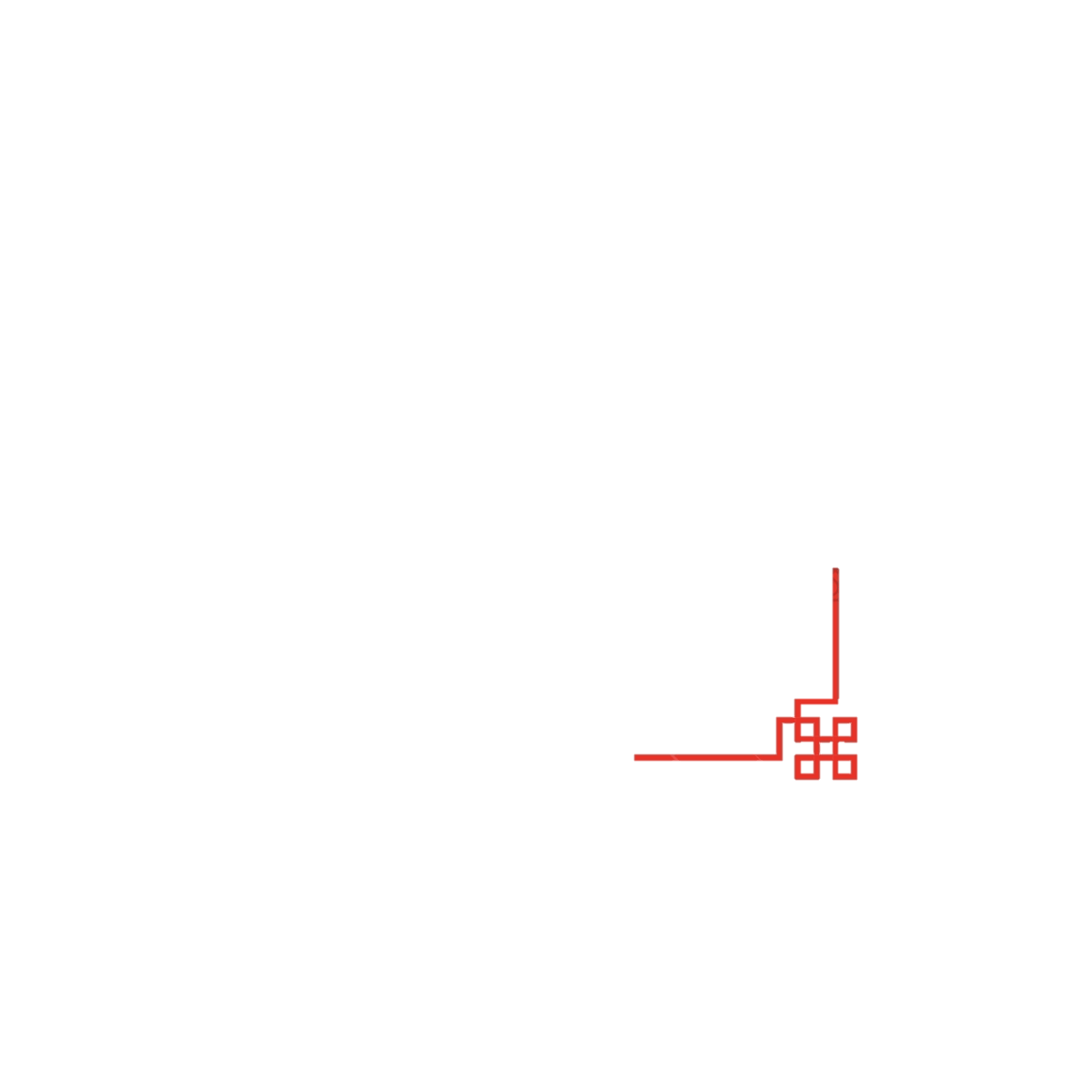 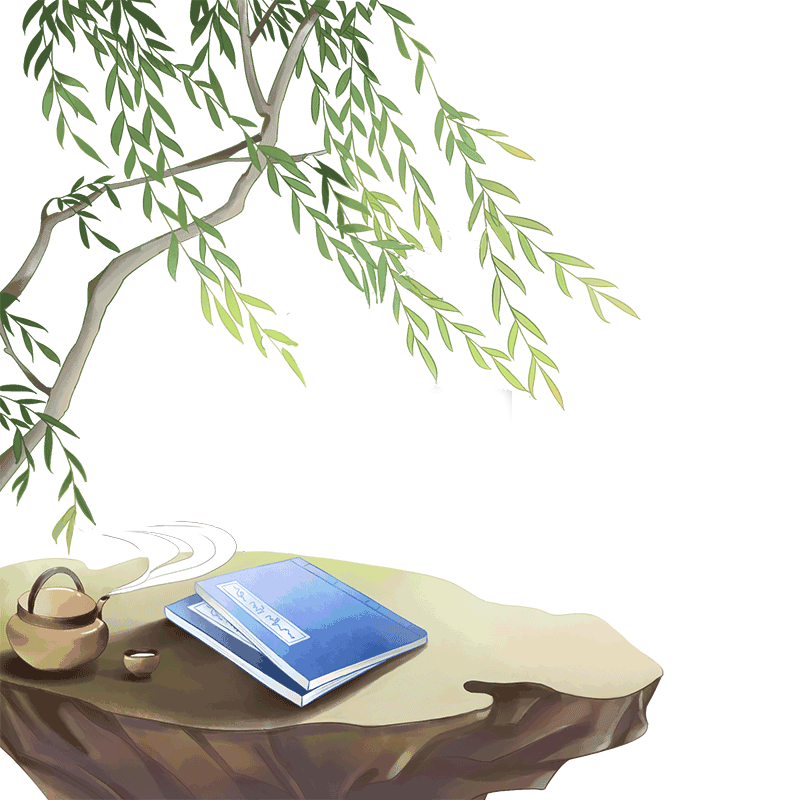 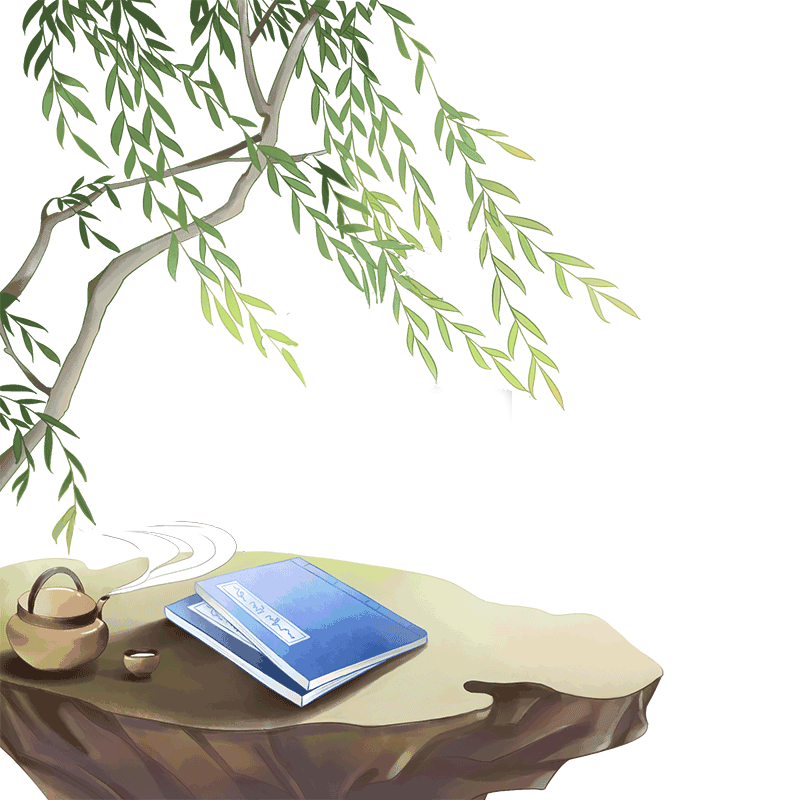 Lịch sử
ôn tập
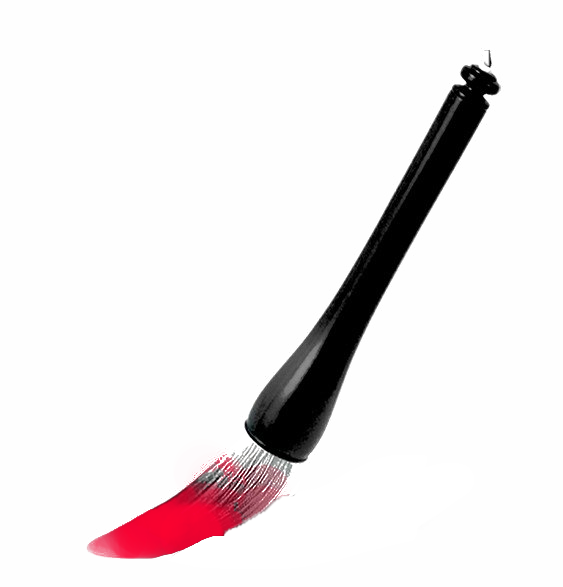 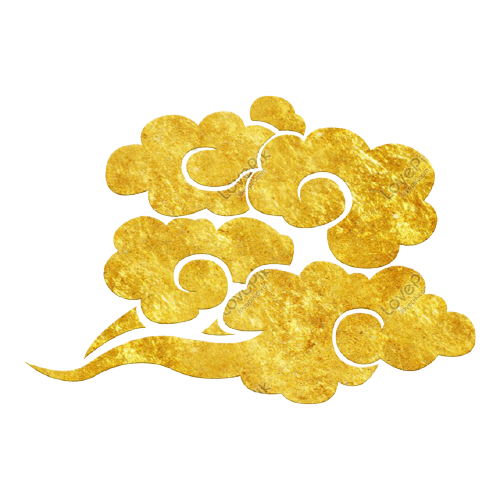 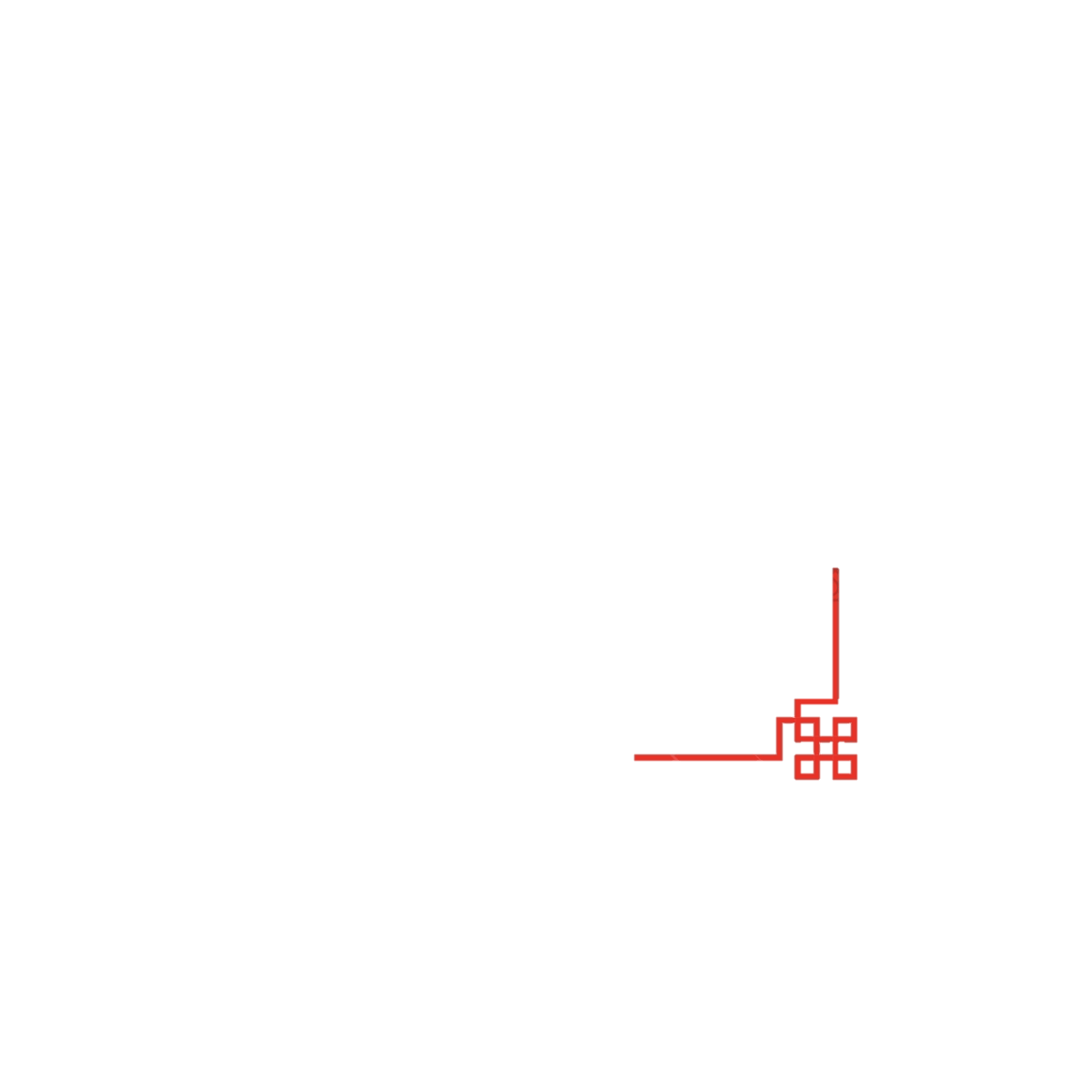 YÊU CẦU CẦN ĐẠT
- Nắm được kiến thức đã học từ  bài 7 đến bài 19, trình bày bốn giai đoạn: Buổi đầu độc lập, Nước Đại Việt thời Lý - Trần và buổi đầu thời Hậu Lê
- Kể tên các sự kiện lịch sử tiêu biểu của mỗi giai đoạn và trình bày tóm tắt các sự kiện đó bằng ngôn ngữ của mình.
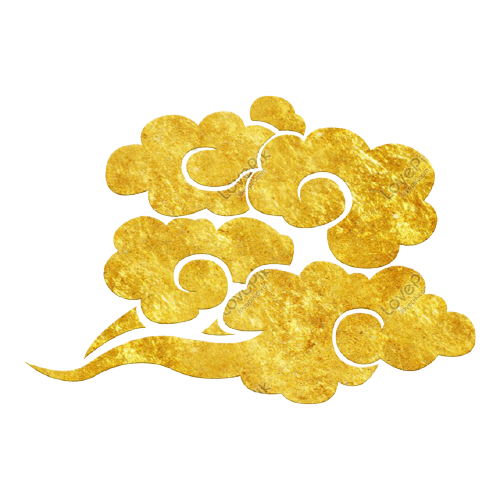 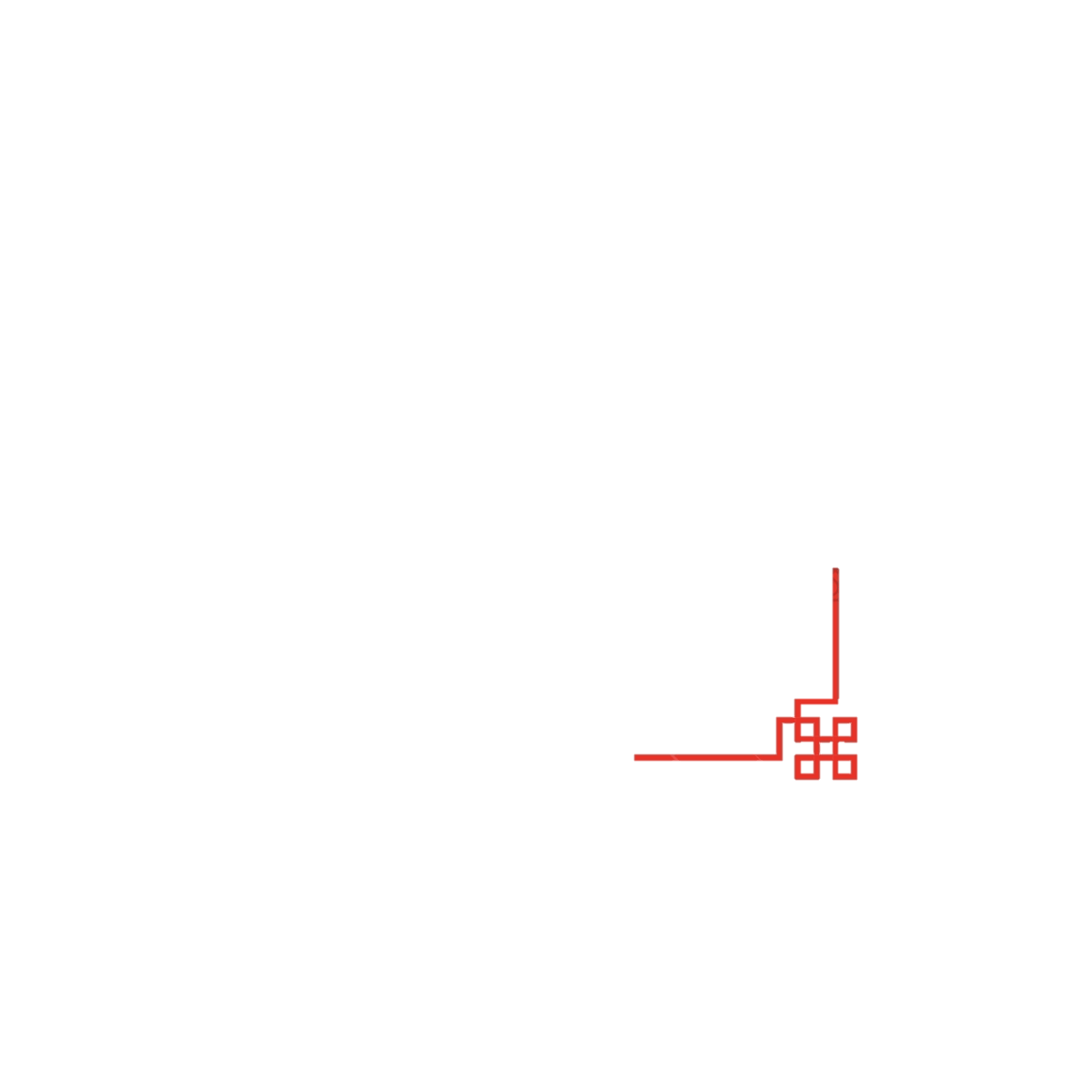 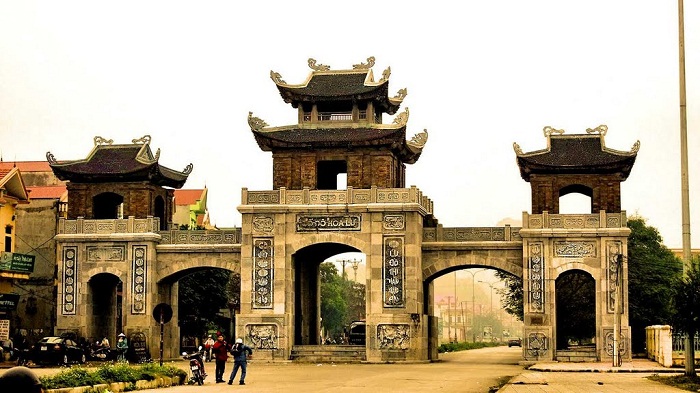 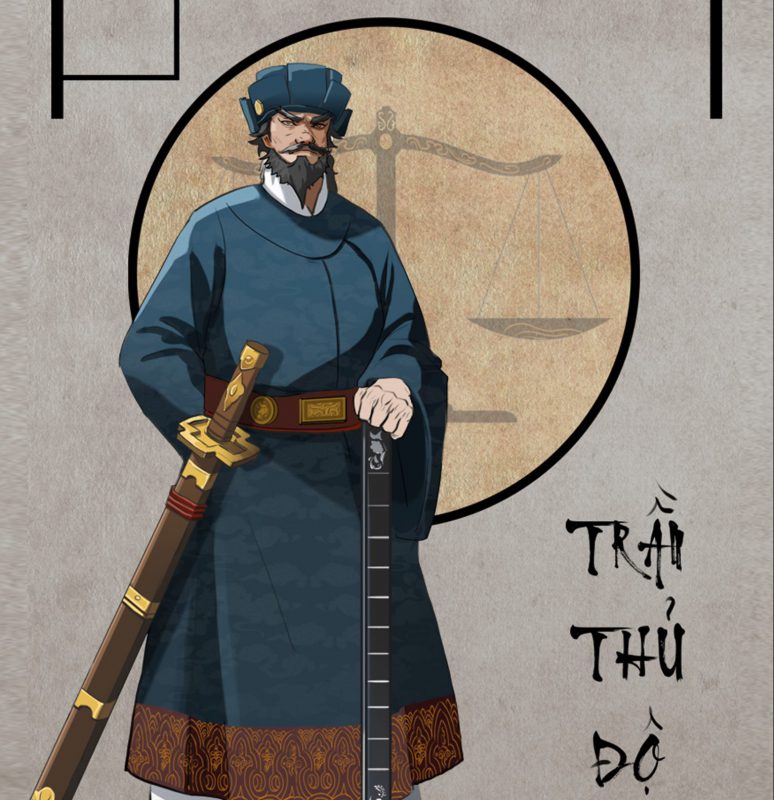 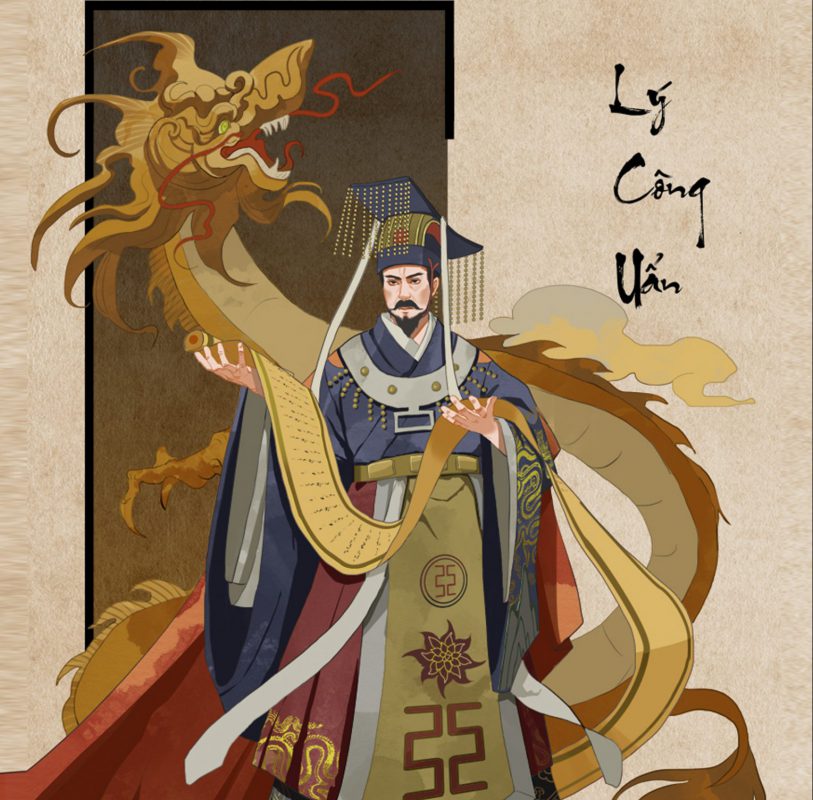 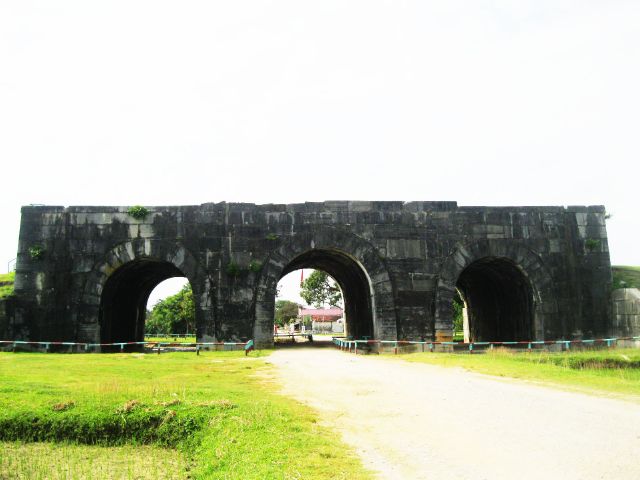 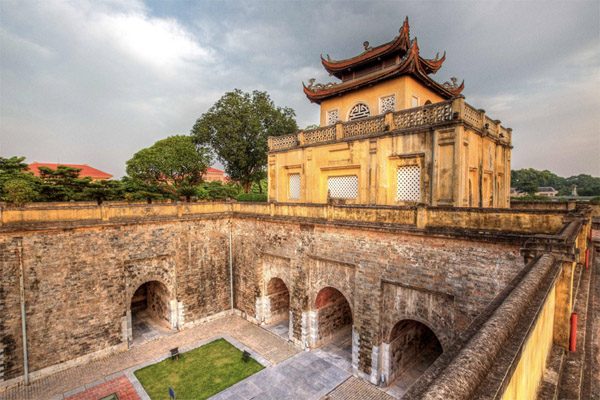 Các giai đoạn lịch sử
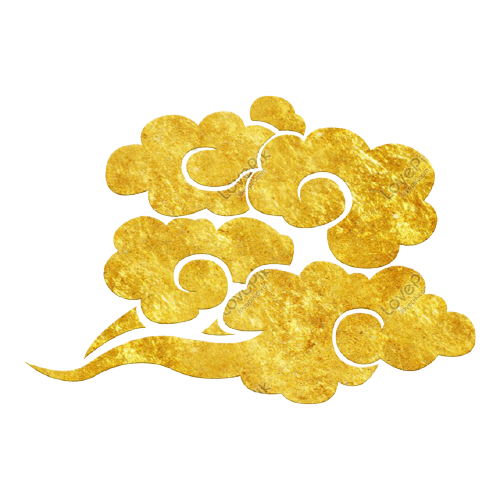 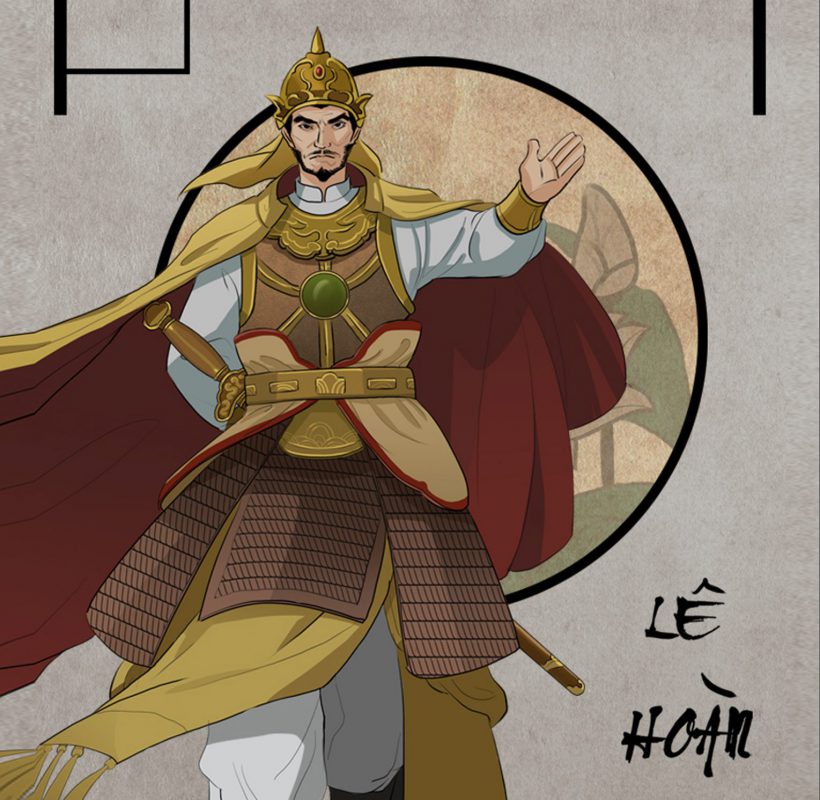 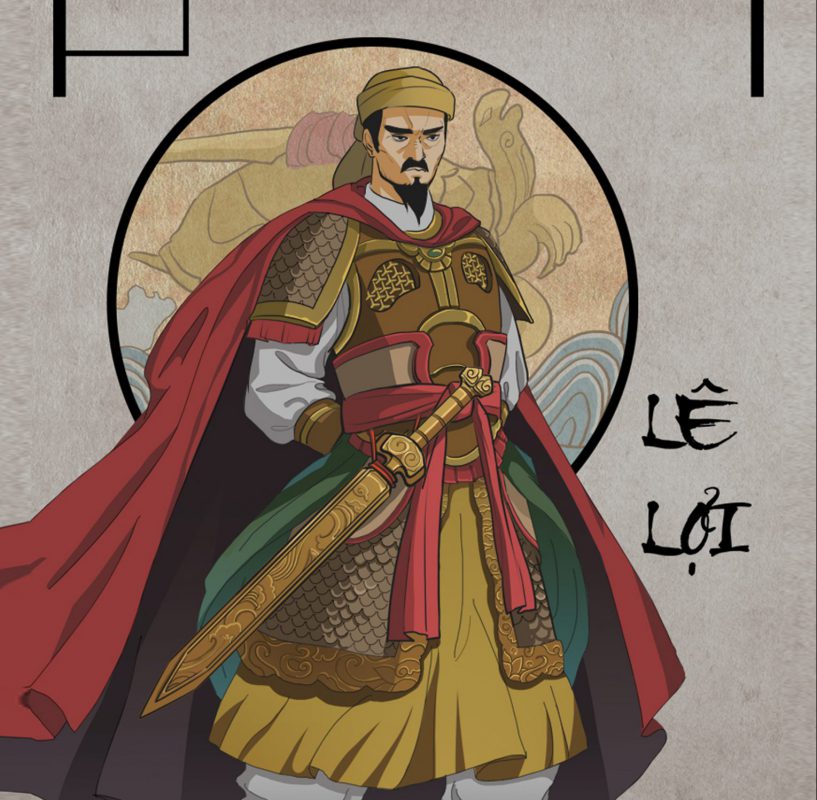 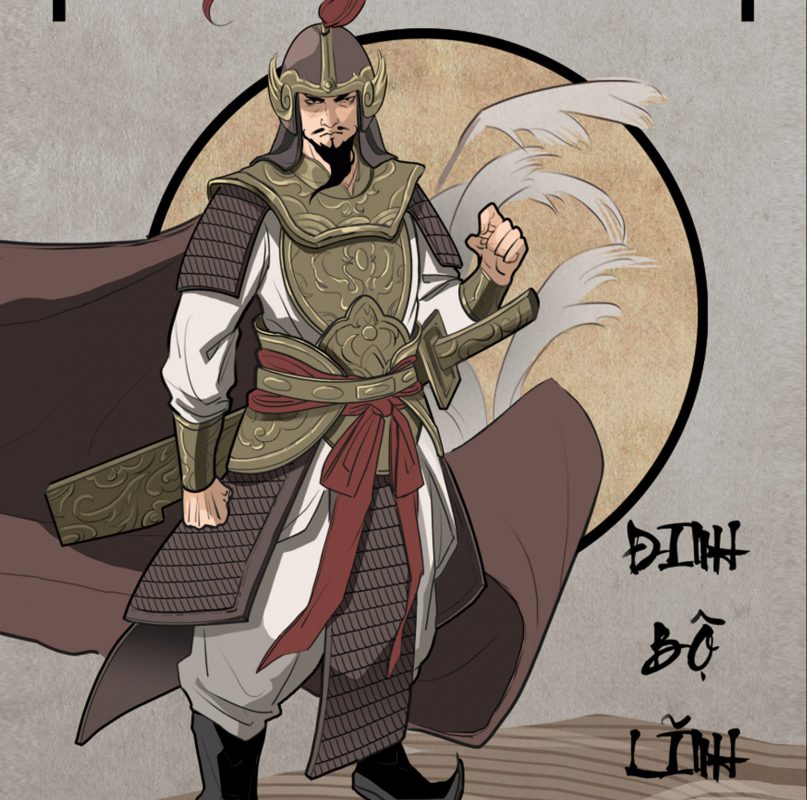 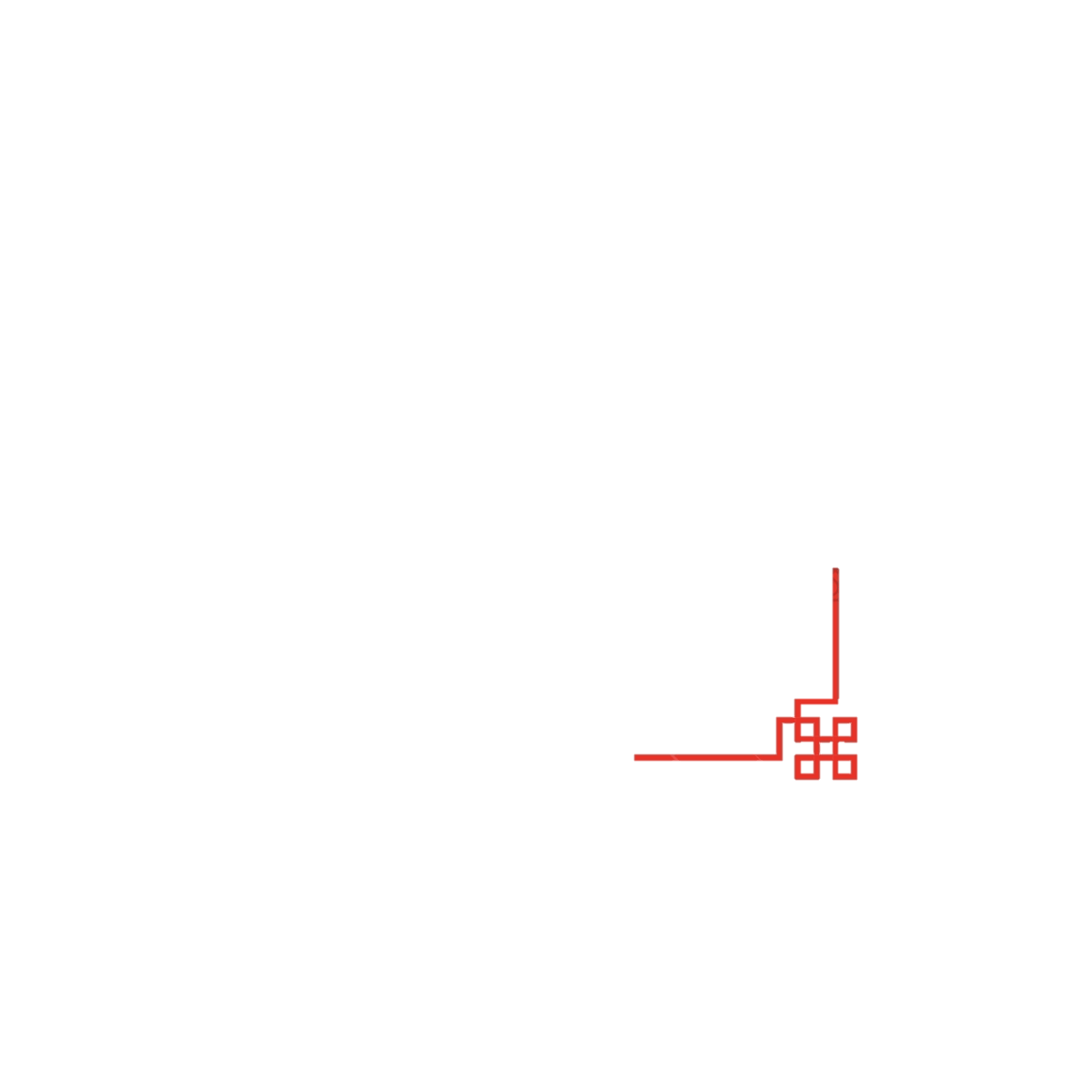 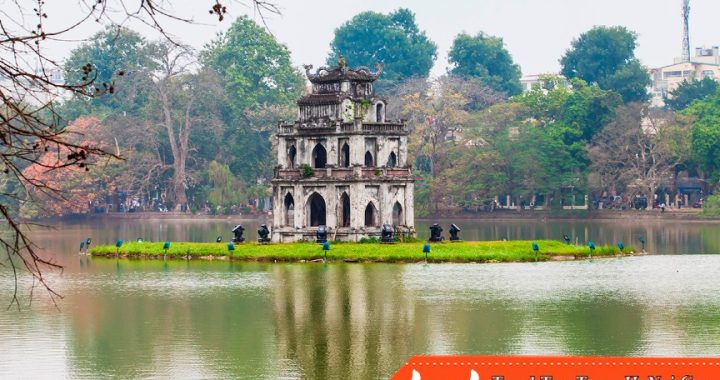 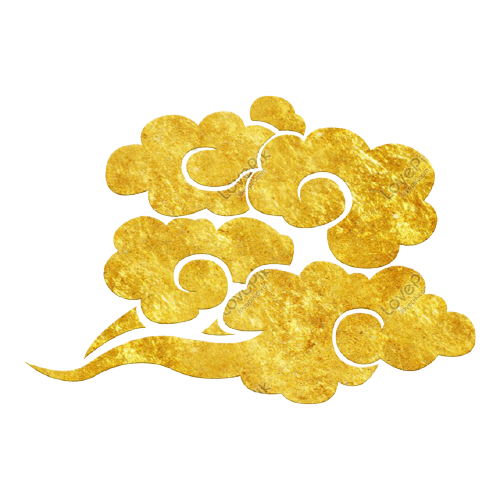 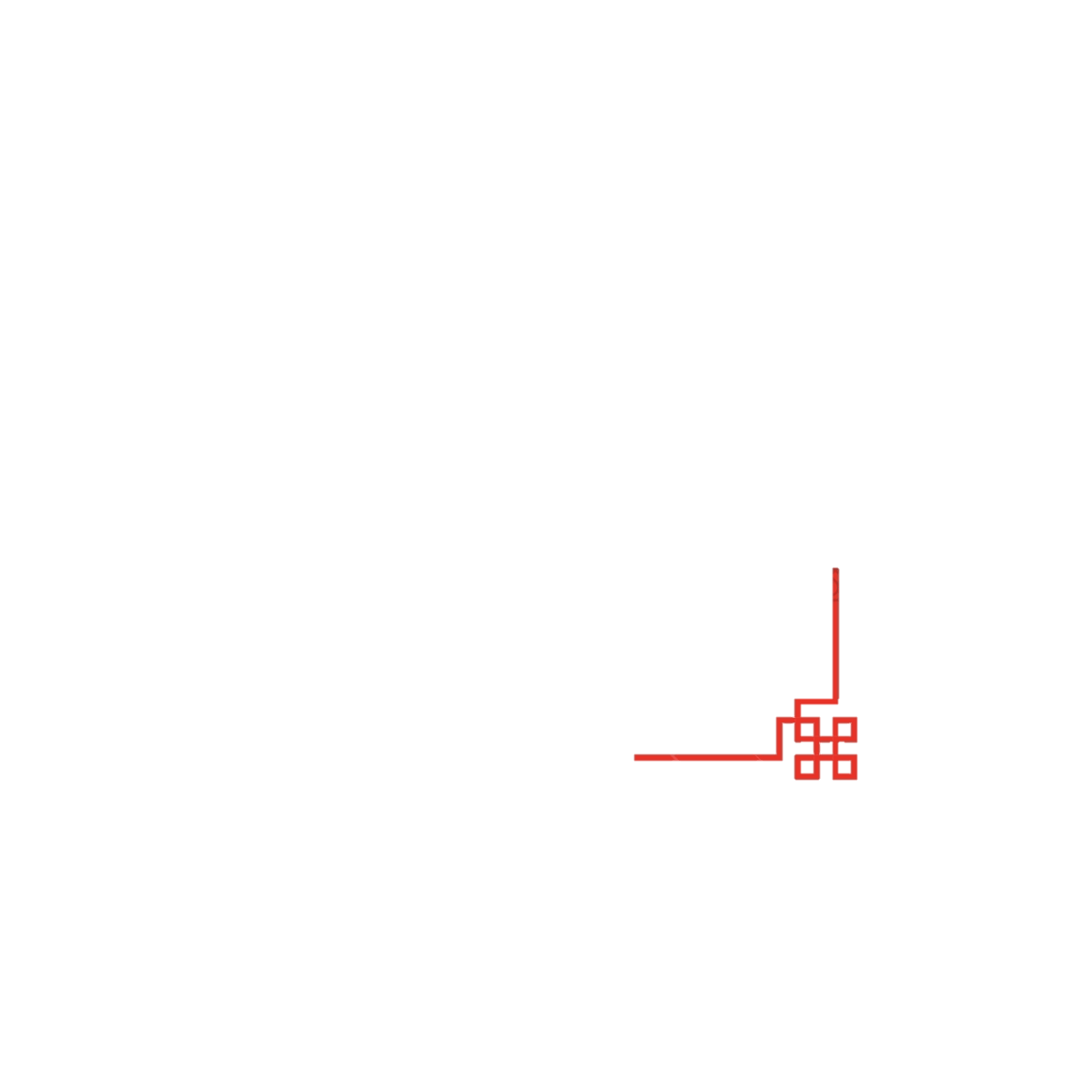 Các giai đoạn lịch sử
938
Cho biết tên các giai đoạn lịch sử đã được học từ bài 7 đến bài 15.
1009
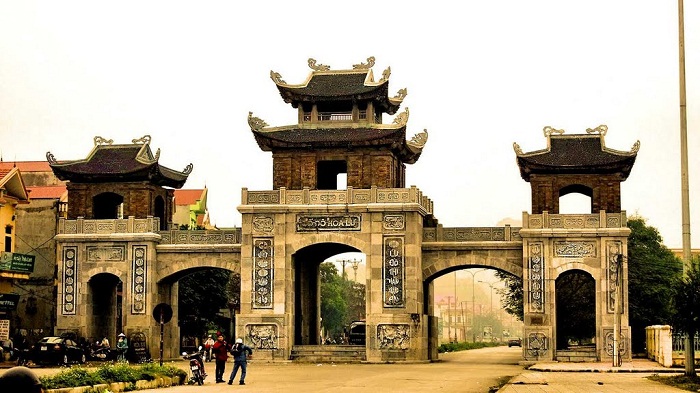 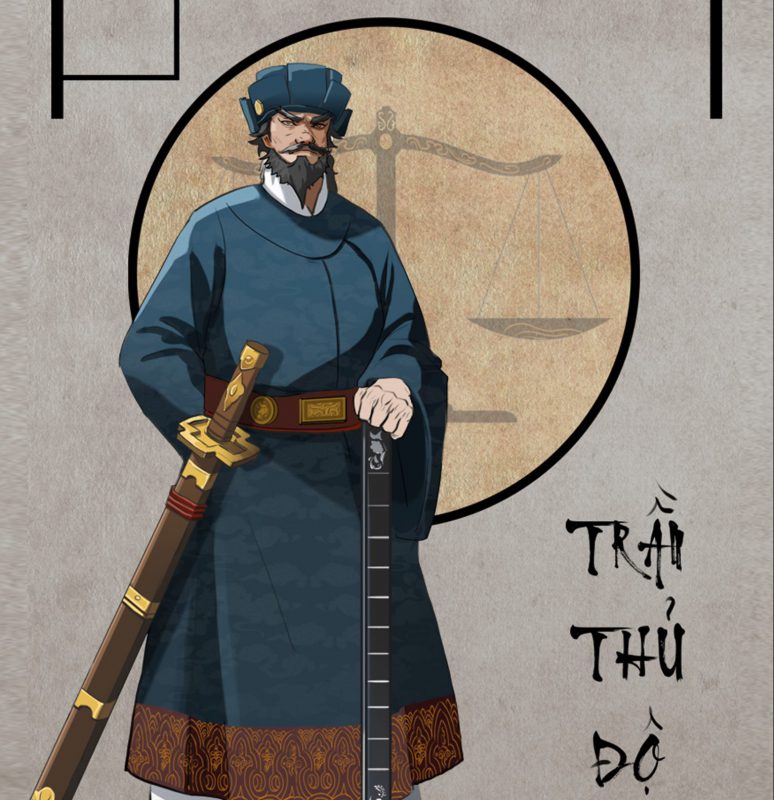 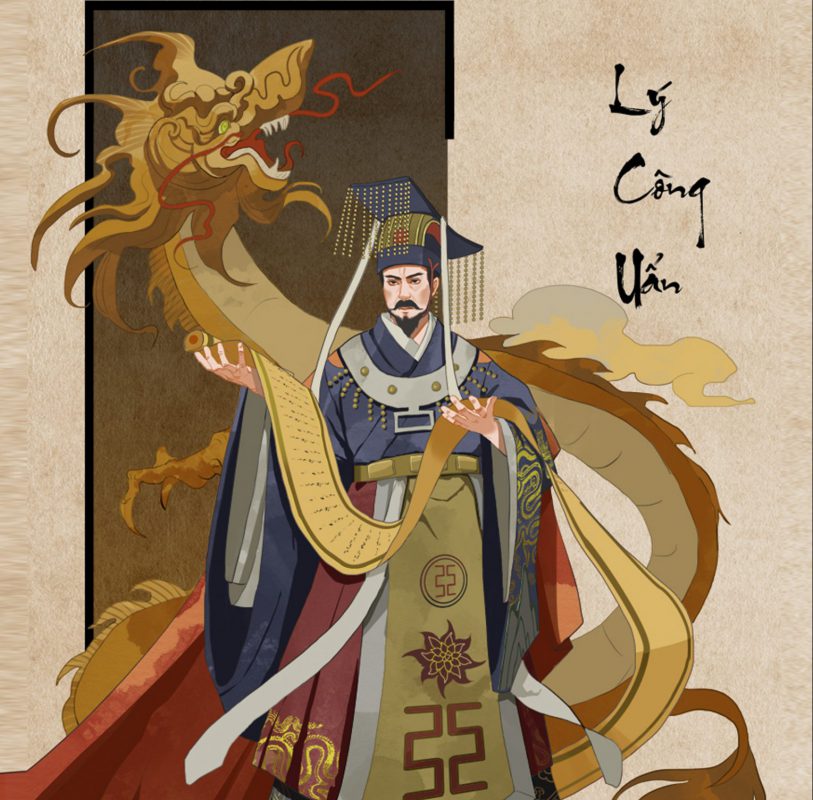 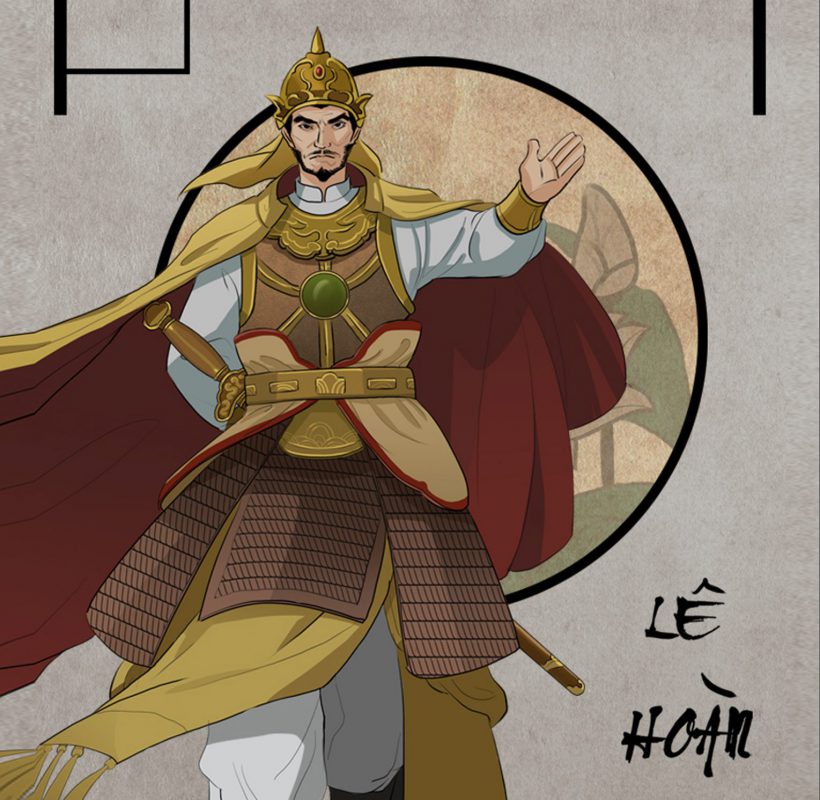 1226
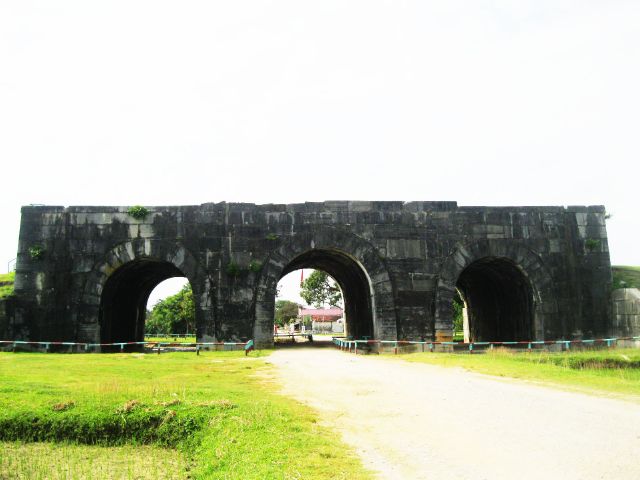 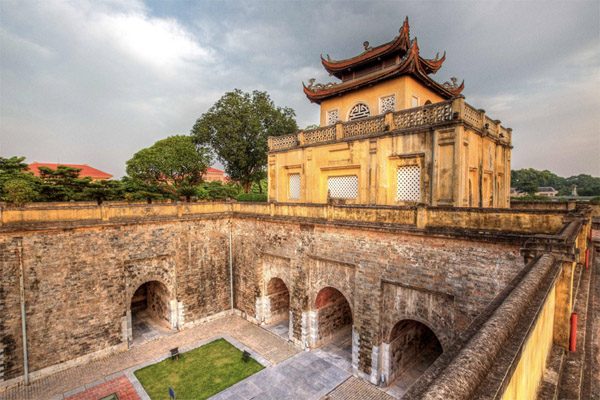 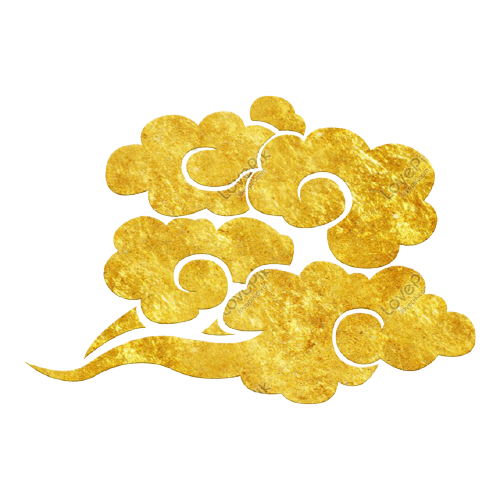 1400
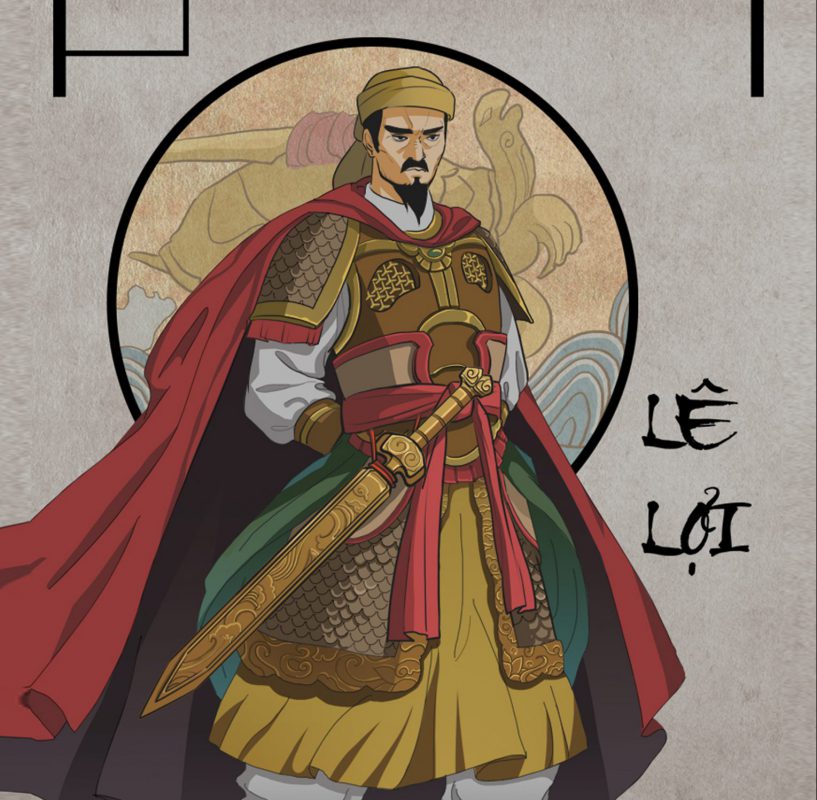 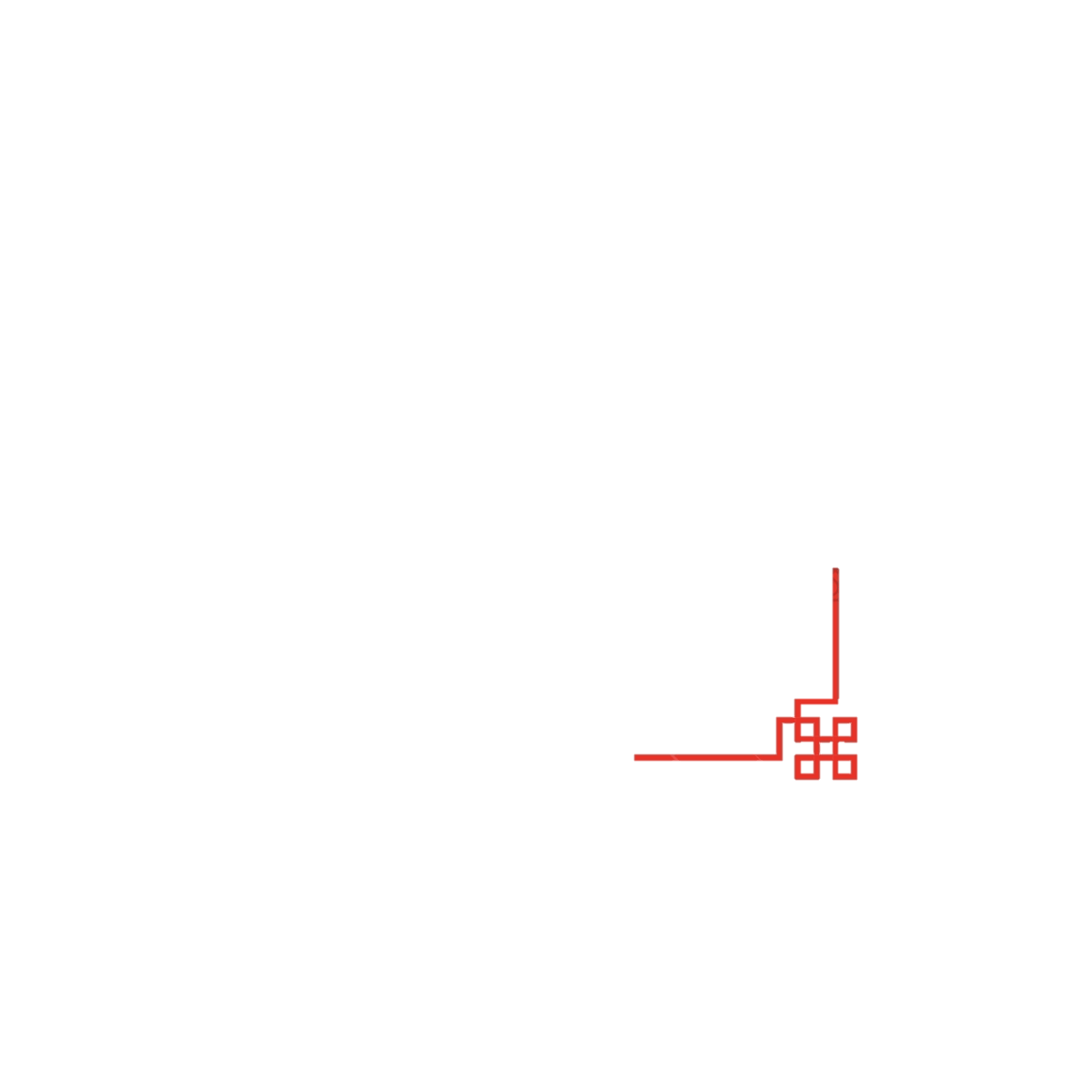 Thế kỷ XV
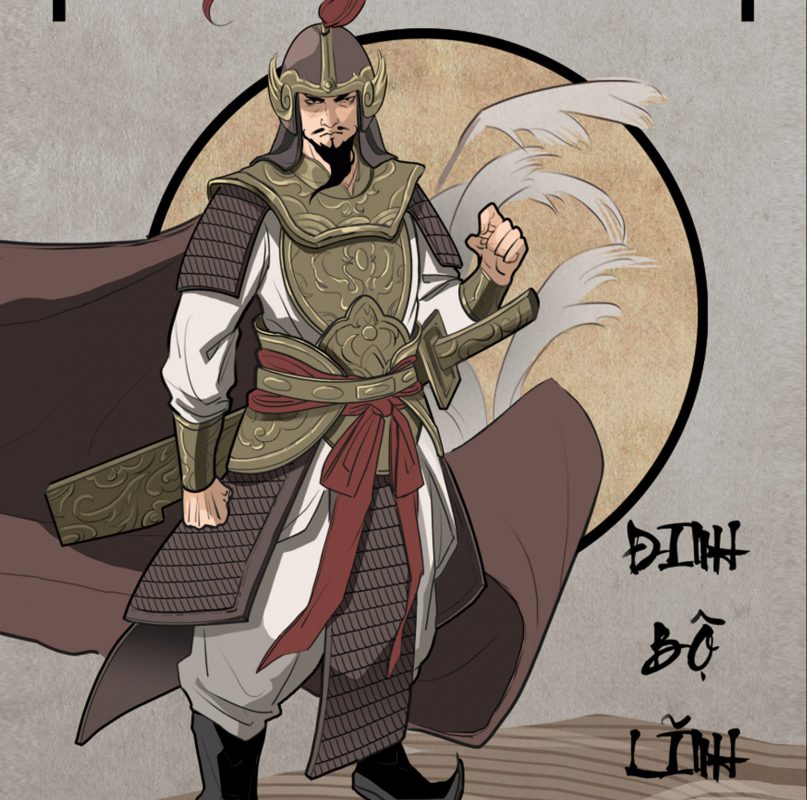 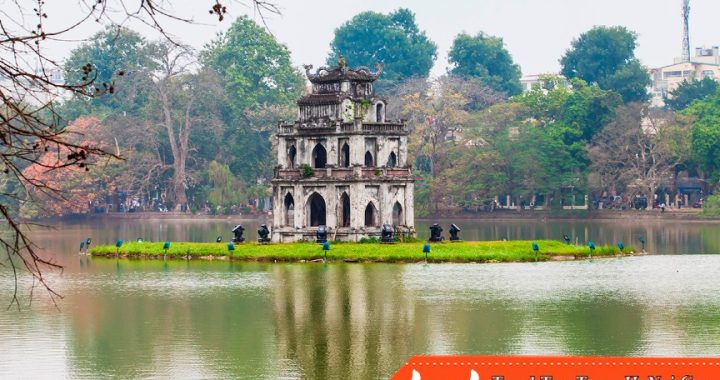 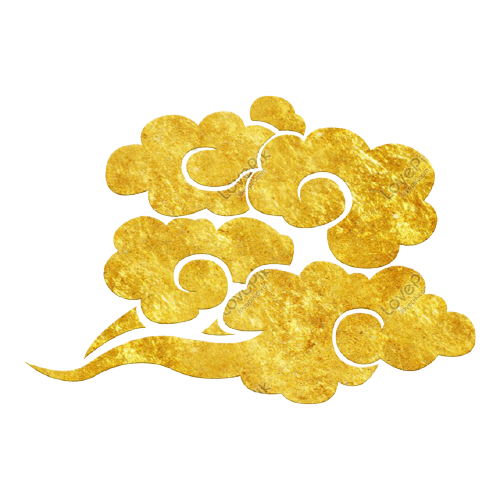 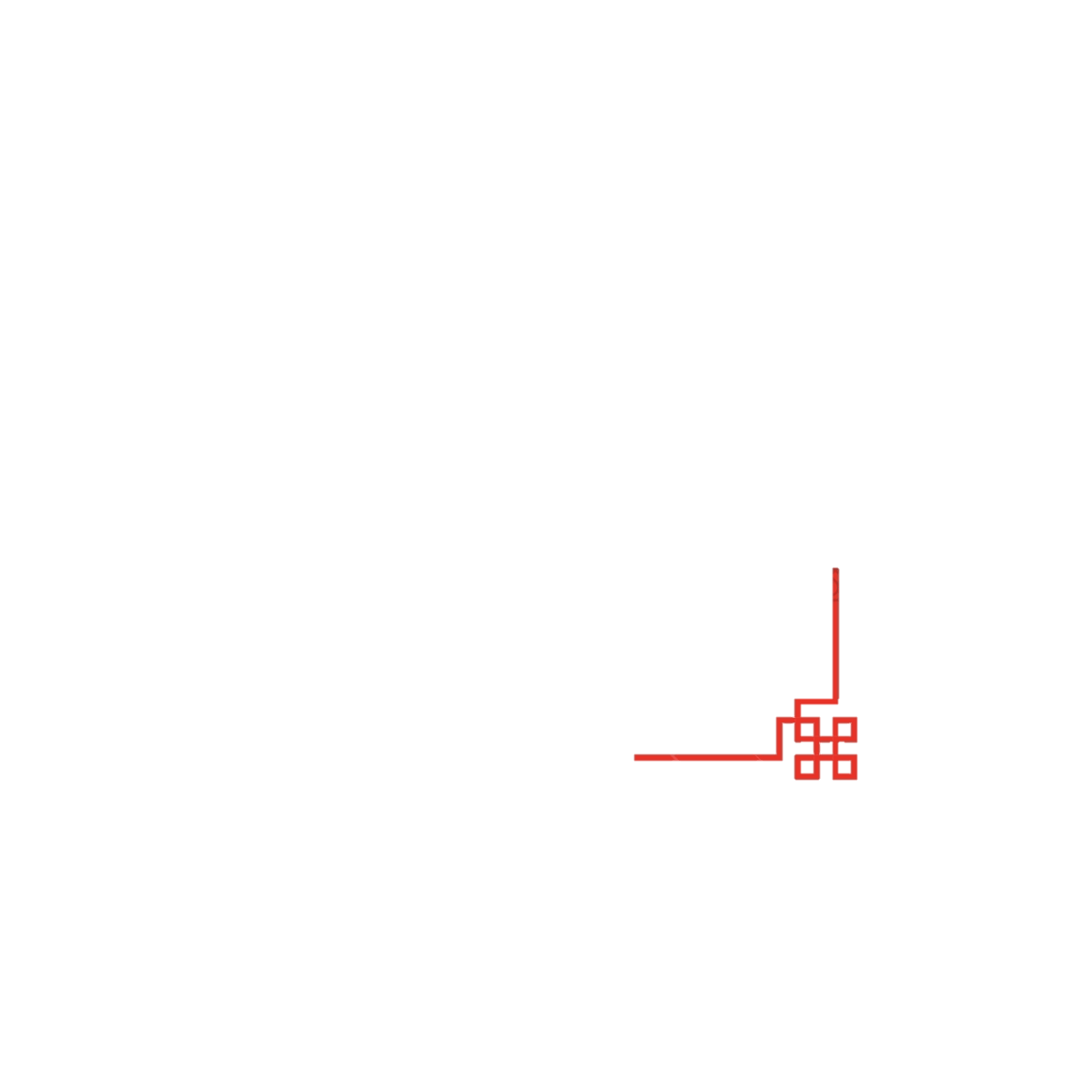 Các giai đoạn lịch sử
938
Buổi đầu độc lập
1009
Nước Đại Việt thời Lý
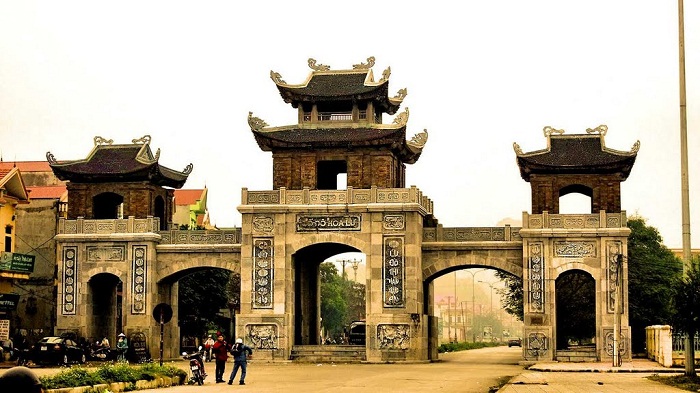 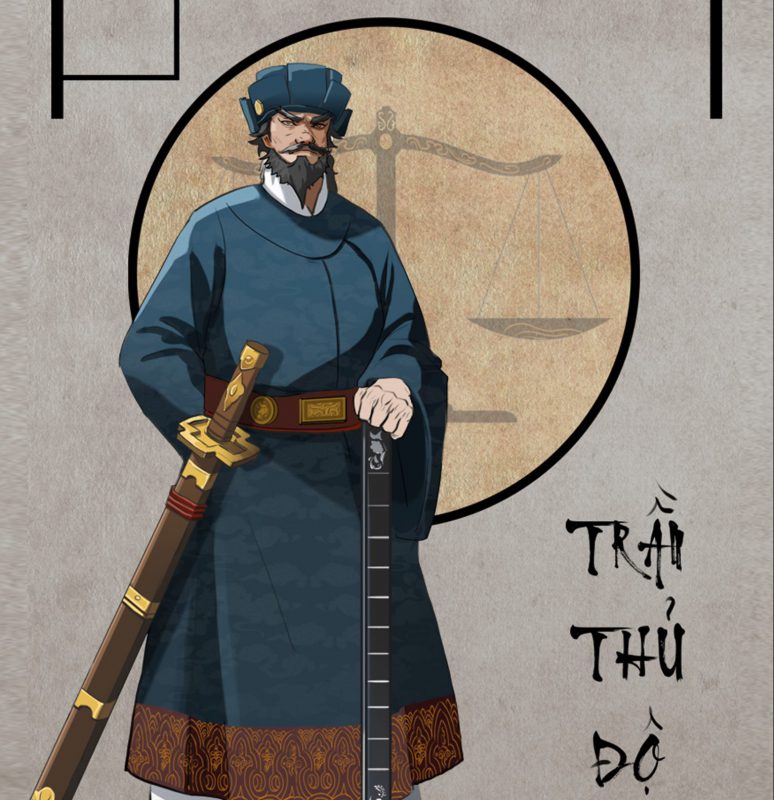 1226
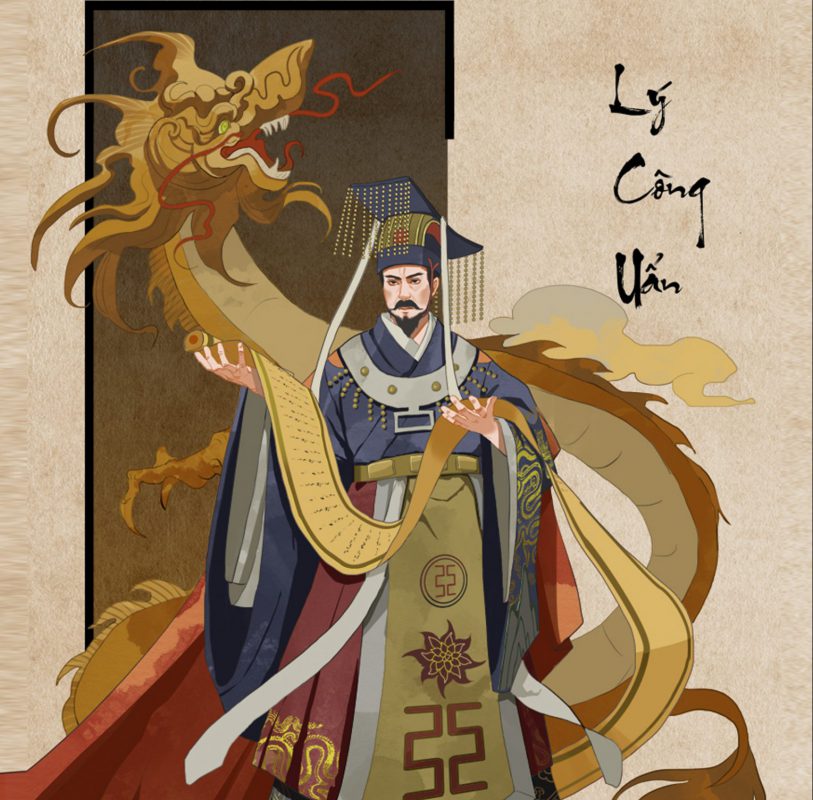 Nước Đại Việt thời Trần
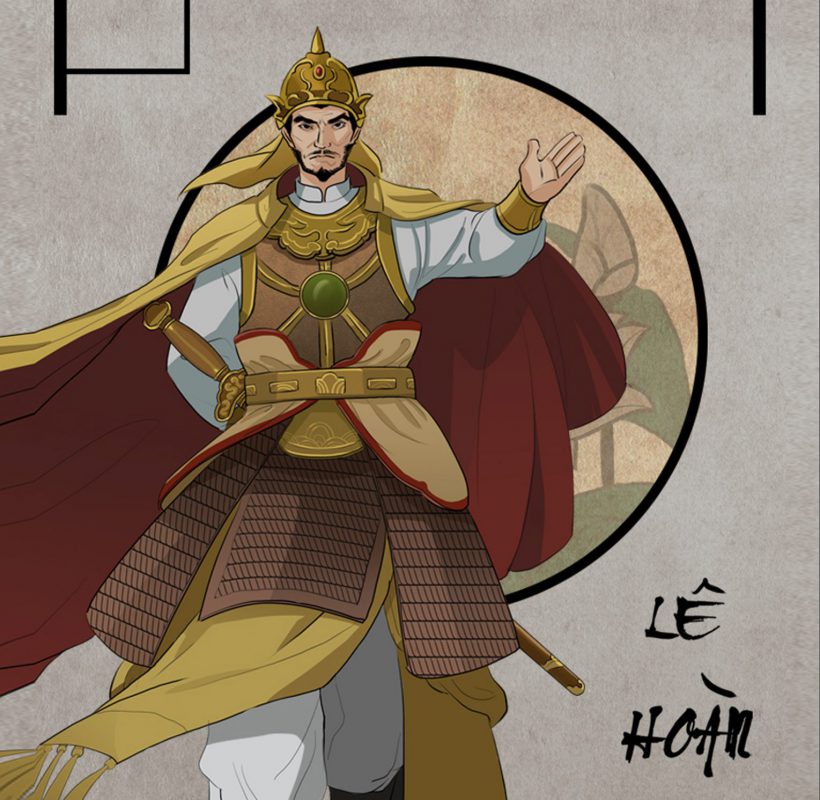 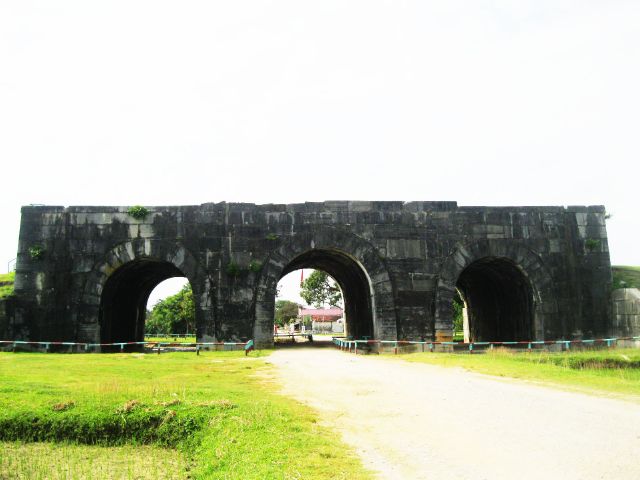 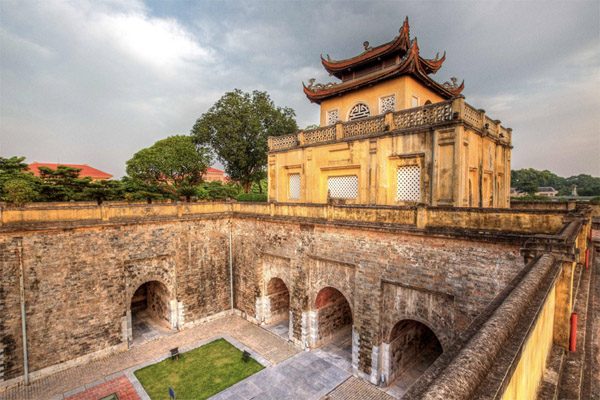 1400
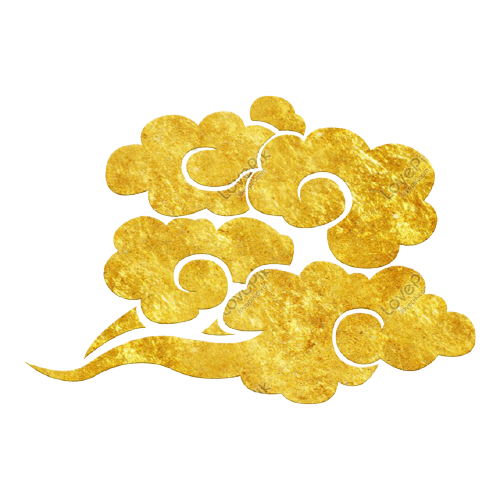 Nước Đại Việt buổi đầu thời Hậu Lê
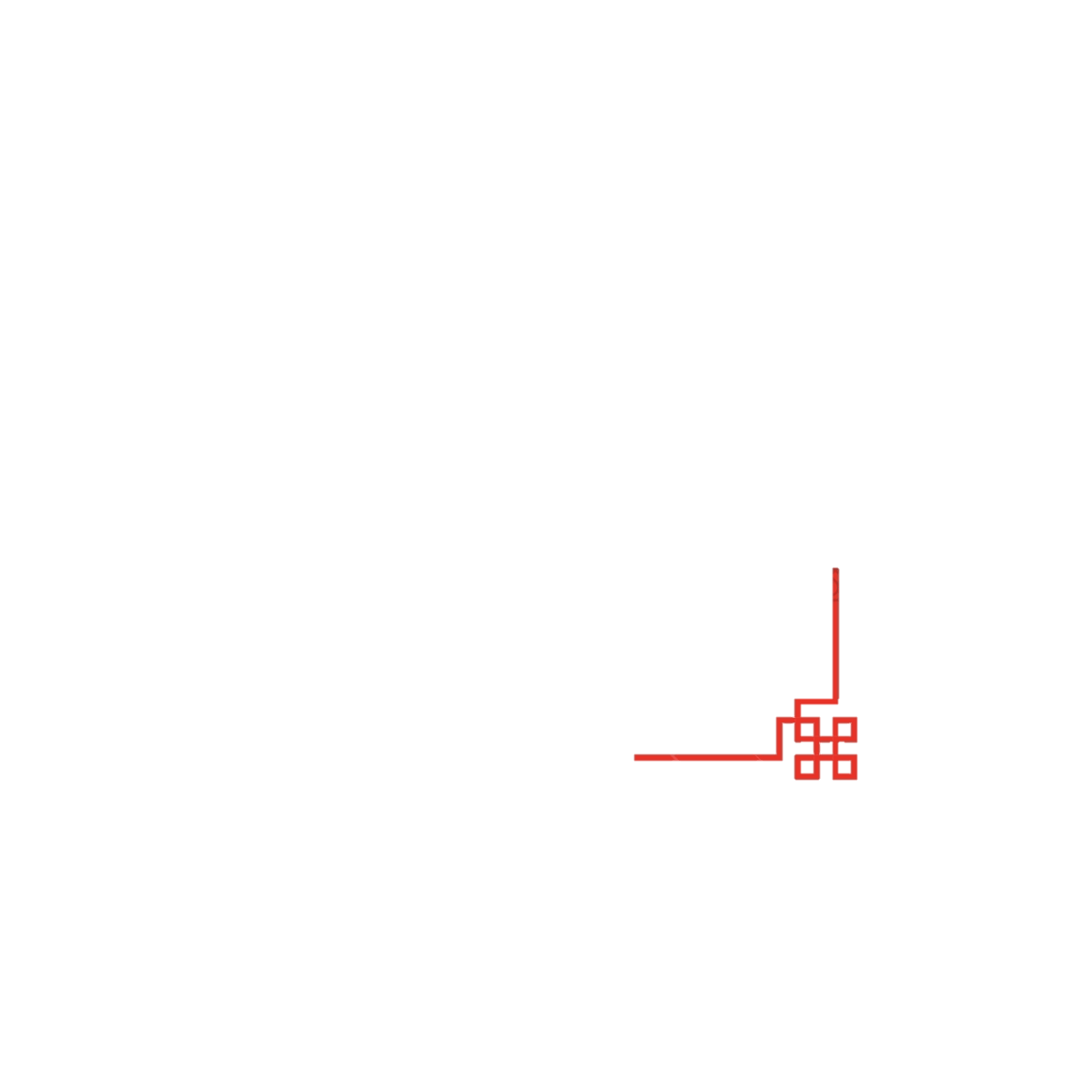 Thế kỷ XV
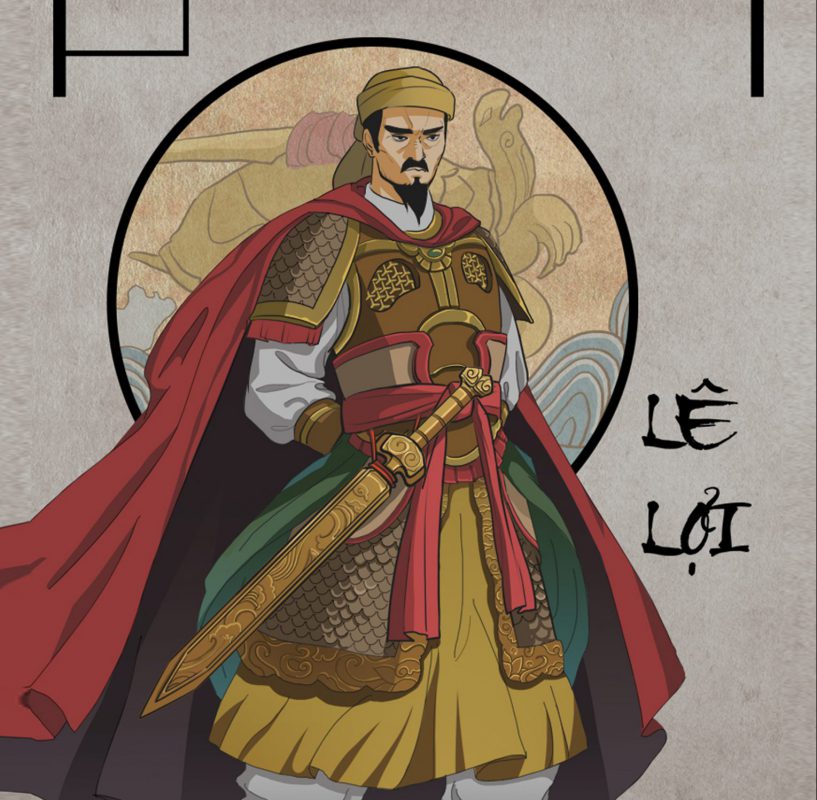 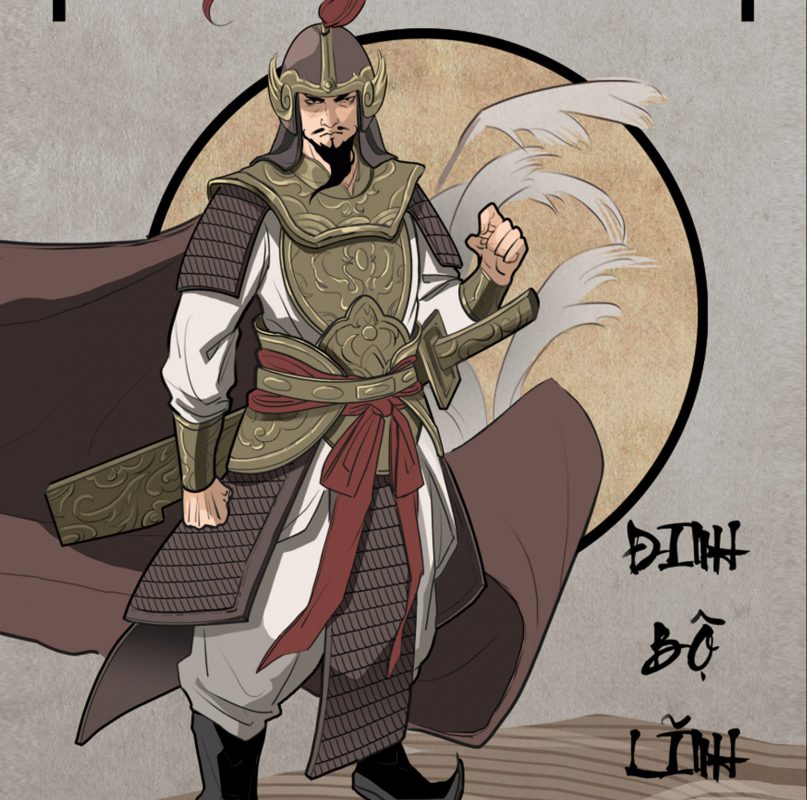 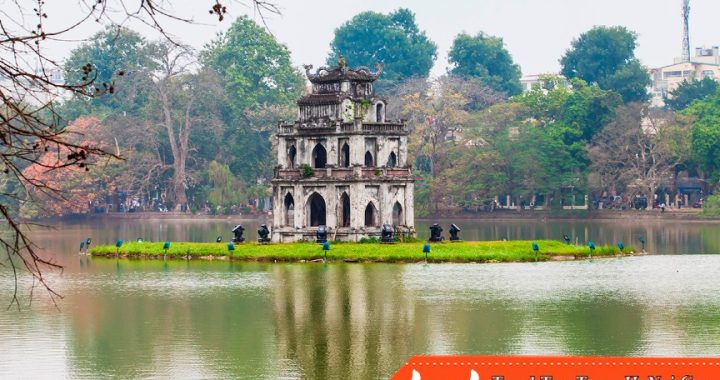 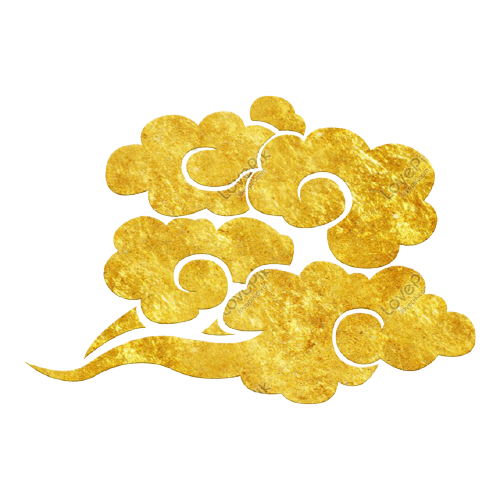 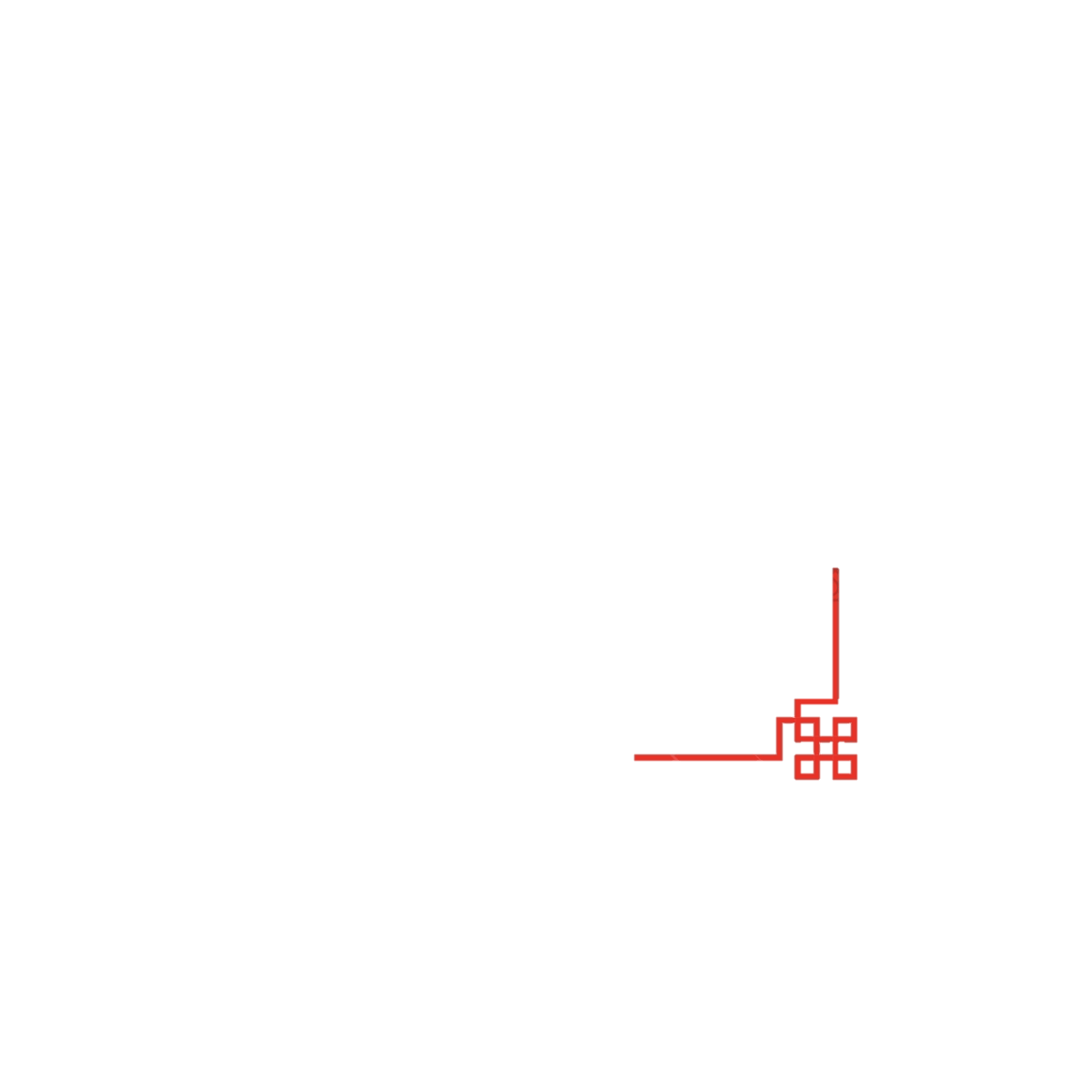 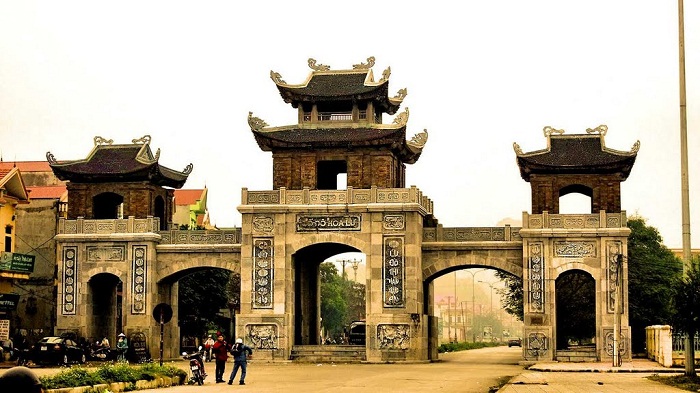 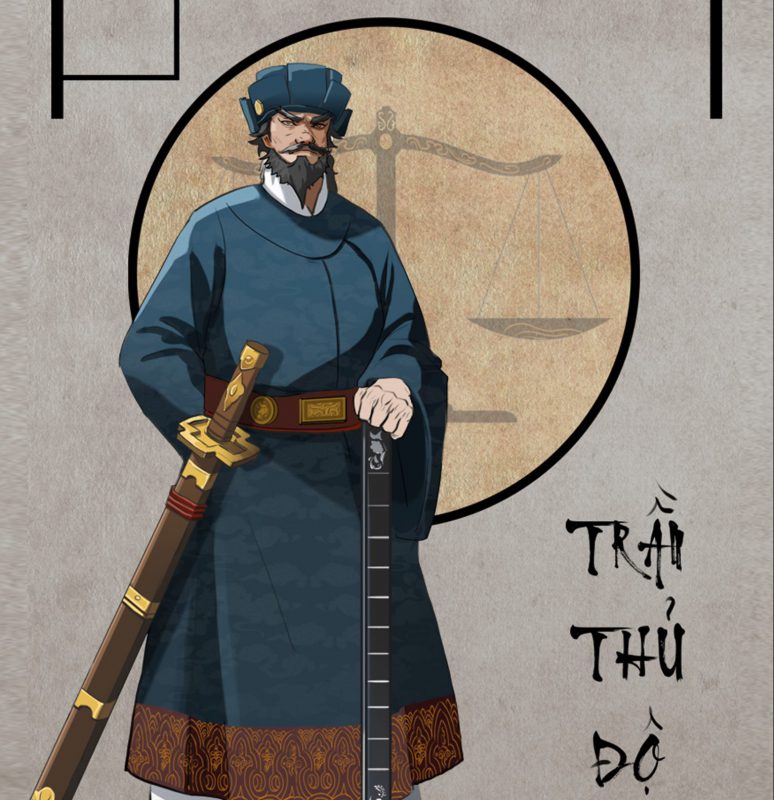 Các triều đại 
Việt Nam 
từ năm 938 
đến thế kỷ XV
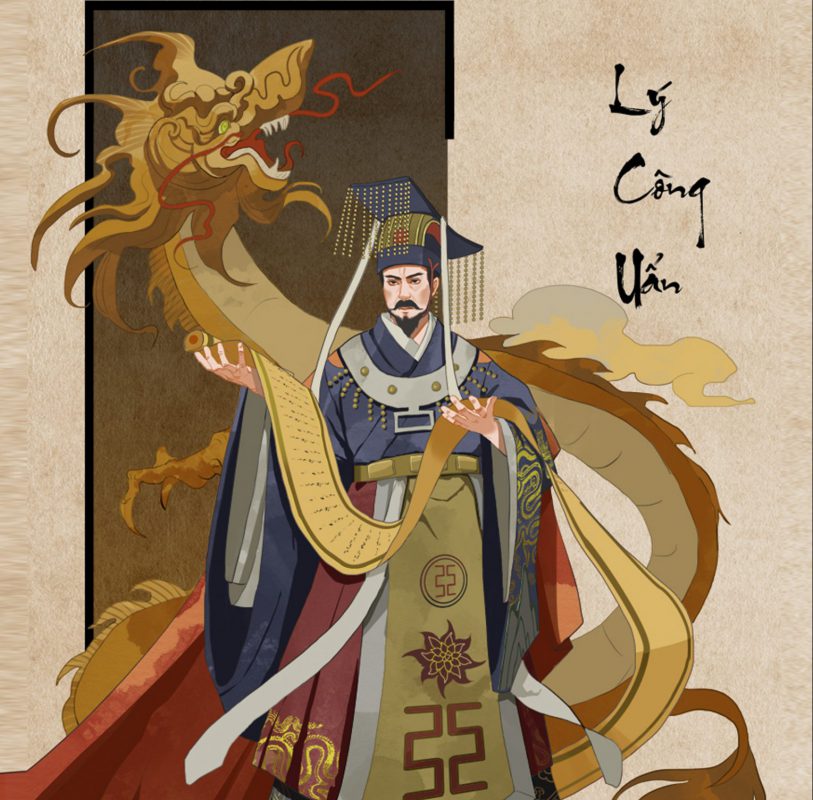 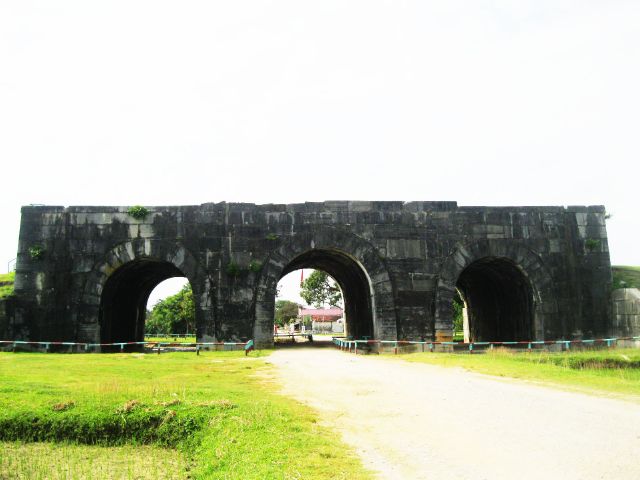 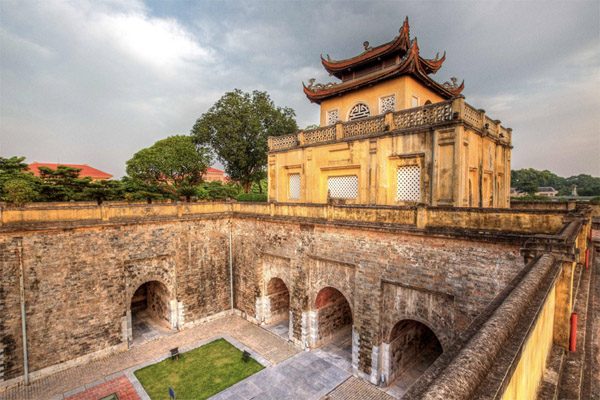 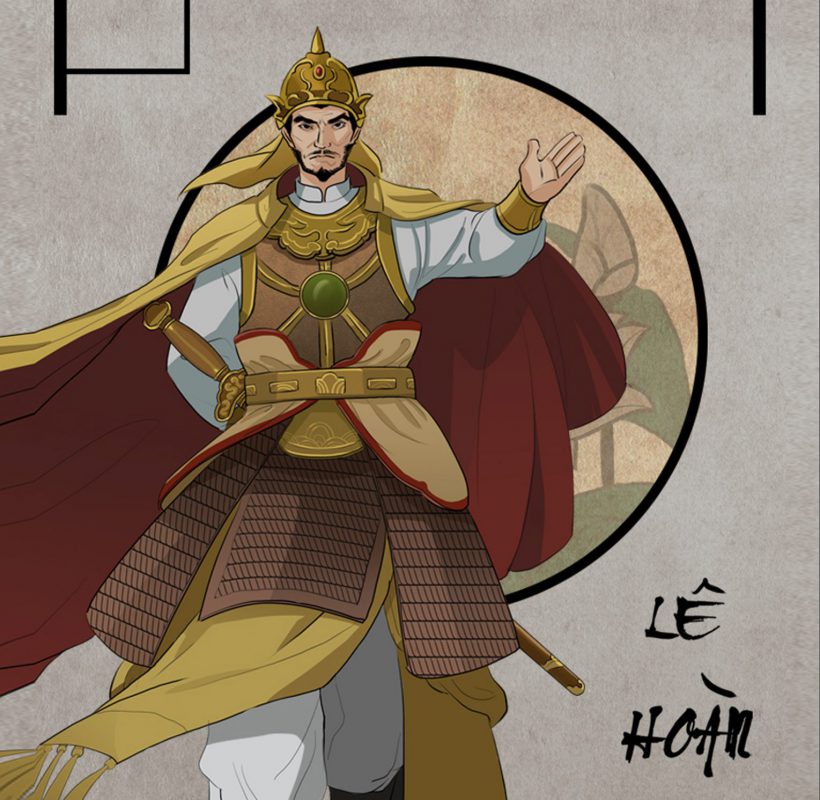 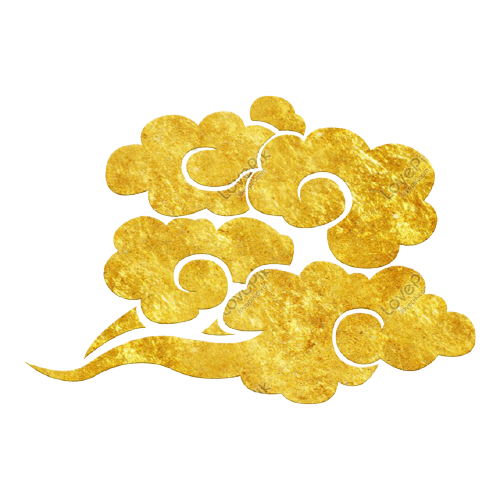 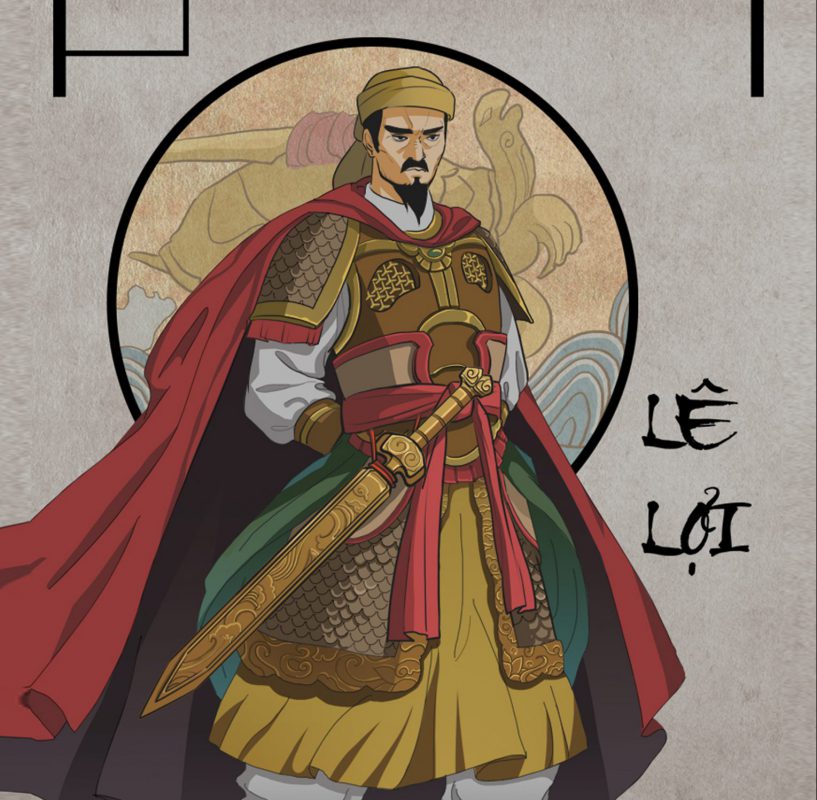 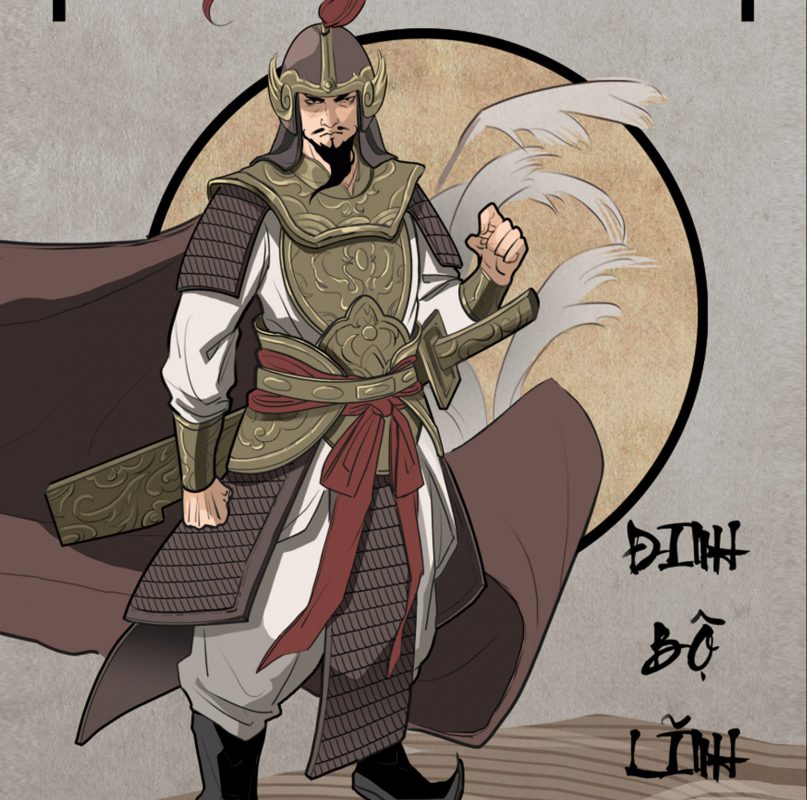 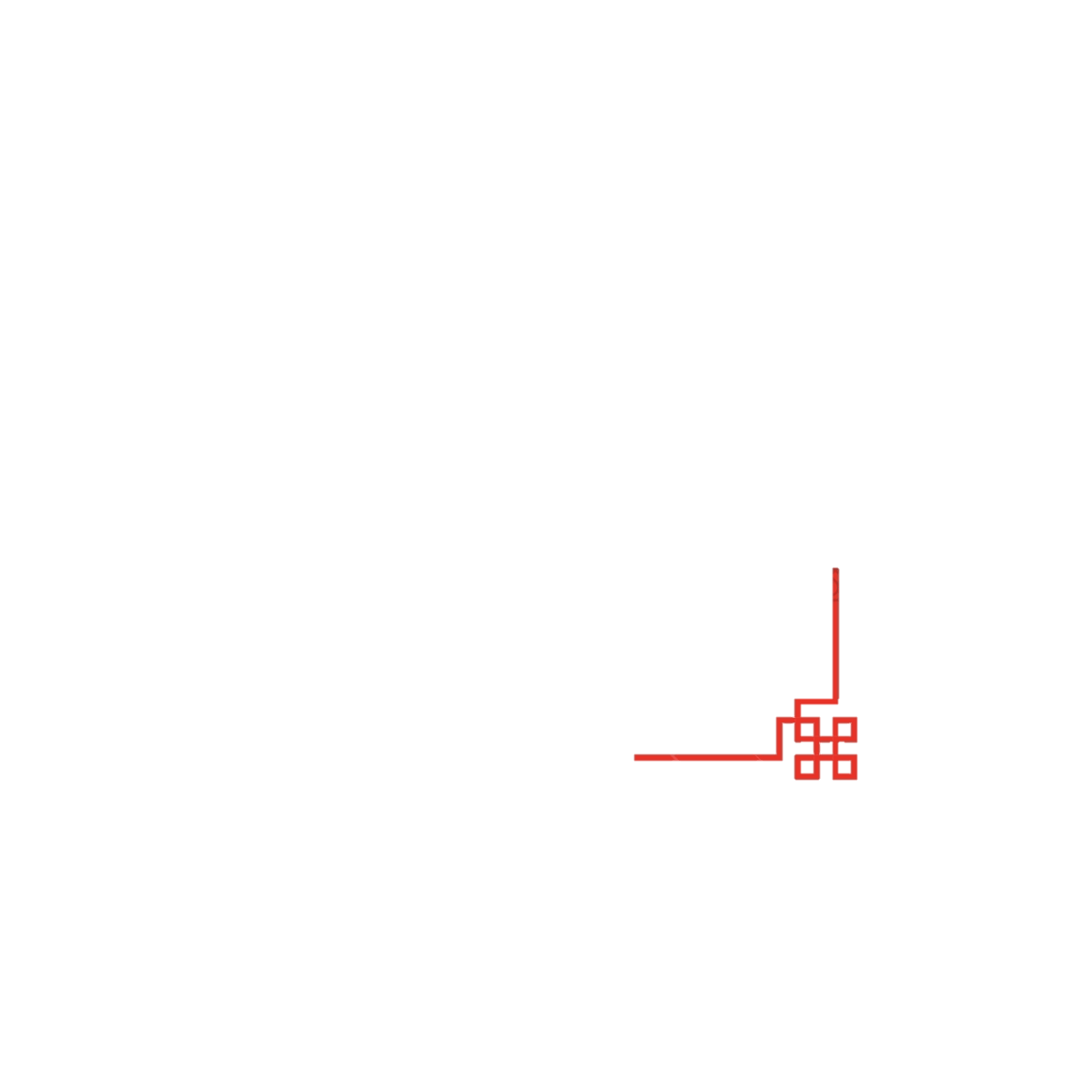 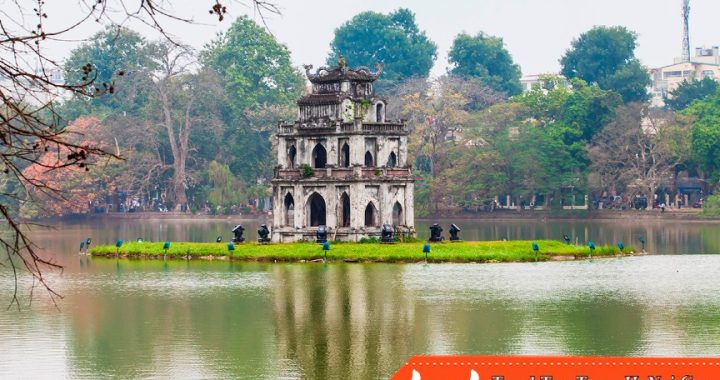 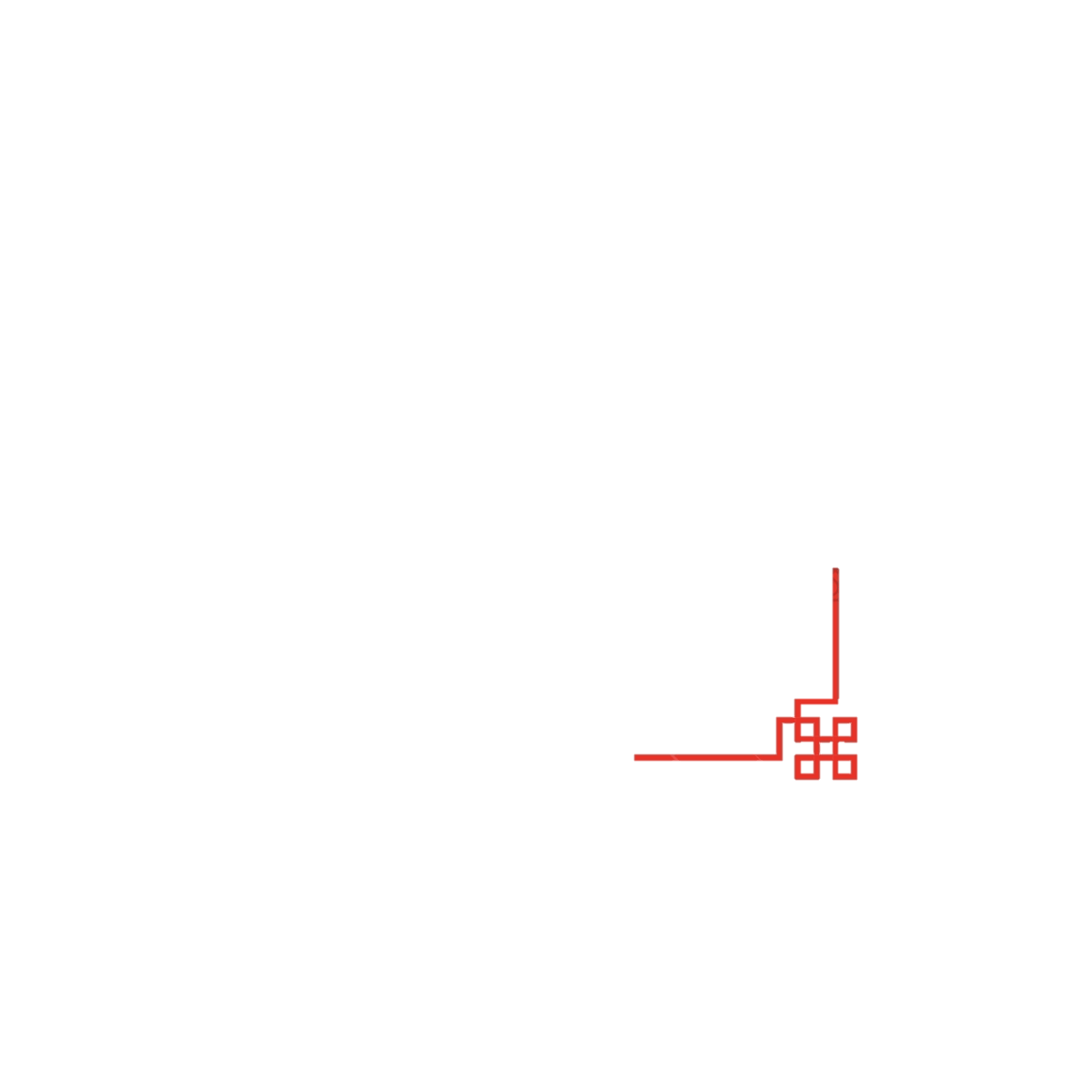 Các triều đại Việt Nam từ năm 938 đến thế kỷ XV
968
980
1009
1226
1400
1407
1428
Thế kỷ XV
Sắp xếp tên các triều đại Việt Nam từ năm 938 đến thế kỷ XV theo đúng trình tự thời gian.
Nhà Hậu Lê
Nhà Tiền Lê
Nhà Trần
Nhà Lý
Nhà Hồ
Nhà Đinh
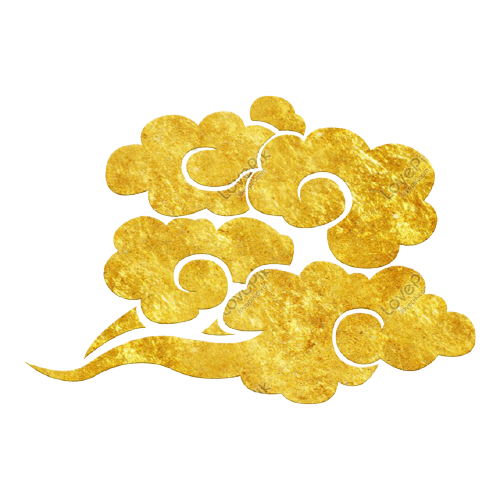 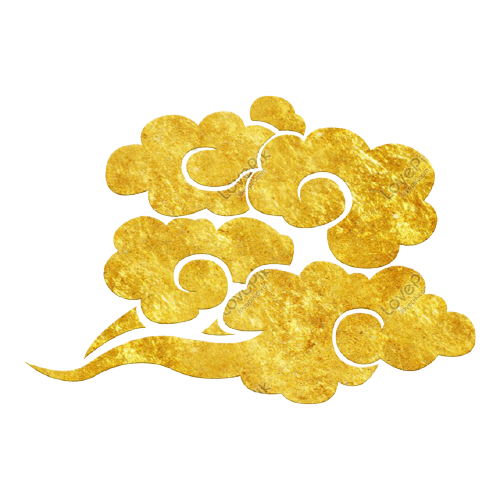 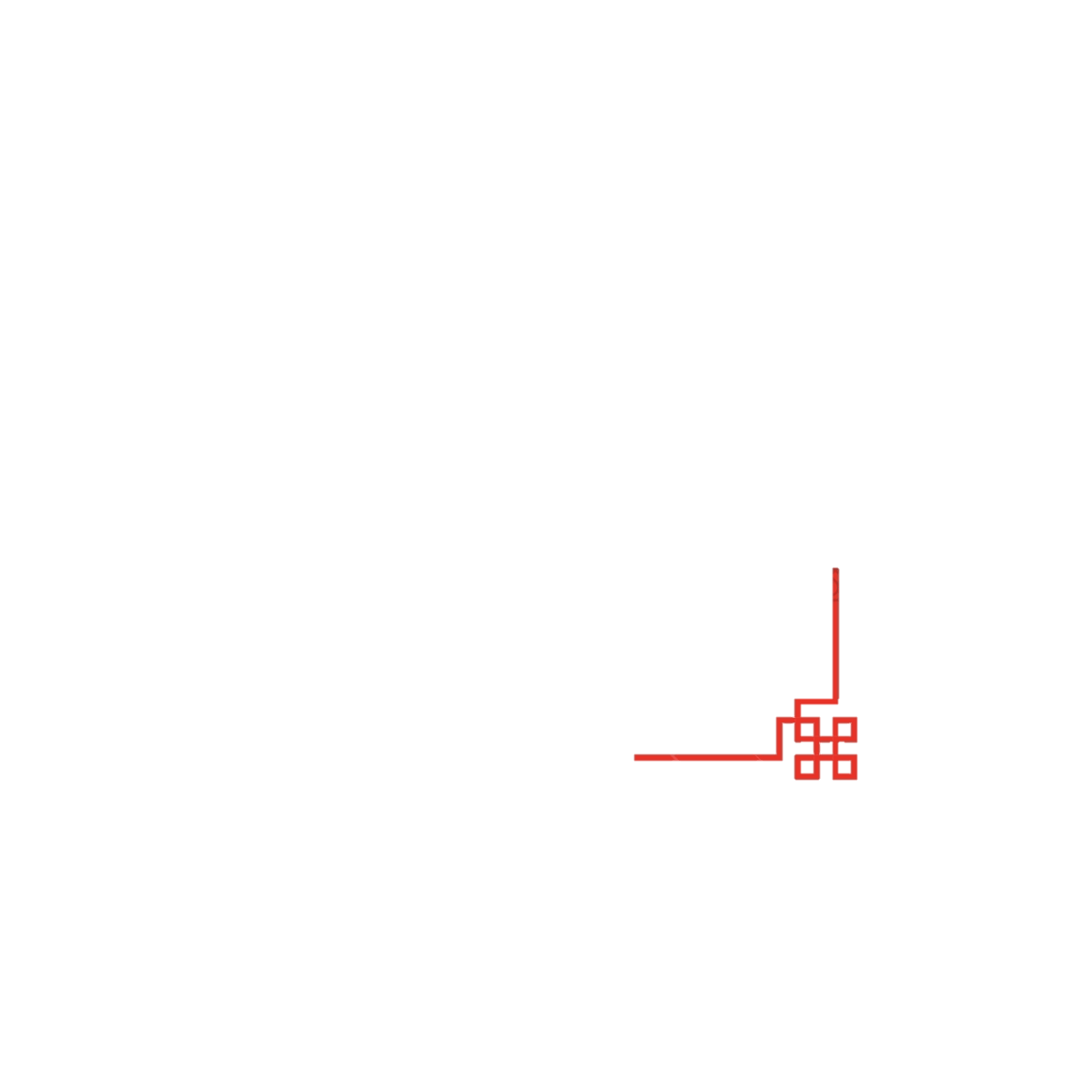 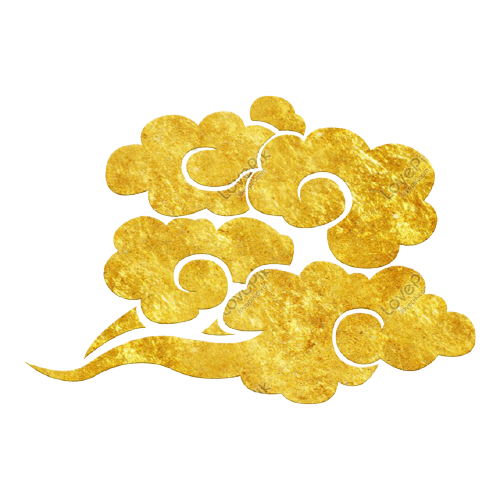 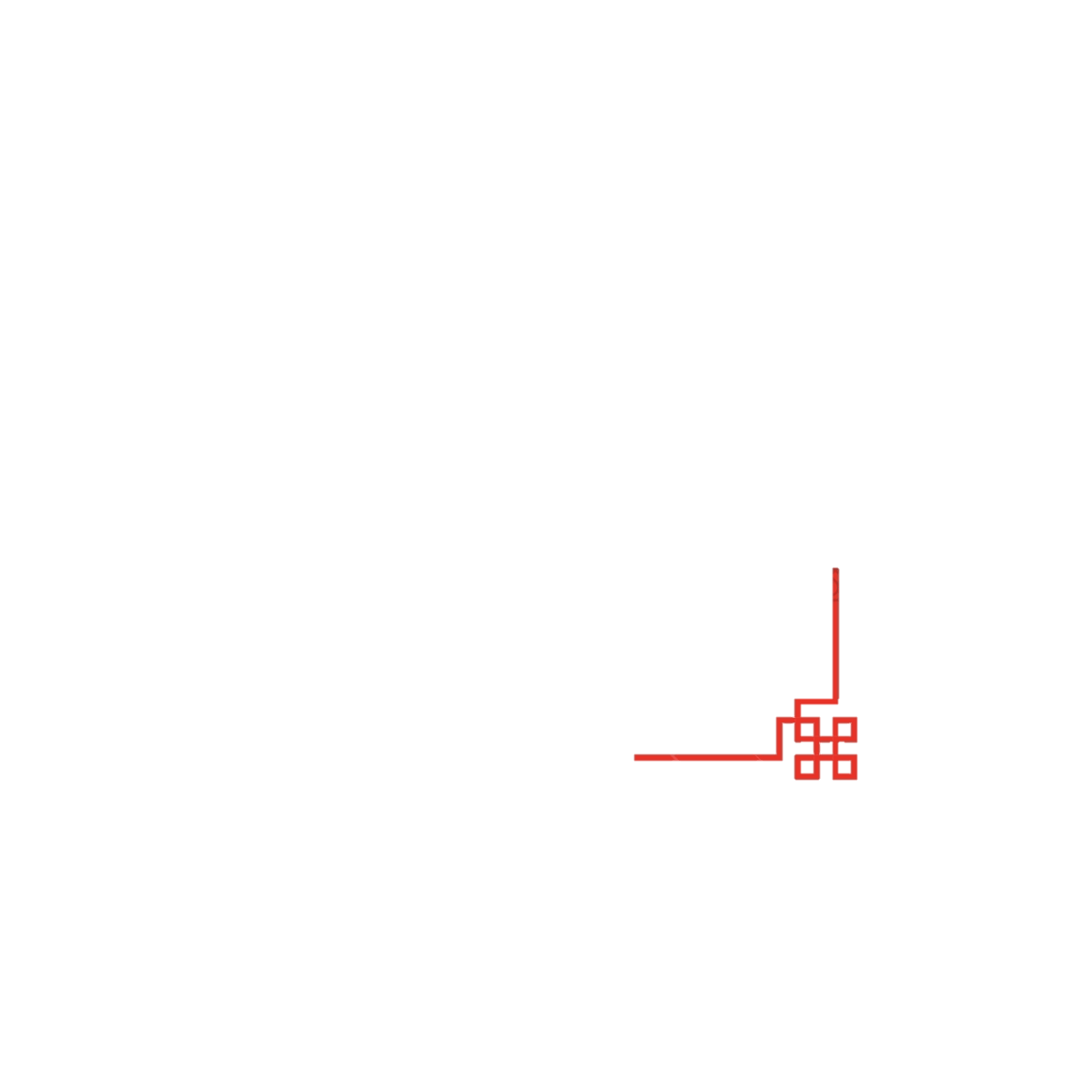 Các triều đại Việt Nam từ năm 938 đến thế kỷ XV
Thời gian
Triều đại
Kinh đô
Tên nước
968 - 980
Nhà Đinh
Hoa Lư (Ninh Bình)
Đại Cồ Việt
981 - 1009
Nhà Tiền Lê
Hoa Lư (Ninh Bình)
Đại Cồ Việt
1009 - 1226
Nhà Lý
Thăng Long (Hà Nội)
Đại Việt
1226 - 1400
Nhà Trần
Đại Việt
Thăng Long (Hà Nội)
1400 - 1407
Nhà Hồ
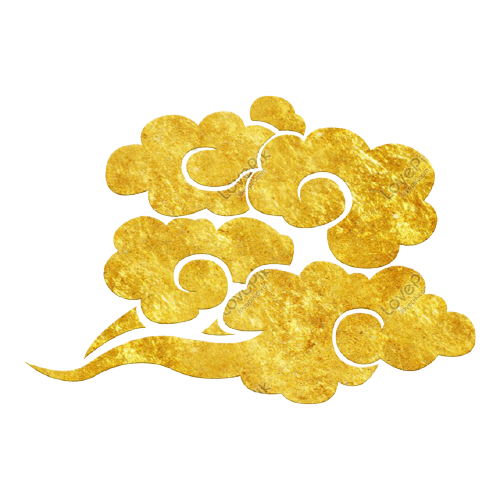 Tây Đô (Thanh Hóa)
Đại Ngu
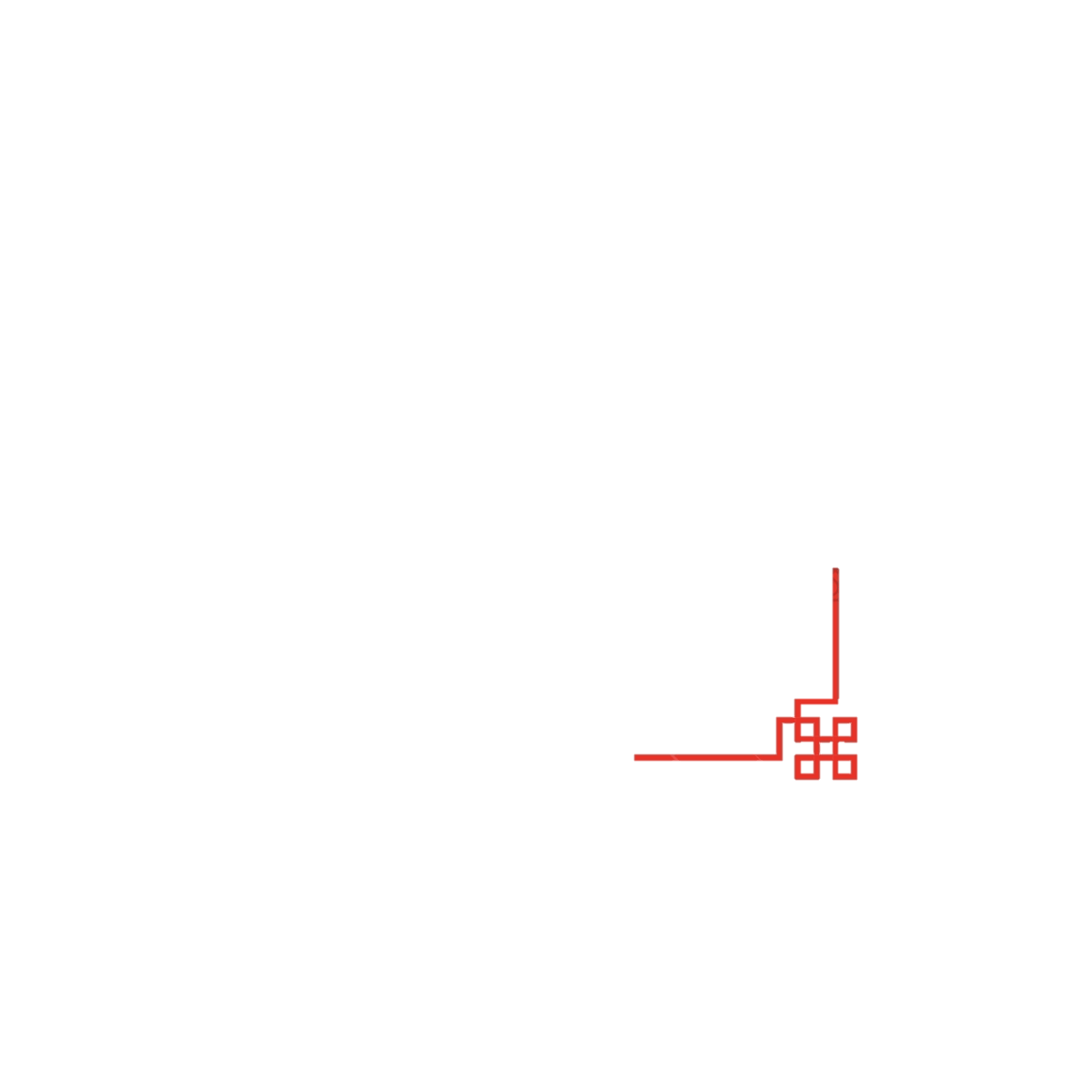 Nhà Hậu Lê
Thăng Long (Hà Nội)
Đại Việt
1428 – Thế kỷ XV
[Speaker Notes: Năm 938, Ngô Quyền đánh tan quân Nam Hán, chấm dứt hơn 1000 năm đô hộ của phong kiến phương Bắc. Ngô Quyền xưng vương, đặt kinh đô ở Cổ Loa.
Tên nước Đại Cồ Việt tồn tại 86 năm (968-1054) trải qua suốt đời Ðinh (968-979), Tiền Lê (980-1009) và đầu thời Lý (1010-1053).]
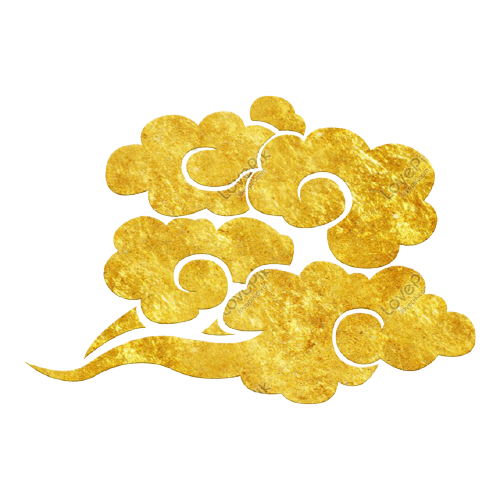 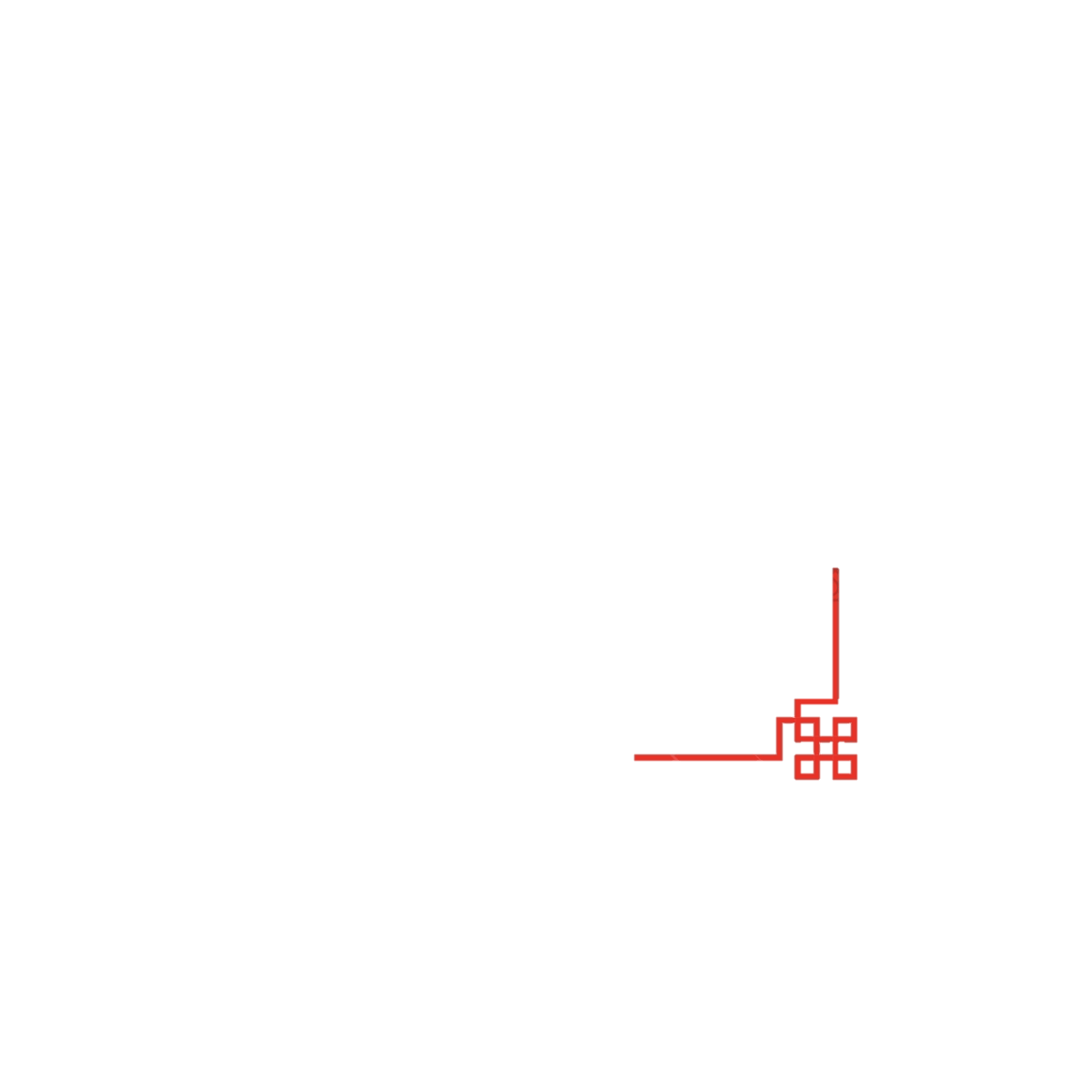 Buổi đầu 
độc lập
Nước Đại Việt 
thời Lý
Nước Đại Việt 
thời Trần
Nước Đại Việt buổi đầu
 thời Hậu Lê
938
968
980
1009
1226
1400
1407
1428
Thế kỷ XV
Nhà Đinh
Nhà Tiền Lê
Nhà Lý
Nhà Trần
Nhà Hồ
Nhà Hậu Lê
Từ buổi đầu độc lập đến thời Hậu Lê (thế kỷ XV), trong quá trình dựng nước và giữ nước 
có những sự kiện tiêu biểu nào?
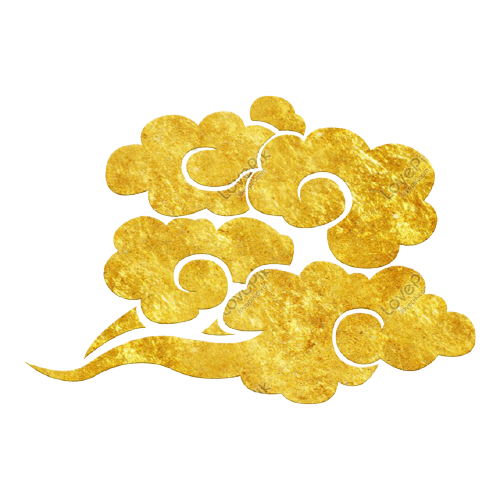 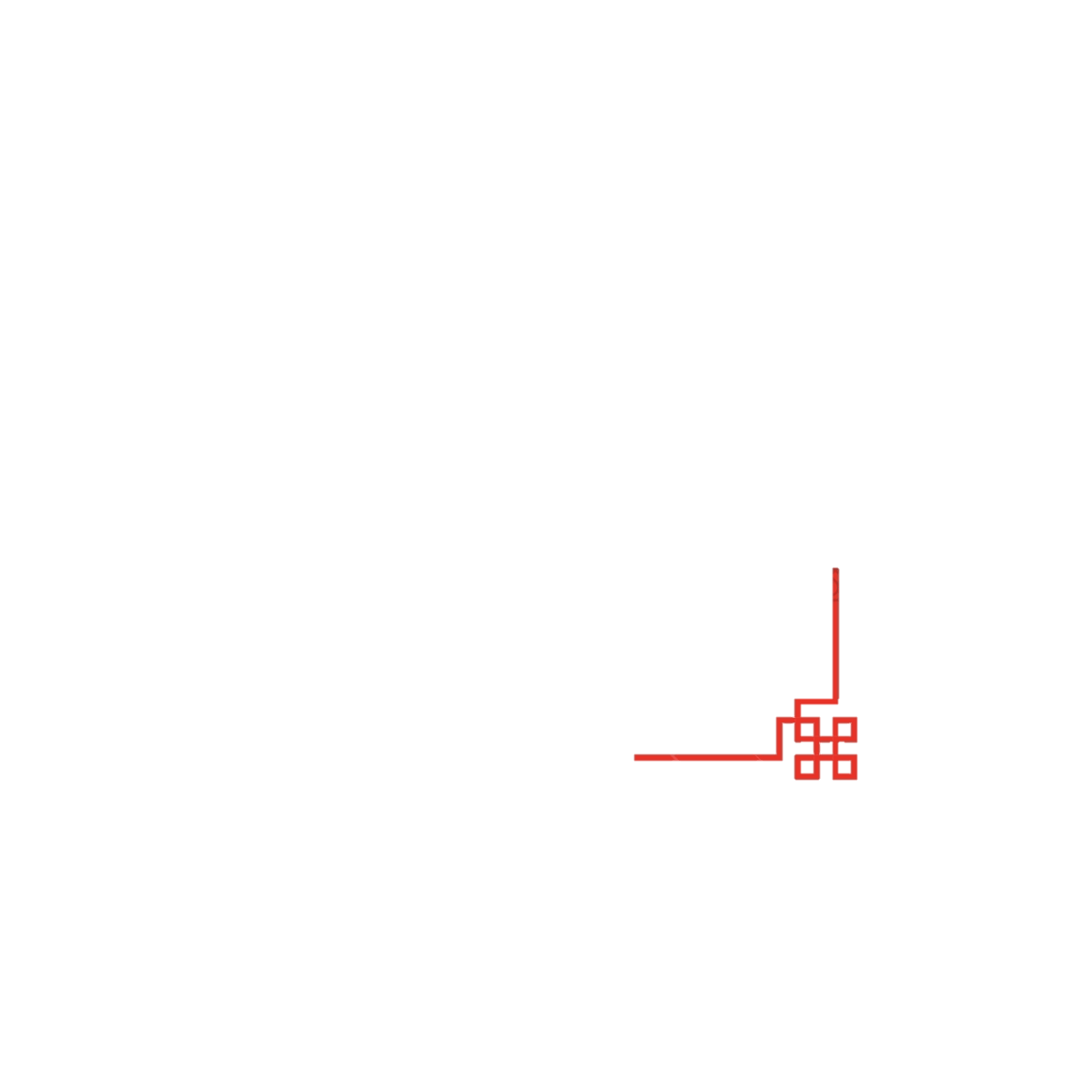 [Speaker Notes: Năm 938, Ngô Quyền đánh tan quân Nam Hán, chấm dứt hơn 1000 năm đô hộ của phong kiến phương Bắc. Ngô Quyền xưng vương, đặt kinh đô ở Cổ Loa.
Tên nước Đại Cồ Việt tồn tại 86 năm (968-1054) trải qua suốt đời Ðinh (968-979), Tiền Lê (980-1009) và đầu thời Lý (1010-1053).]
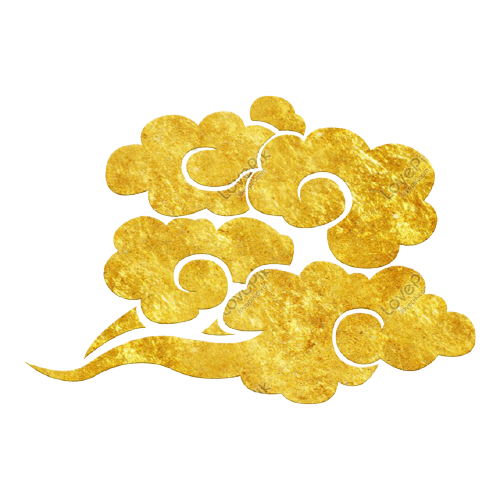 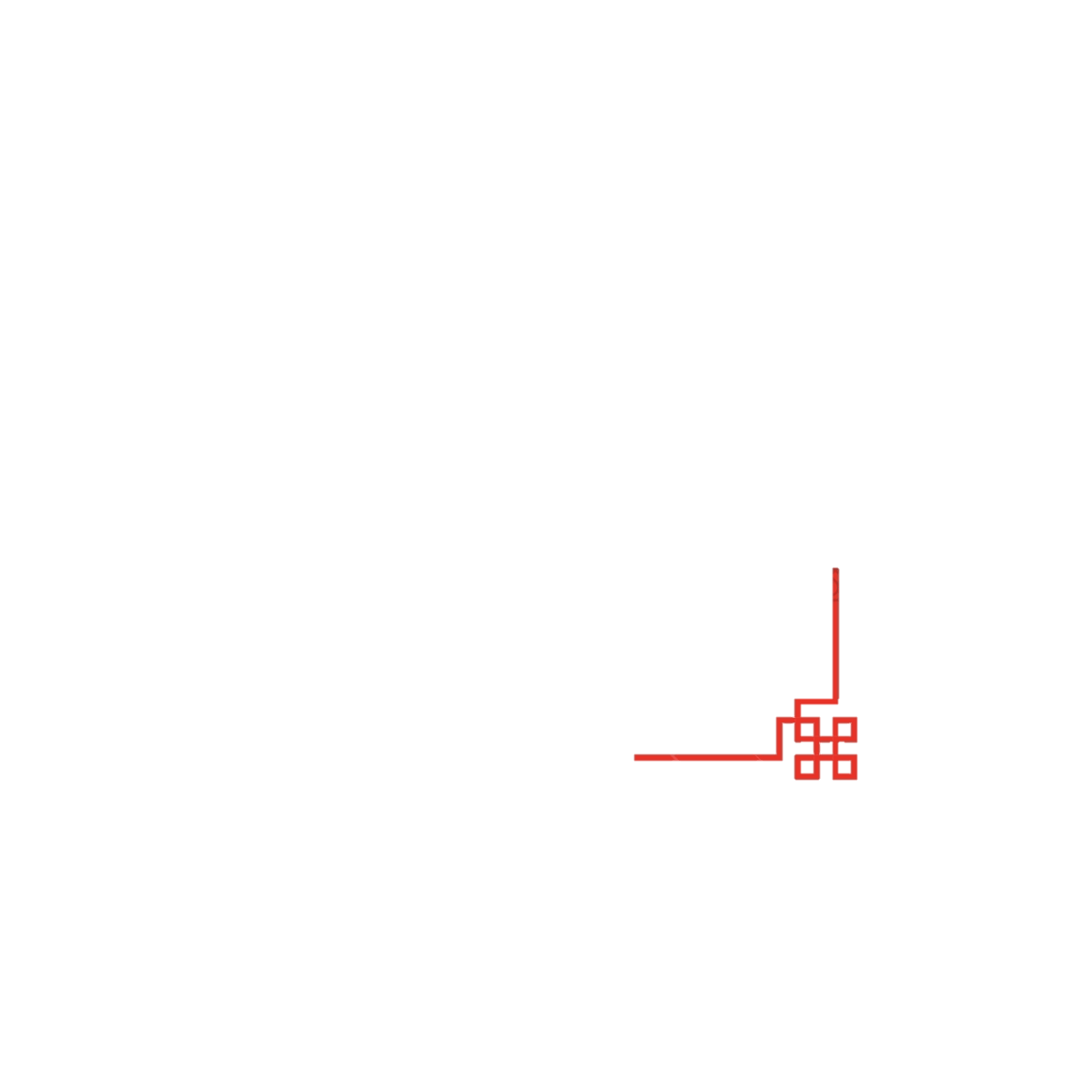 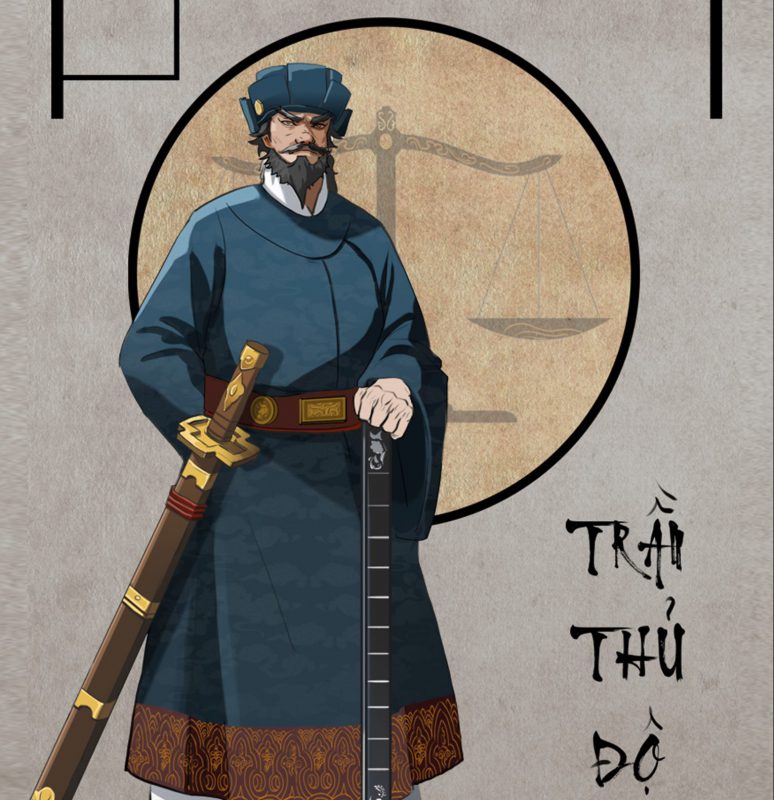 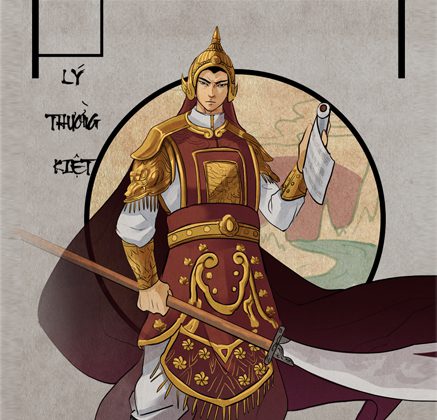 Một số 
sự kiện 
Lịch sử 
tiêu biểu
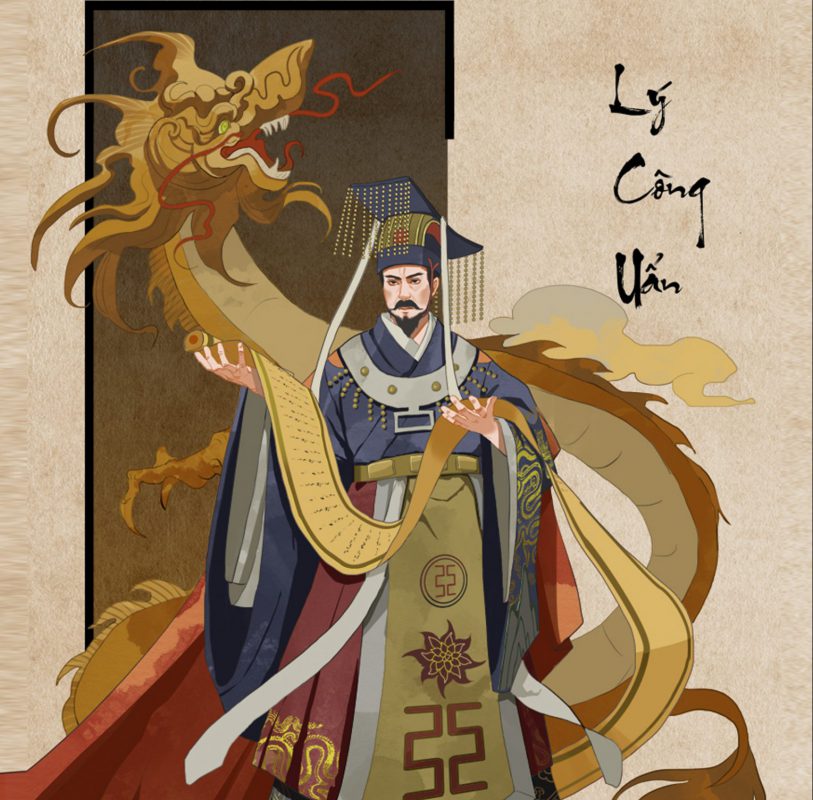 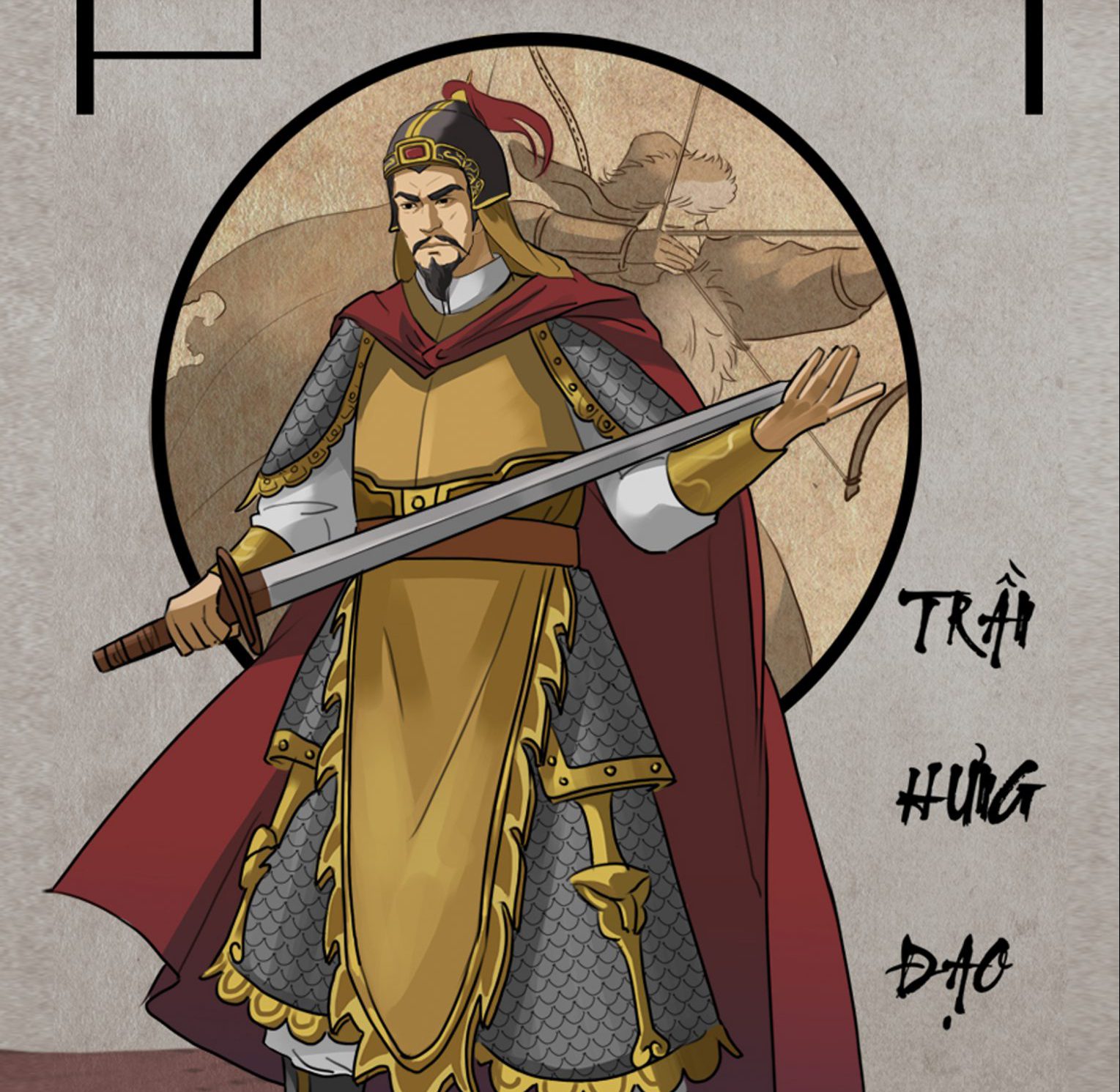 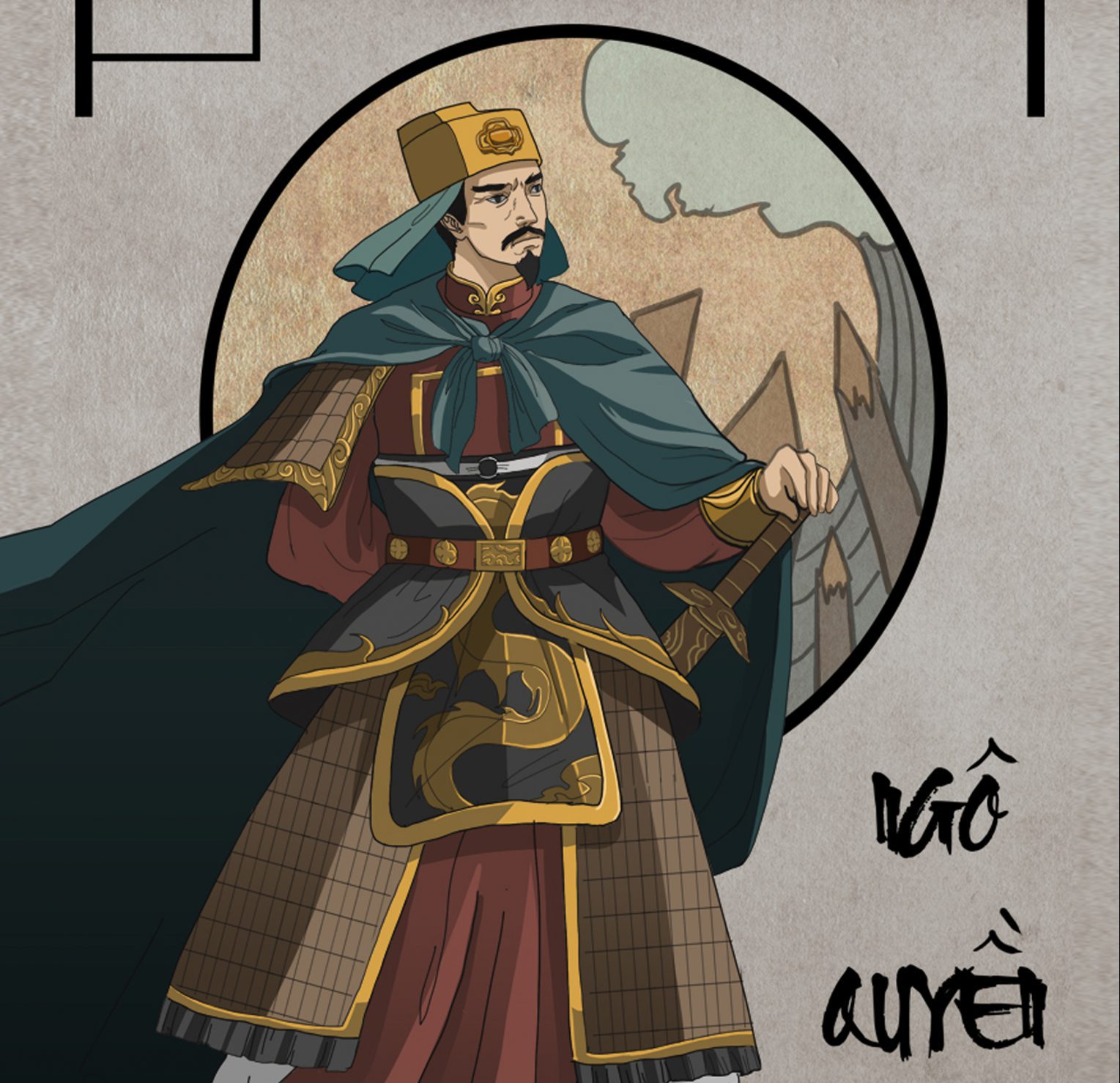 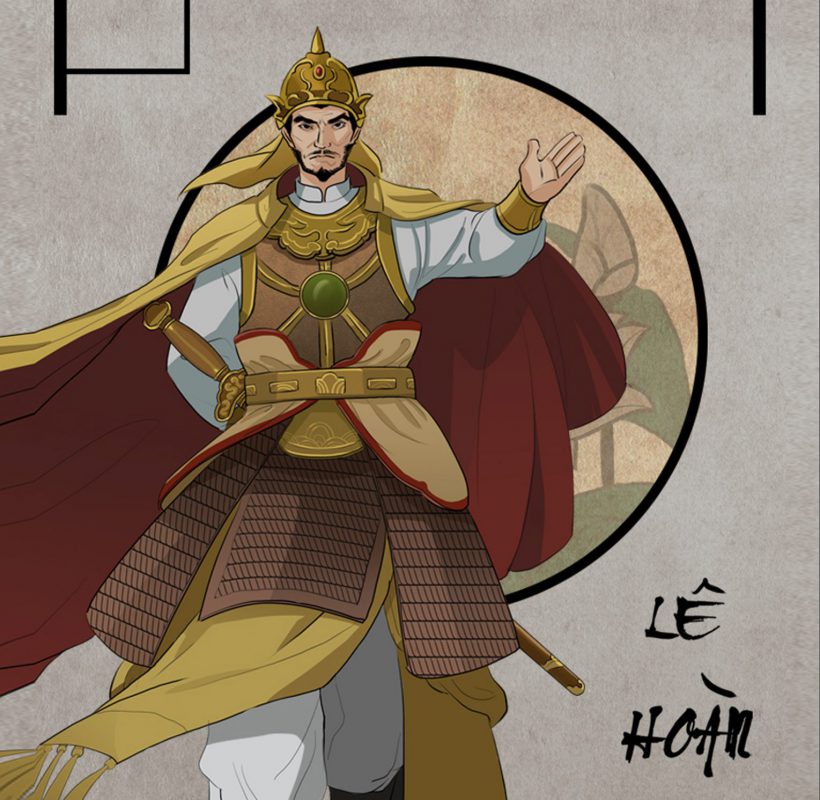 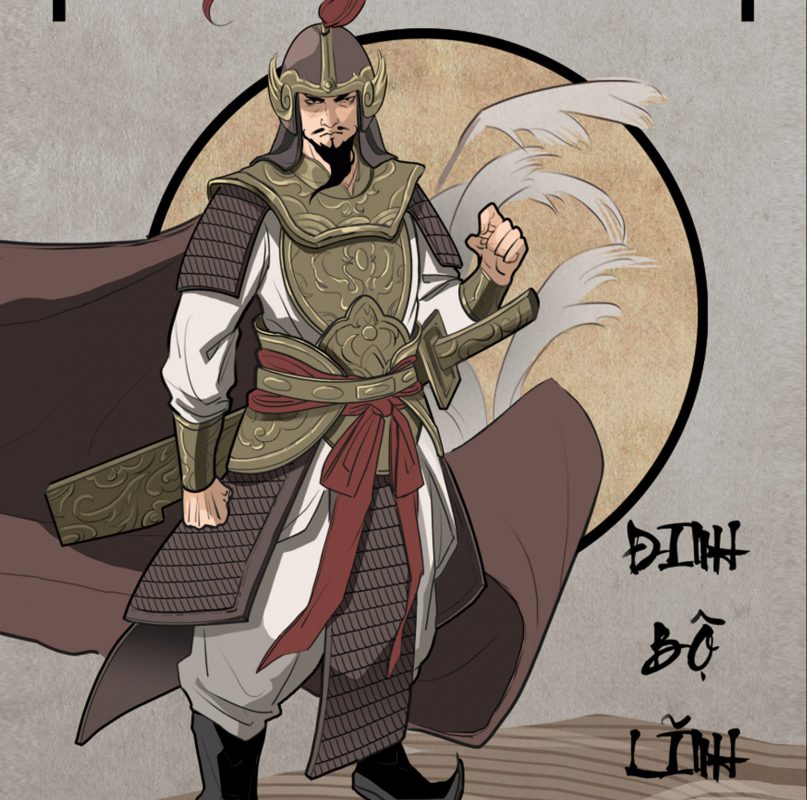 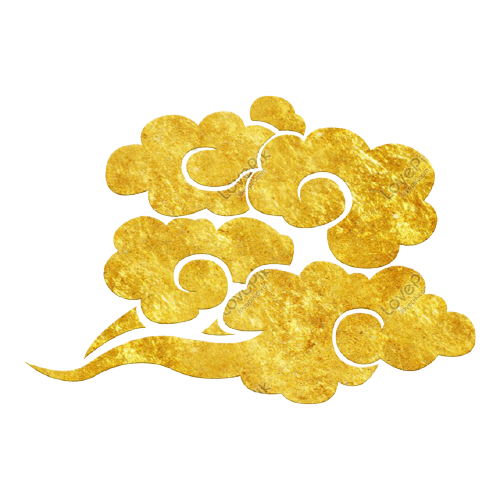 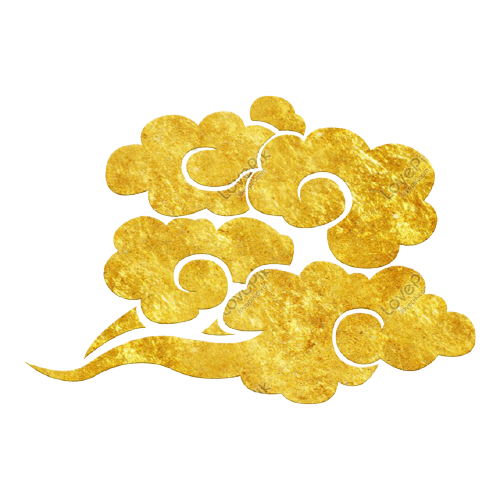 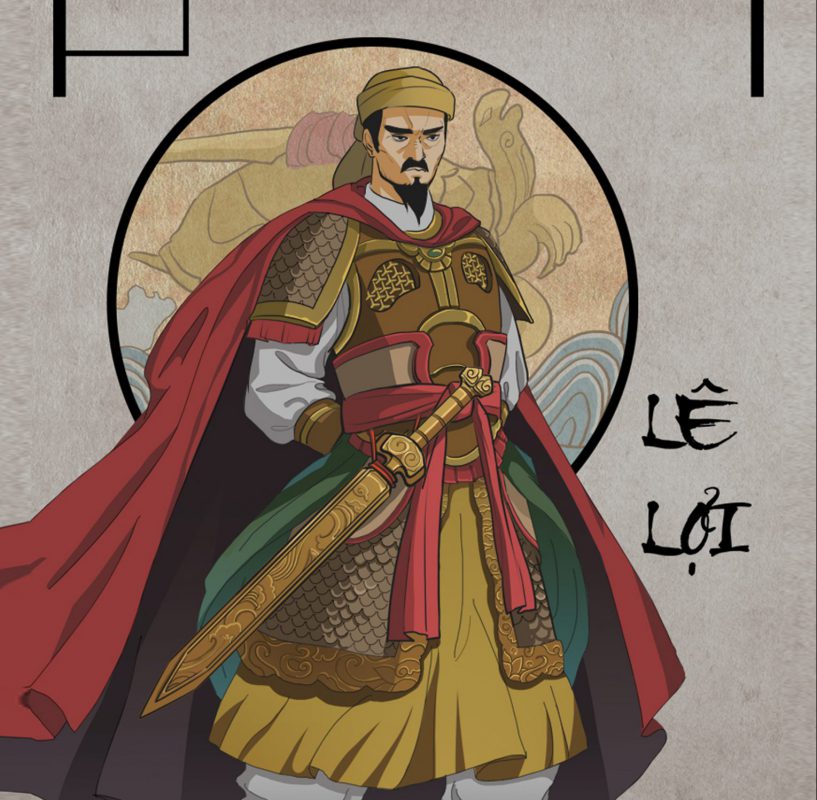 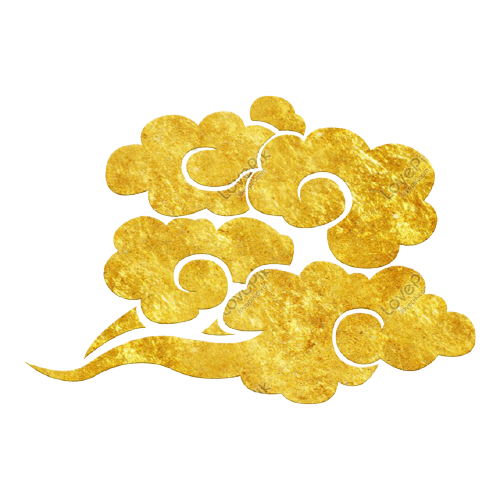 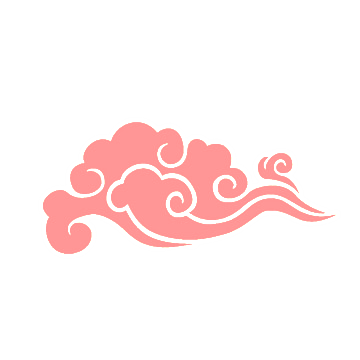 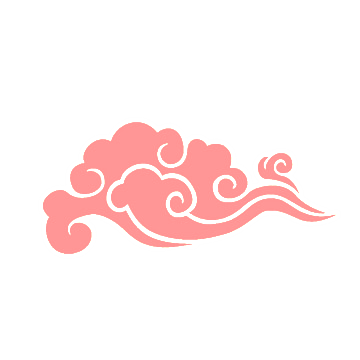 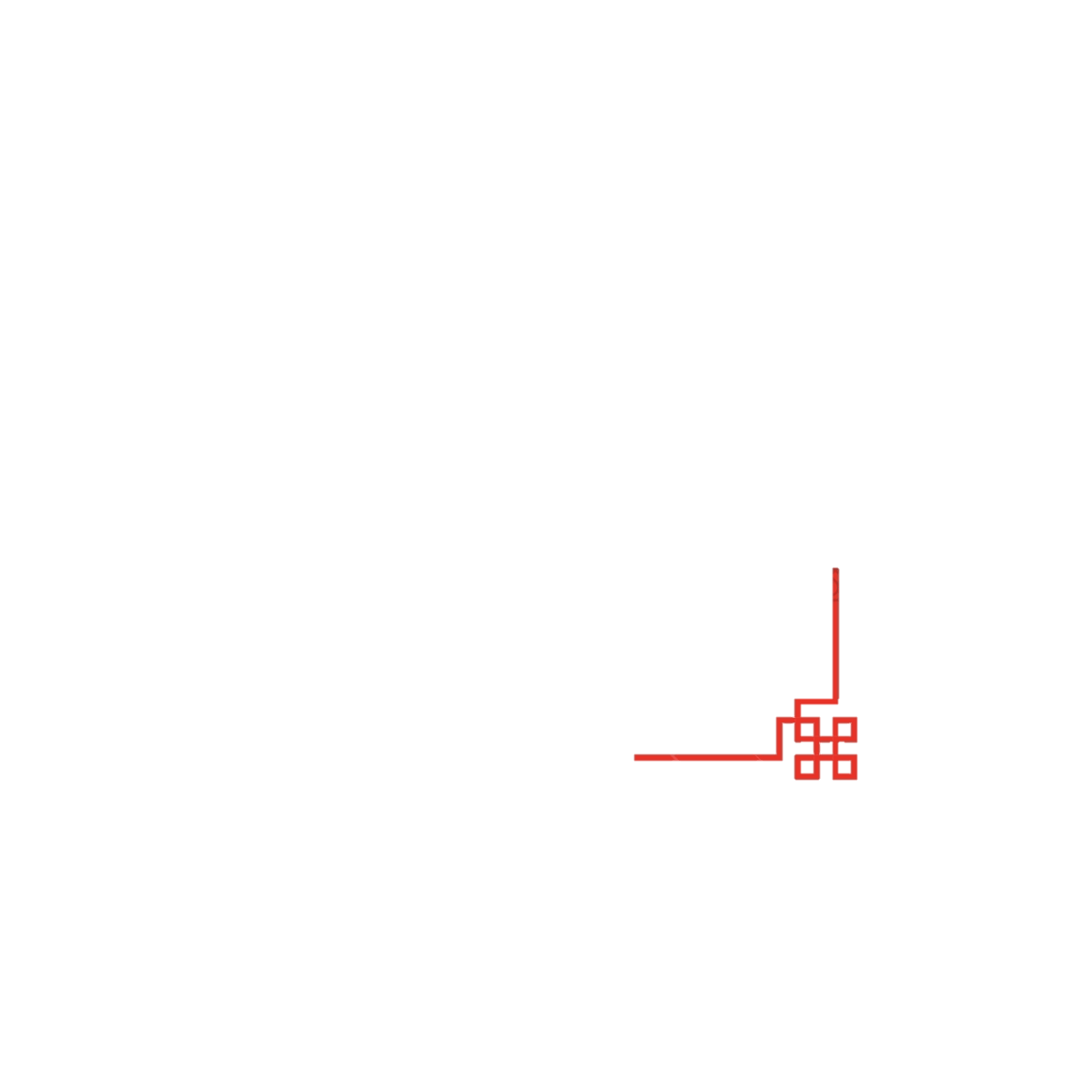 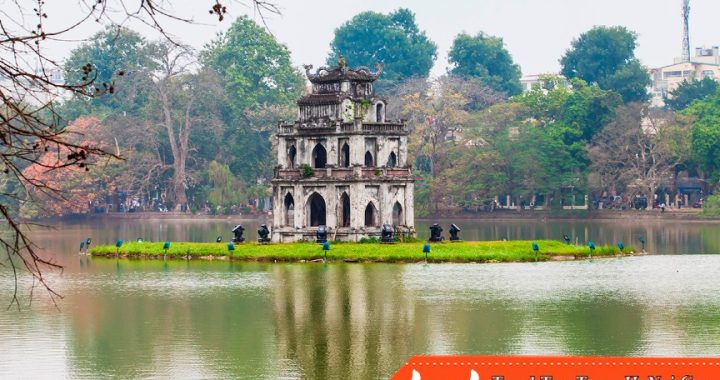 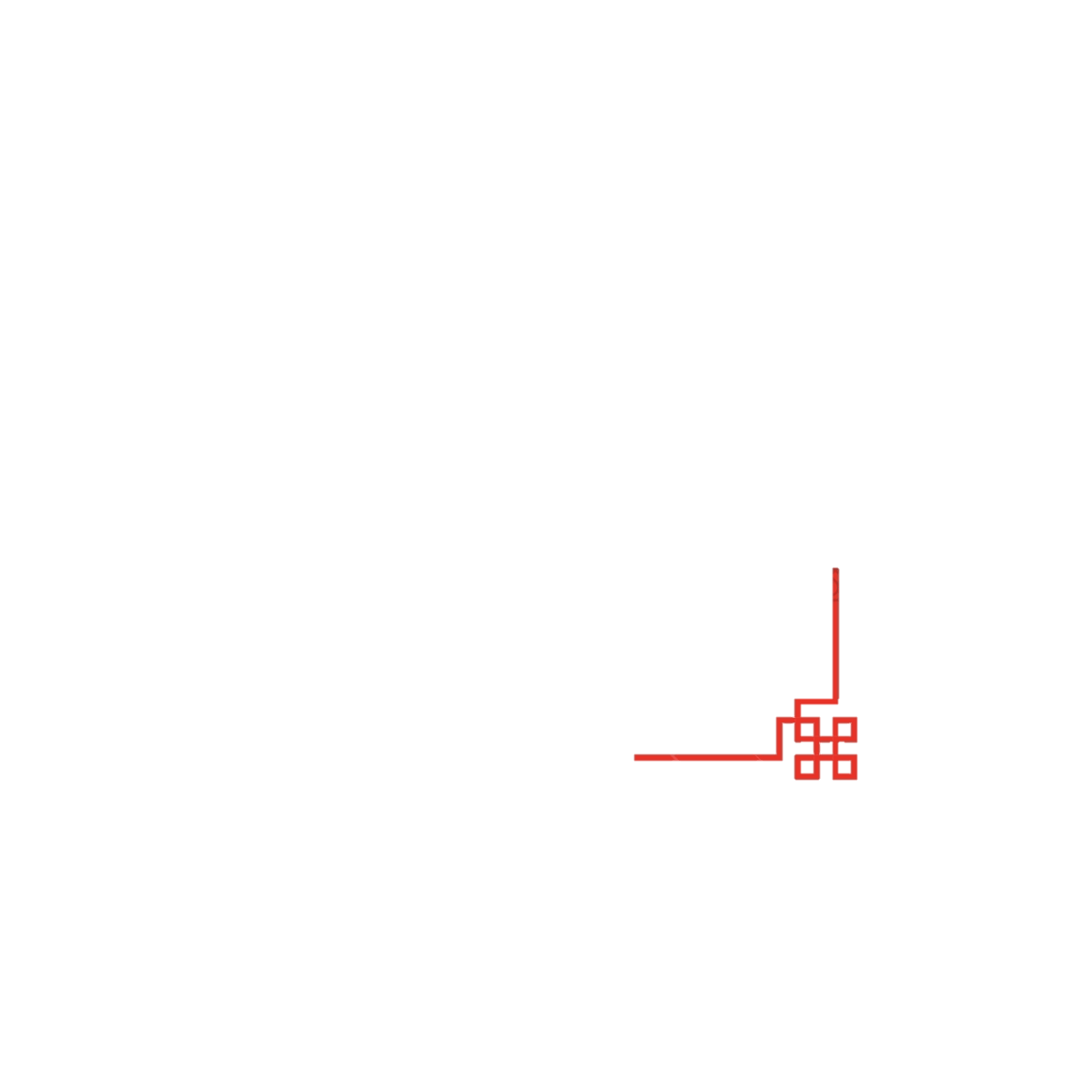 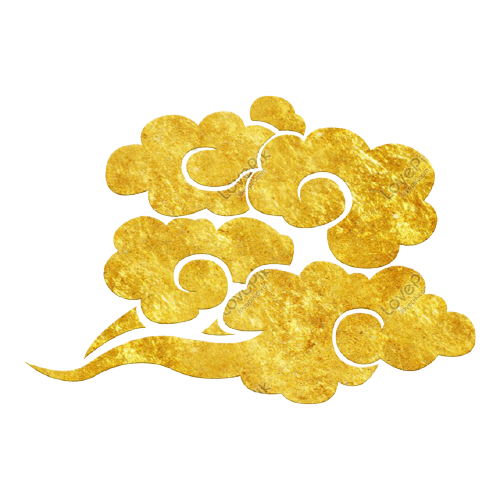 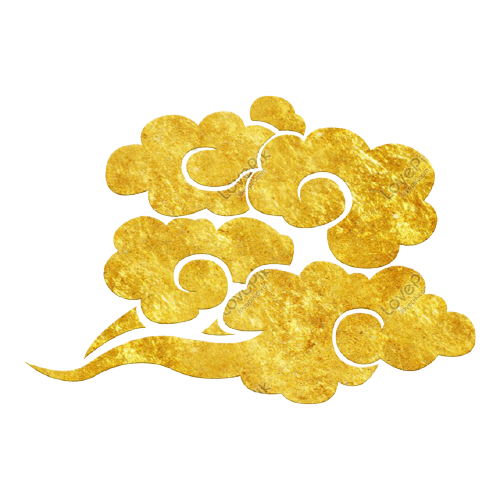 Xem video và kết hợp với những nội dung đã học, hoàn thành bảng sau.
Một số sự kiện lịch sử tiêu biểu
Thời gian (năm)
Gắn liền với 
nhân vật lịch sử
Sự kiện lịch sử
938
968
981
1009
1010
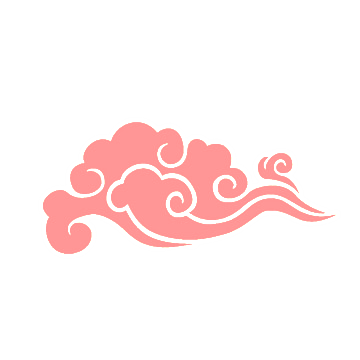 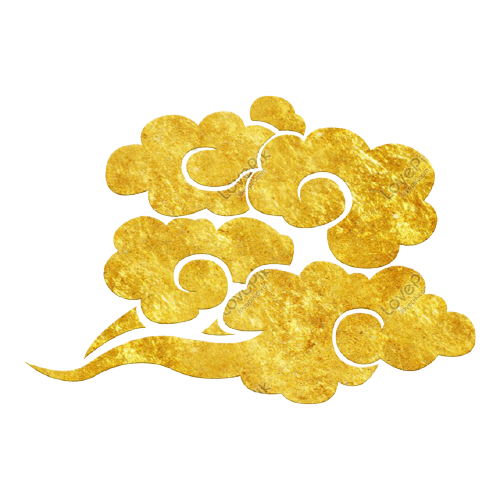 1075 - 1077
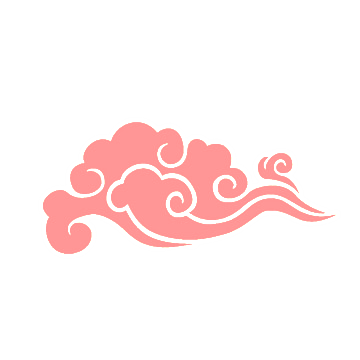 1226
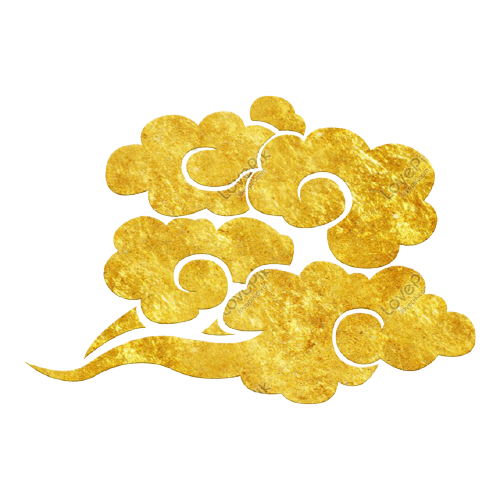 1258, 1285, 1287-1288
1400
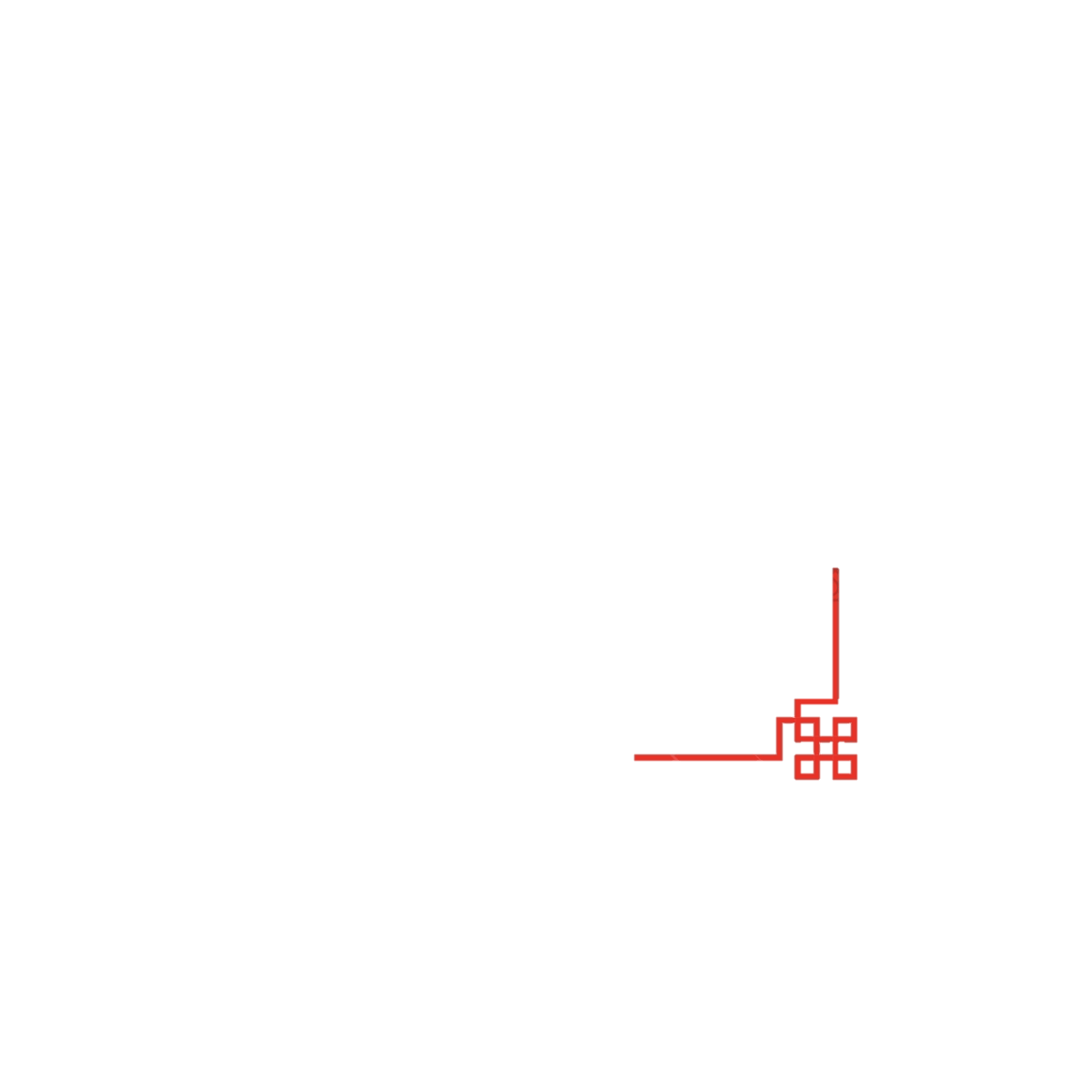 1427
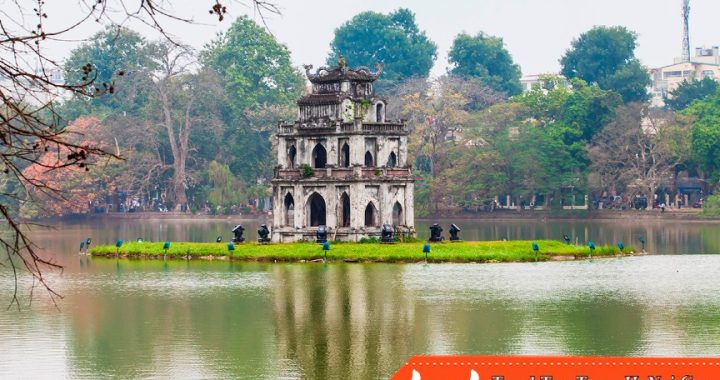 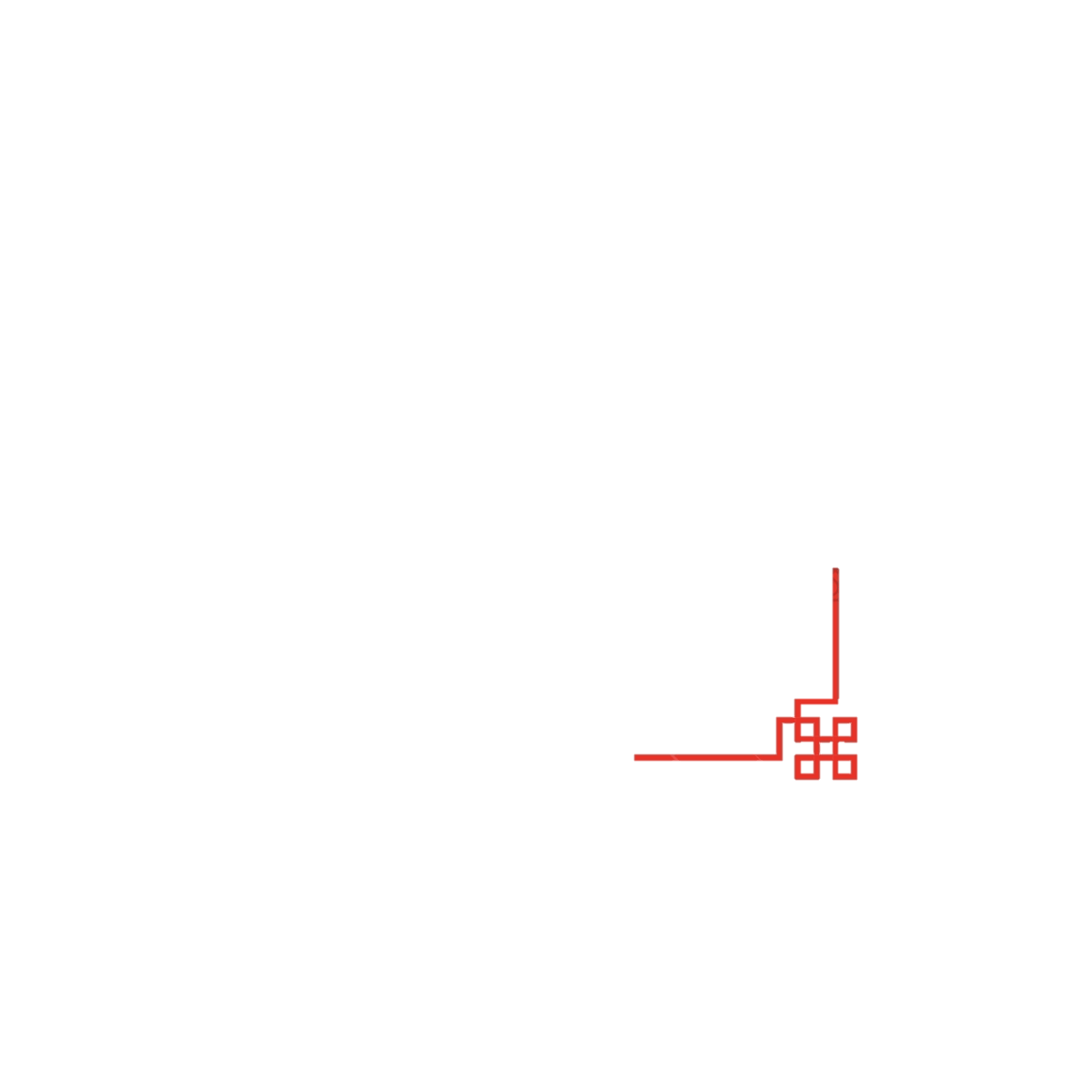 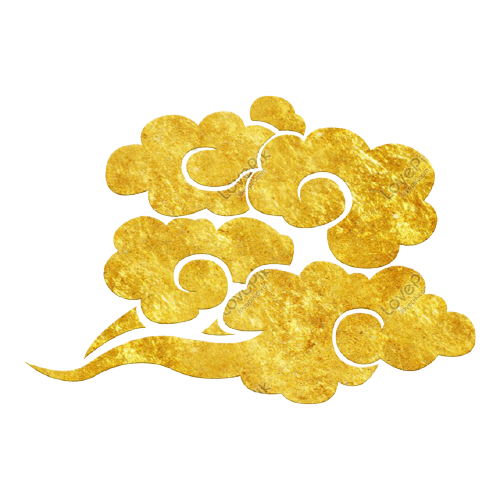 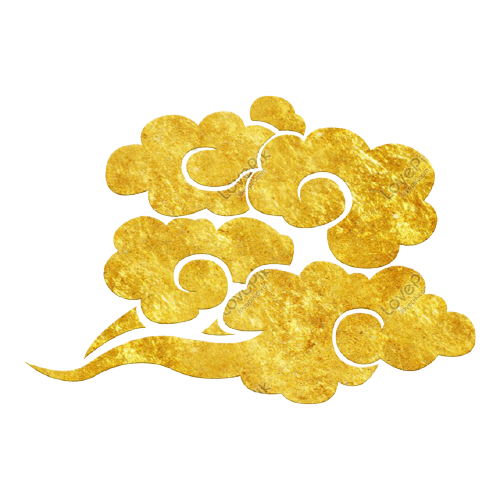 Một số sự kiện lịch sử tiêu biểu
Thời gian (năm)
Gắn liền với 
nhân vật lịch sử
Sự kiện lịch sử
938
Ngô Quyền
Chiến thắng trên sông Bạch Đằng
968
Đinh Bộ Lĩnh
Dẹp loạn 12 sứ quân
Kháng chiến chống quân Tống xâm lược lần thứ nhất
981
Lê Hoàn
1009
Lý Công Uẩn
Nhà Lý thành lập
Nhà Lý dời dô từ Hoa Lư ra Đại La, đặt tên kinh đô là Thăng Long
1010
Lý Công Uẩn
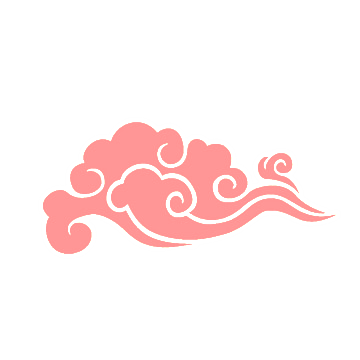 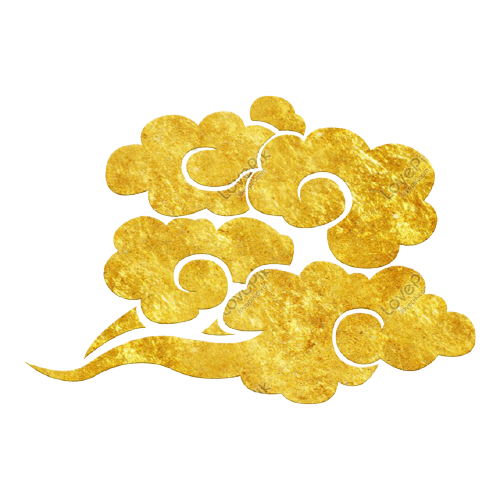 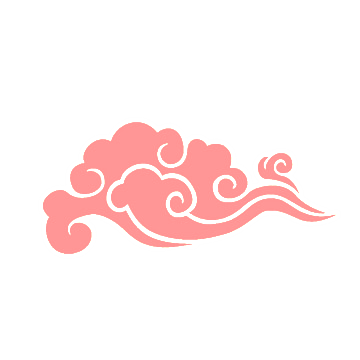 Kháng chiến chống quân Tống xâm lược lần thứ hai
1075 - 1077
Lý Thường Kiệt
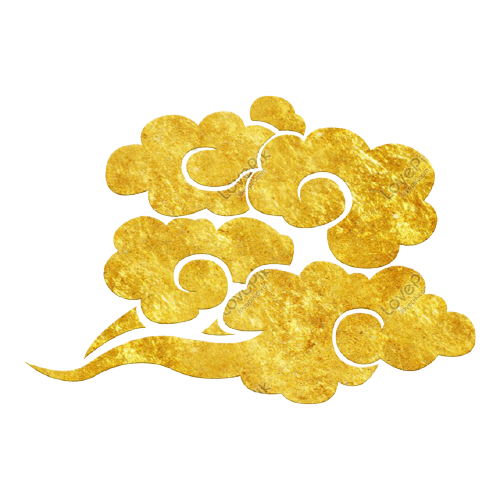 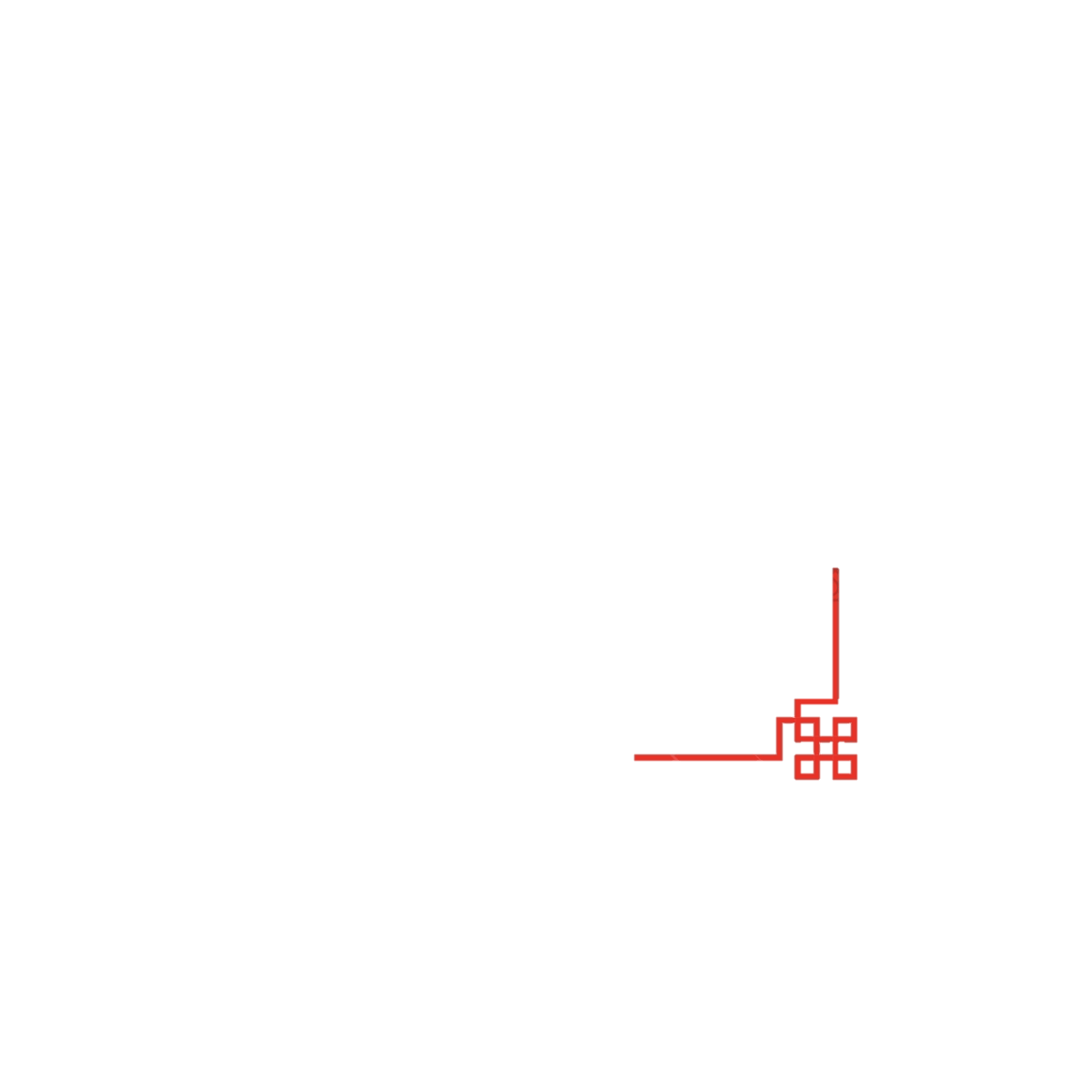 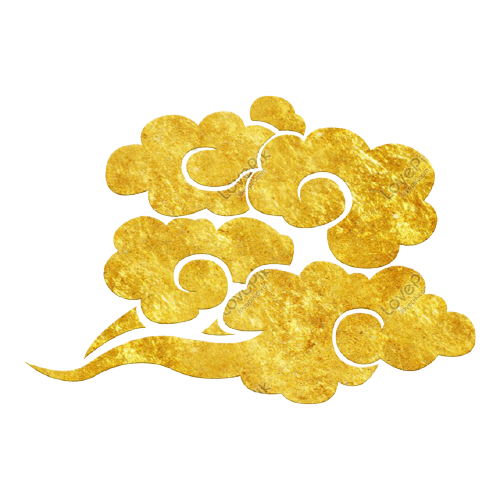 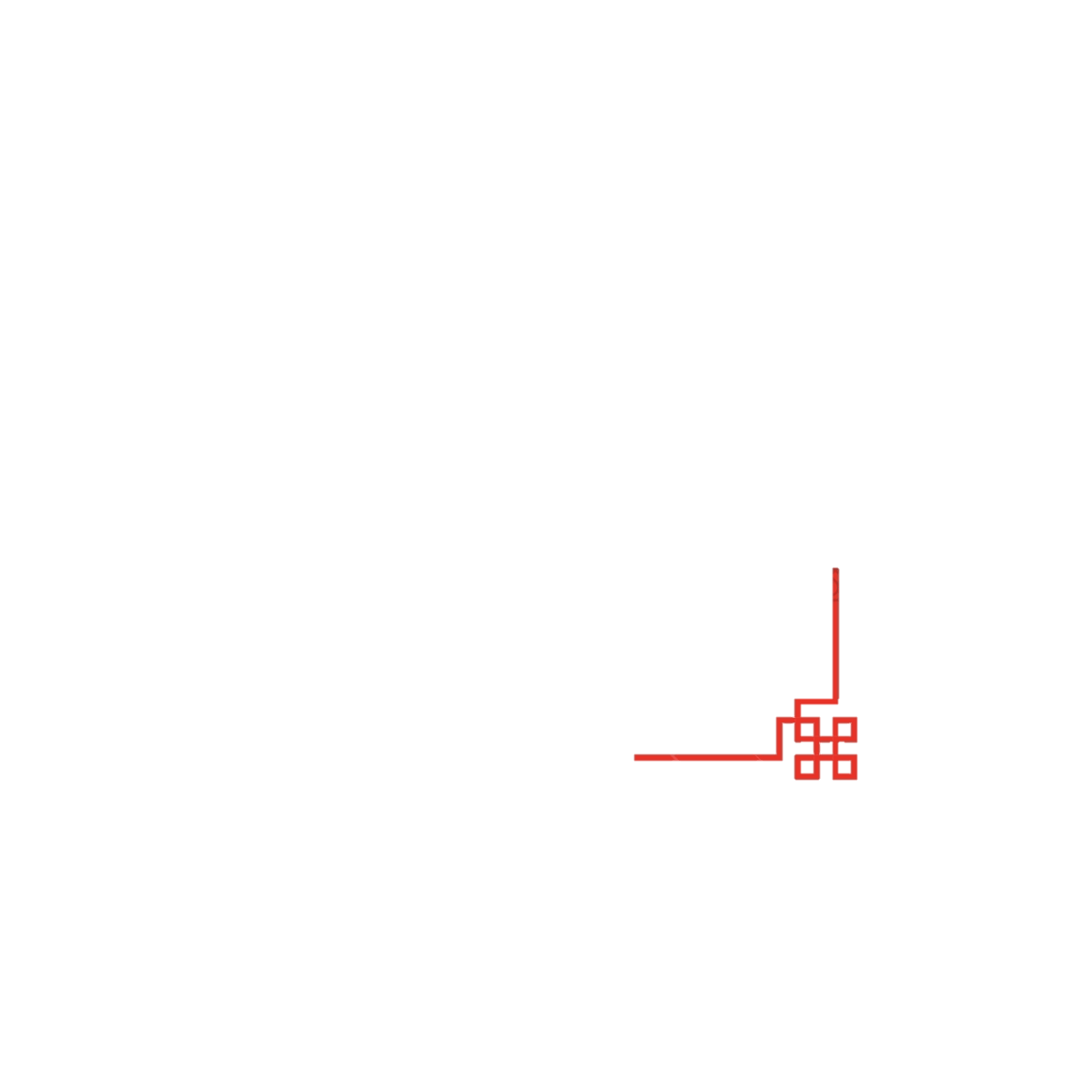 Một số sự kiện lịch sử tiêu biểu
Thời gian (năm)
Gắn liền với 
nhân vật lịch sử
Sự kiện lịch sử
Trần Thủ Độ, Trần Cảnh
1226
Nhà Trần thành lập
Trần Thủ Độ, 
Trần Nhân Tông, 
Trần Hưng Đạo, …
1258, 1285, 
1287-1288
Ba lần kháng chiến chống quân xâm lược Mông - Nguyên
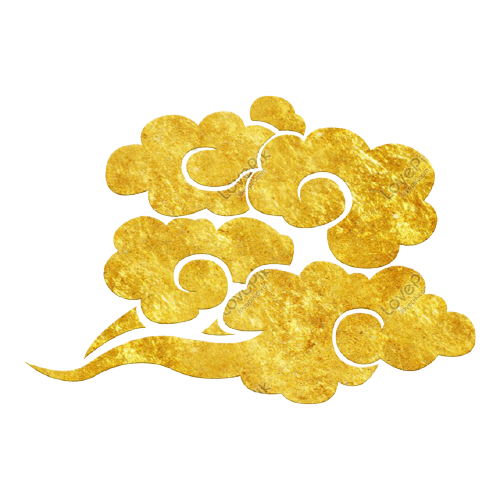 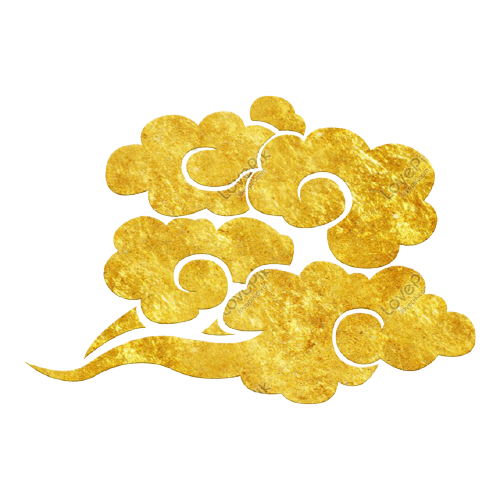 1400
Nhà Hồ thành lập
Hồ Quý Ly
1427
Chiến thắng Chi Lăng
Lê Lợi
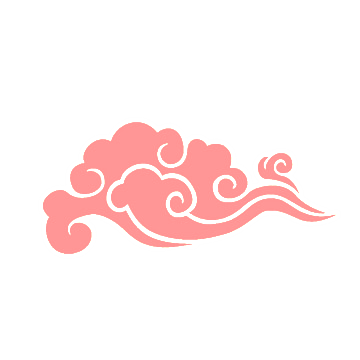 Hãy kể lại một sự kiện, hiện tượng, hiện tượng, 
nhân vật lịch sử tiêu biểu trong quá trình dựng nước 
và giữ nước từ buổi đầu độc lập đến thời Hậu Lê.
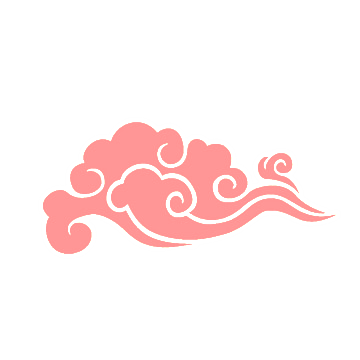 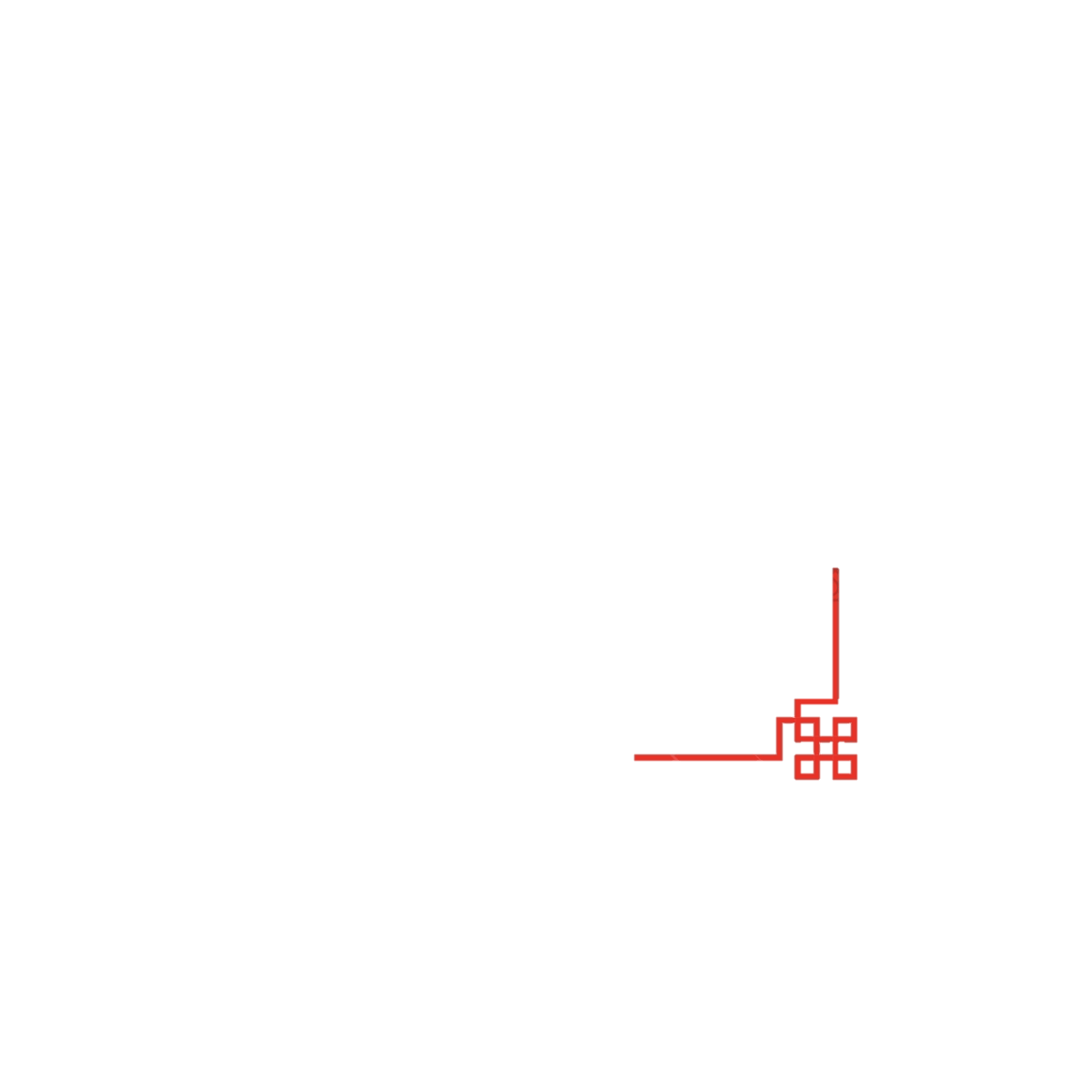 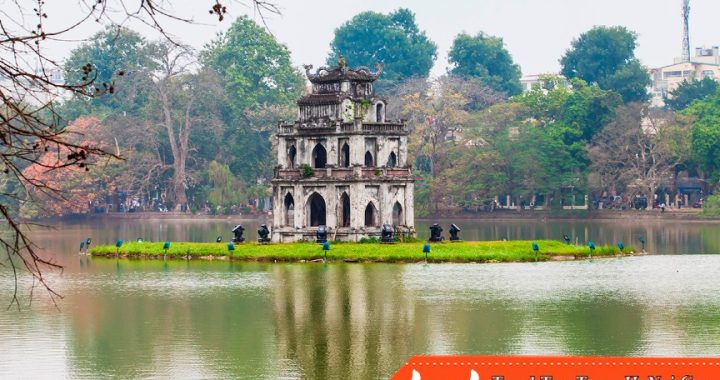 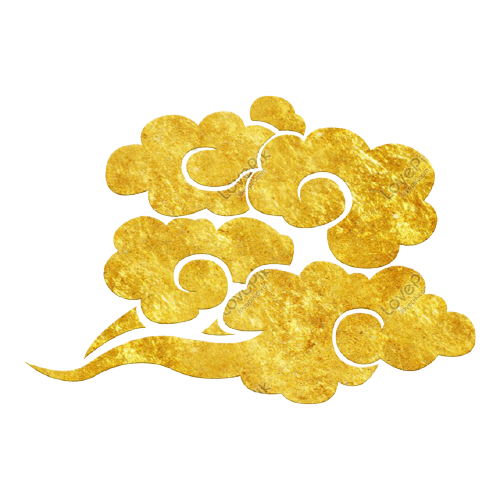 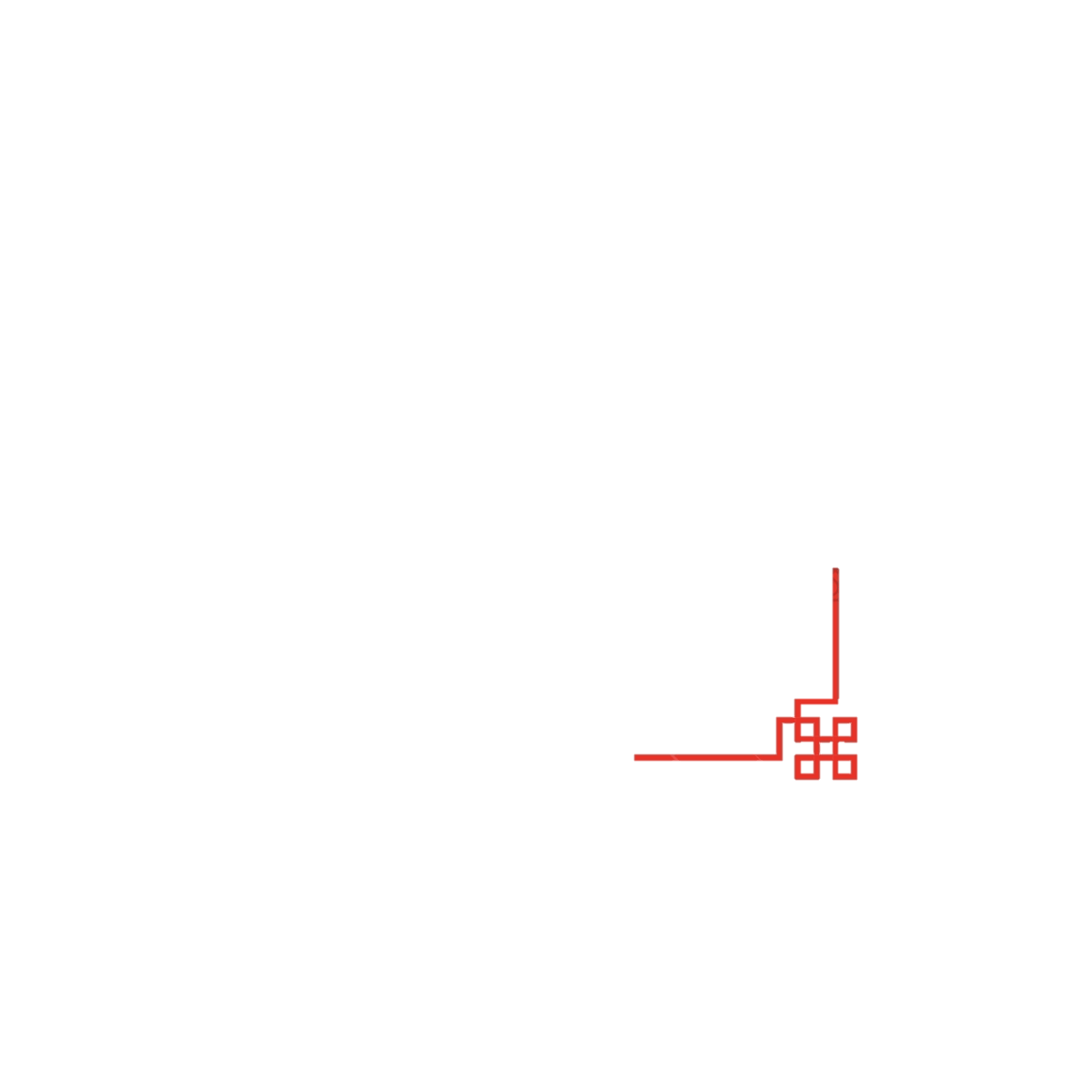 Sự kiện lịch sử
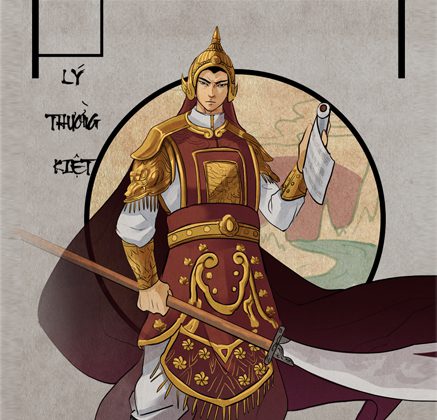 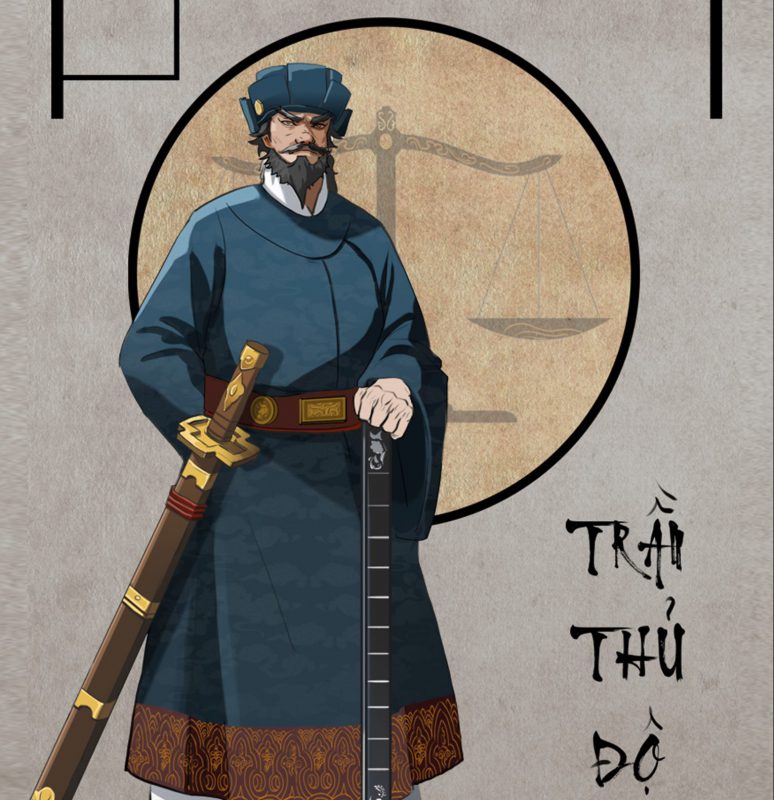 - Sự kiện gì?
- Thời gian xảy ra?
- Diễn biến chính của sự kiện.
- Ý nghĩa của sự kiện đó đối với lịch sử dân tộc ta.
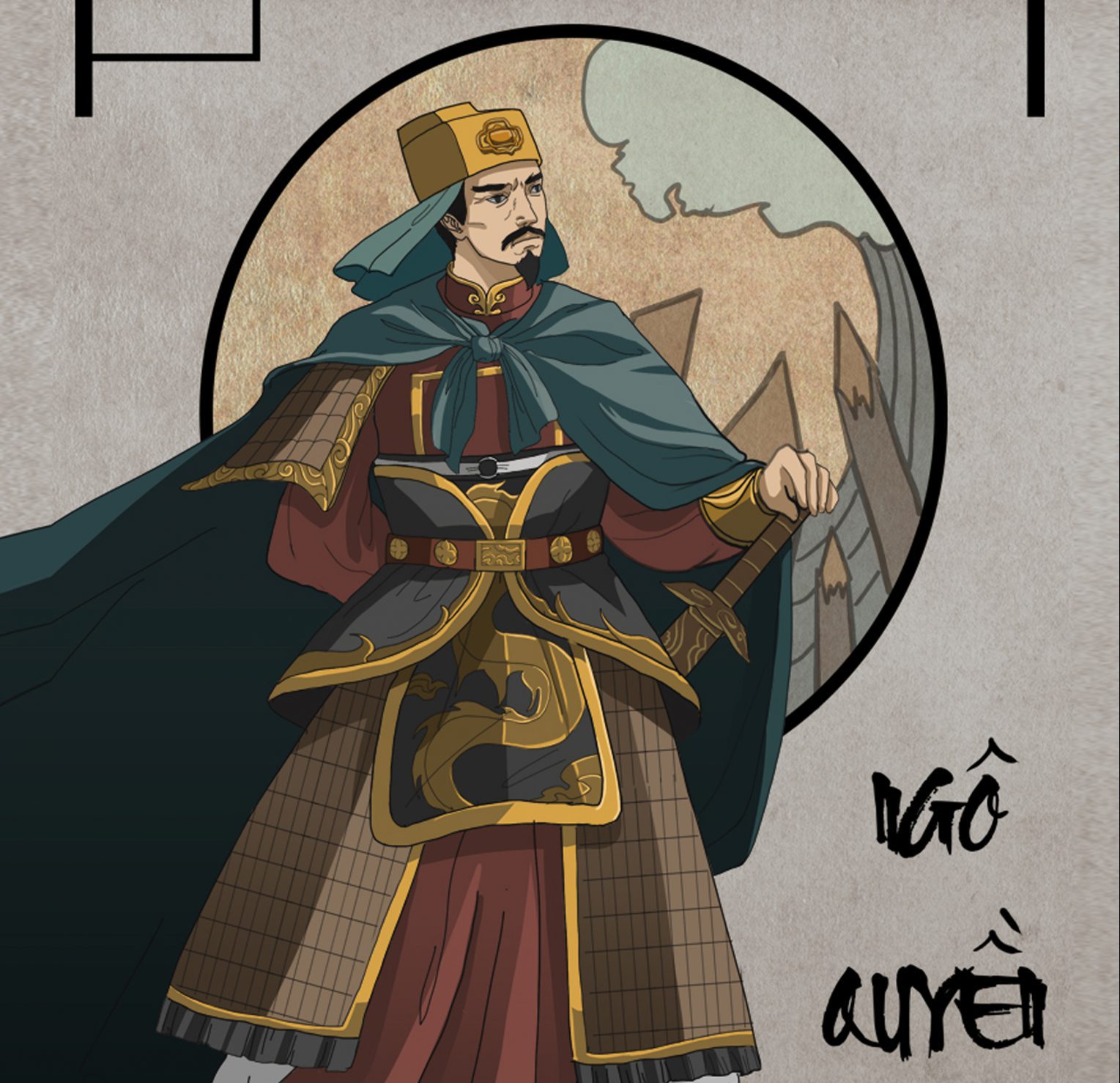 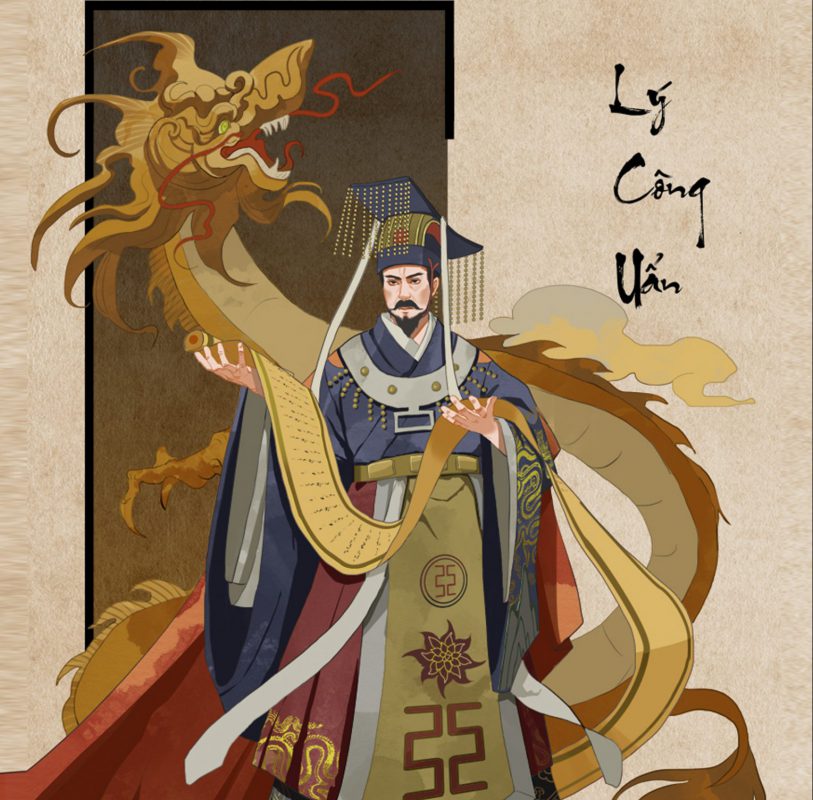 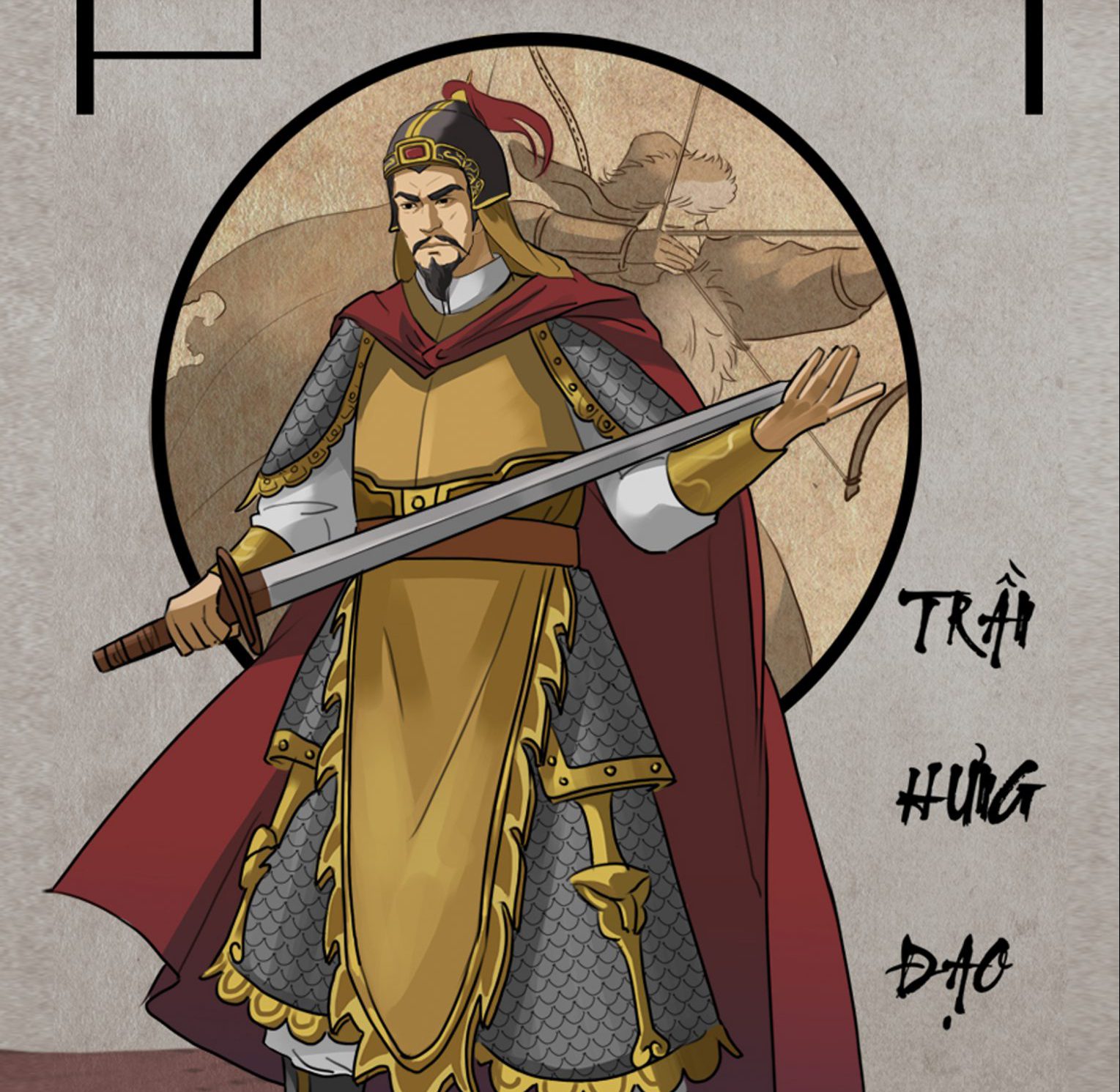 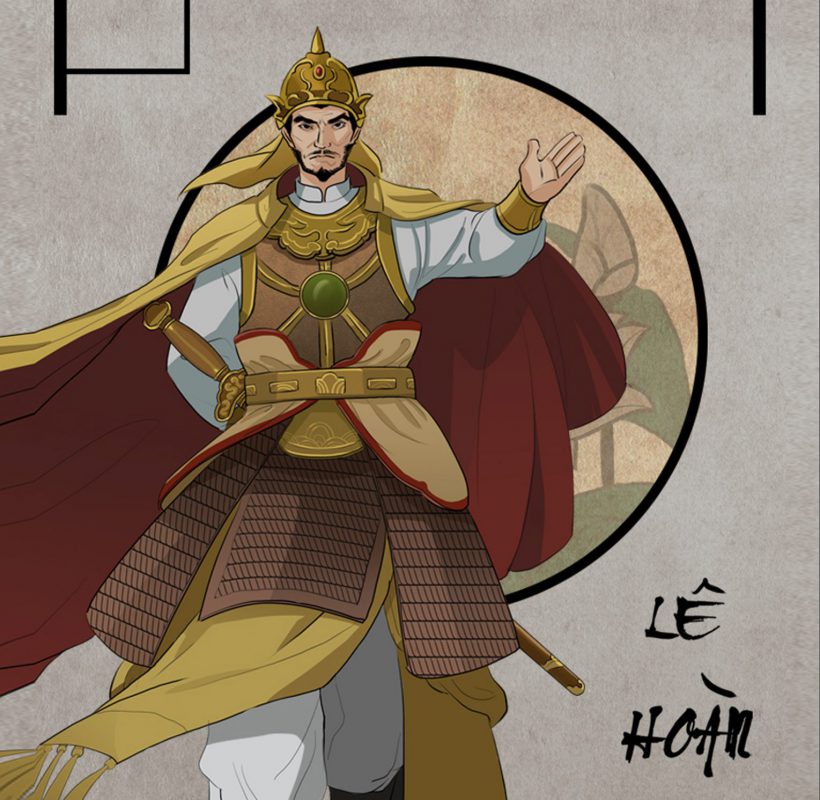 Nhân vật lịch sử
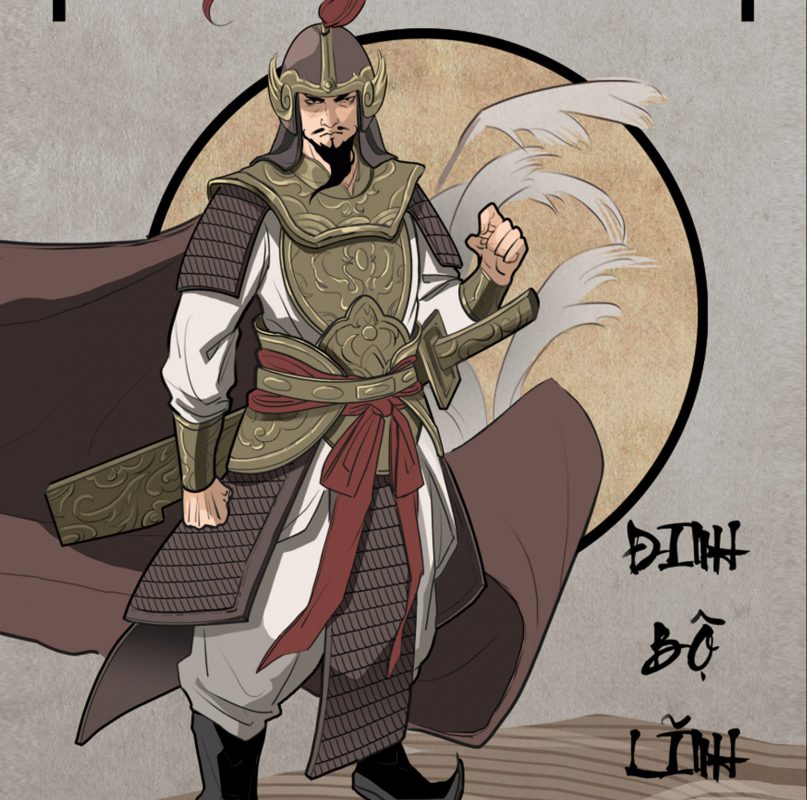 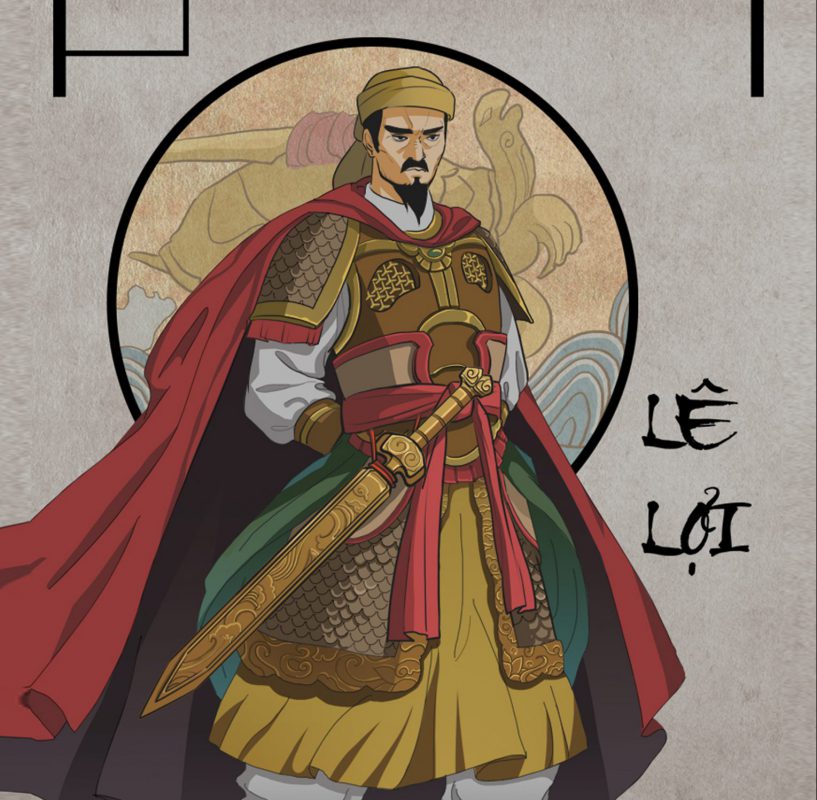 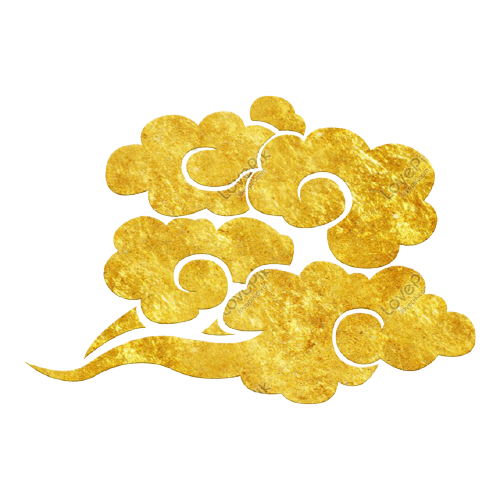 - Tên nhân vật đó là gì?
- Nhân vật đó sống ở thời kì nào?
- Nhân vật đó có đóng góp gì cho lịch sử dân tộc ta.
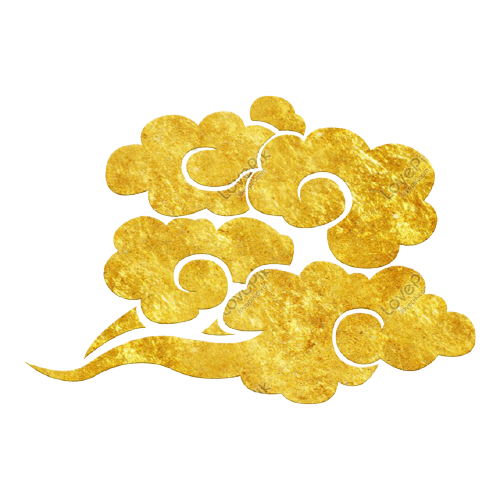 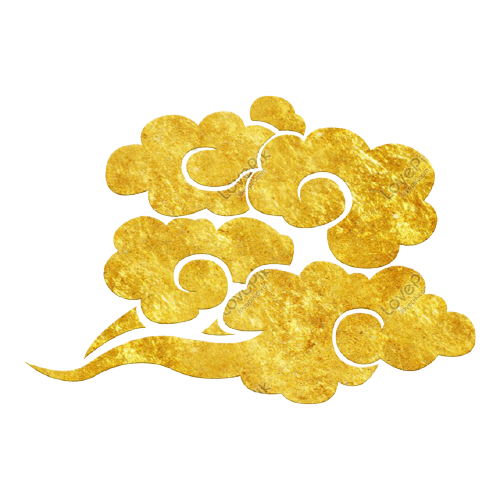 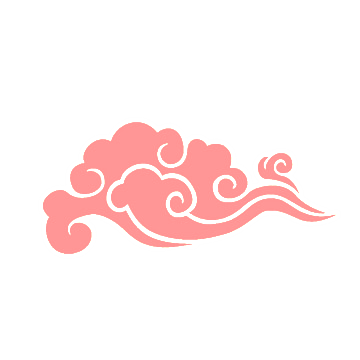 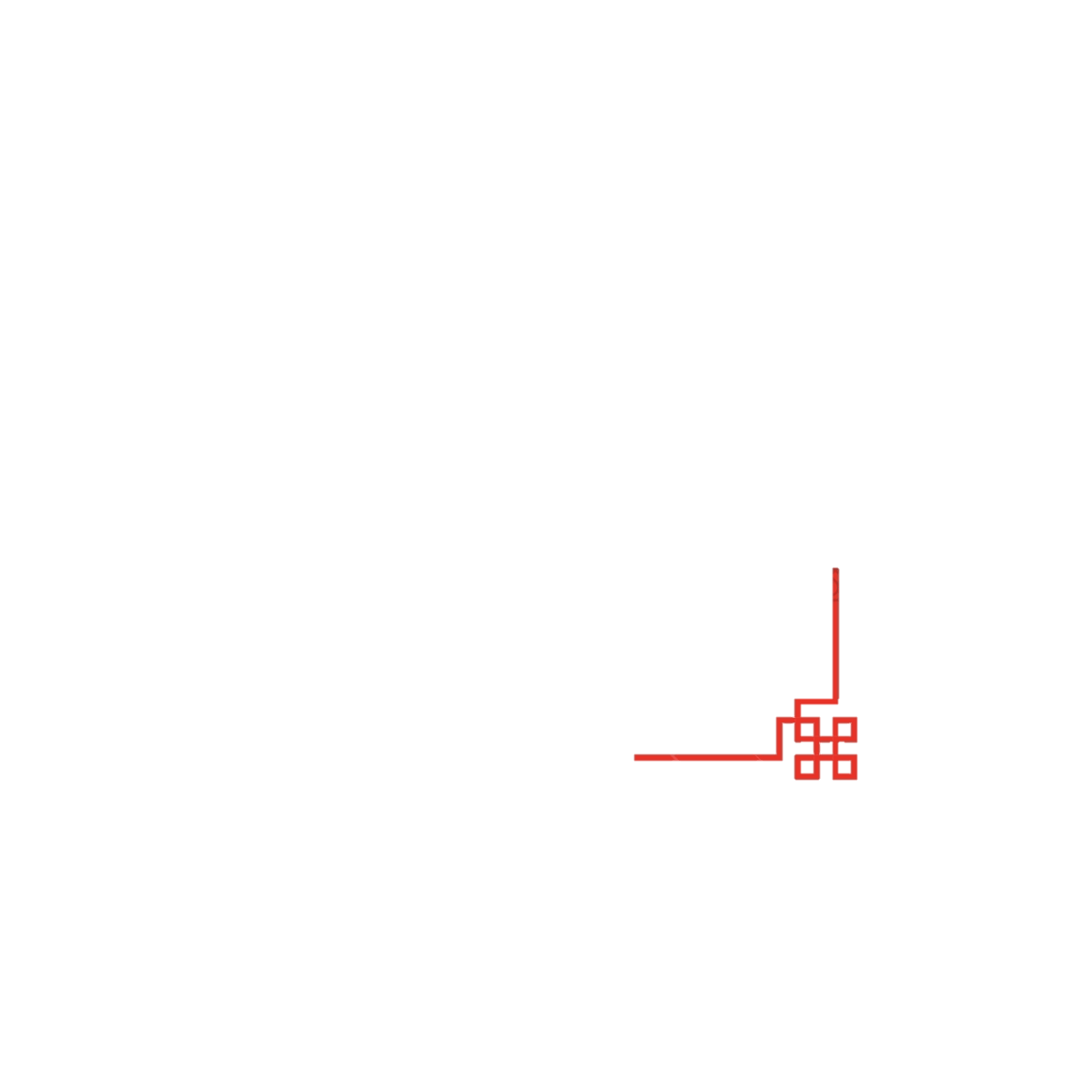 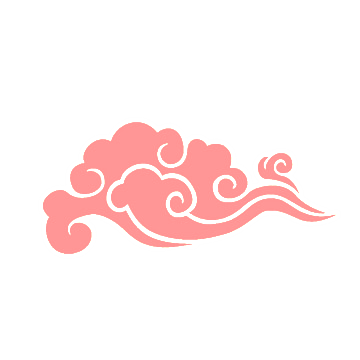 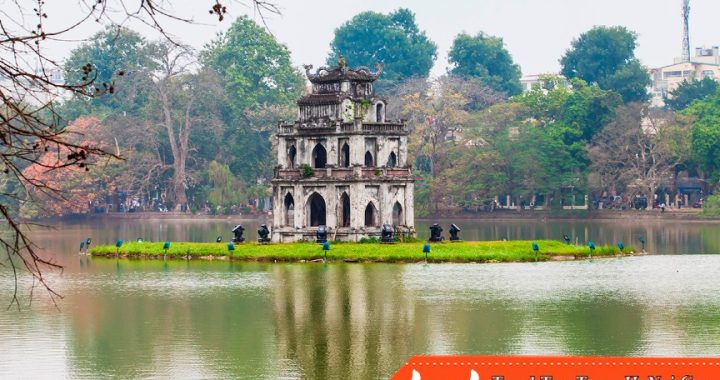 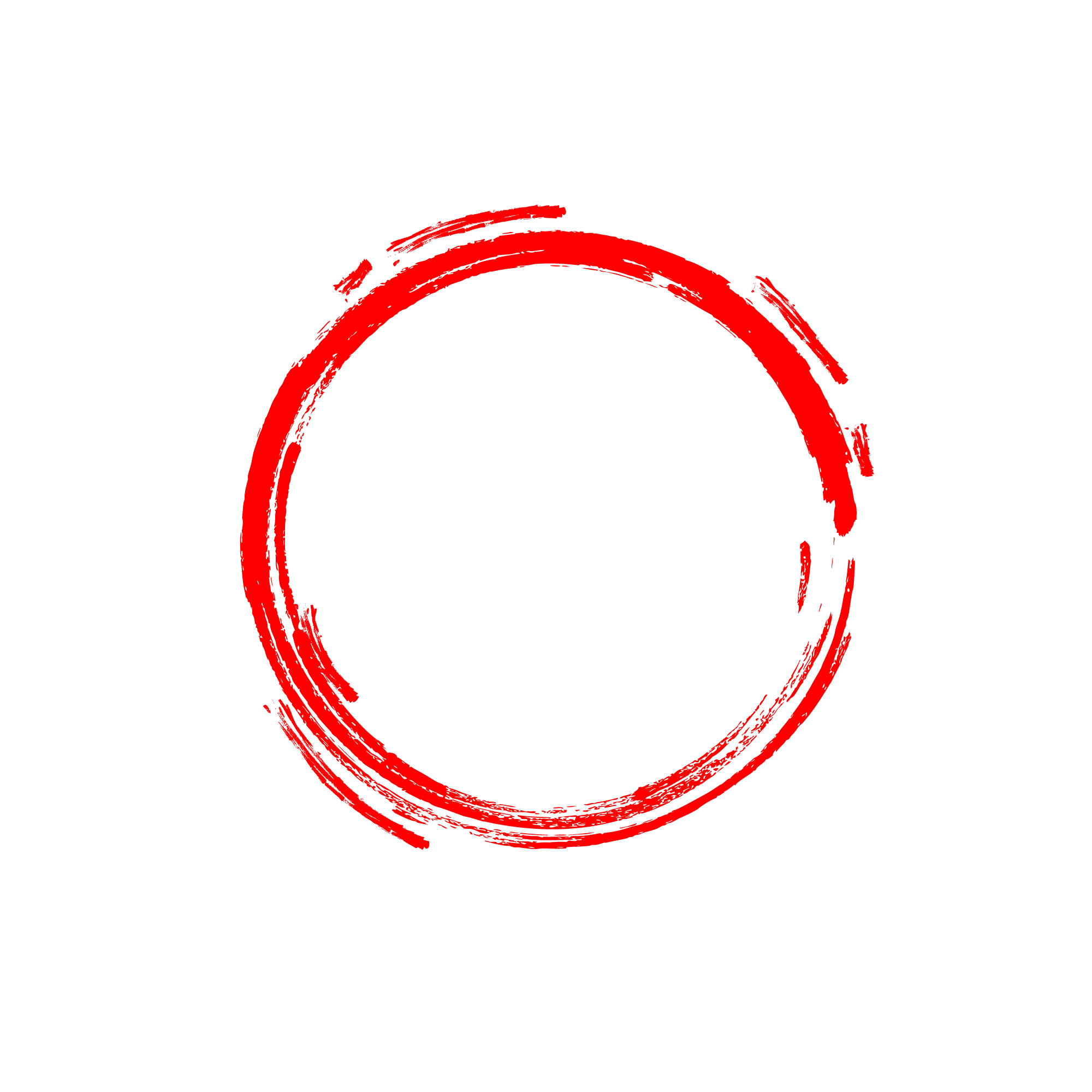 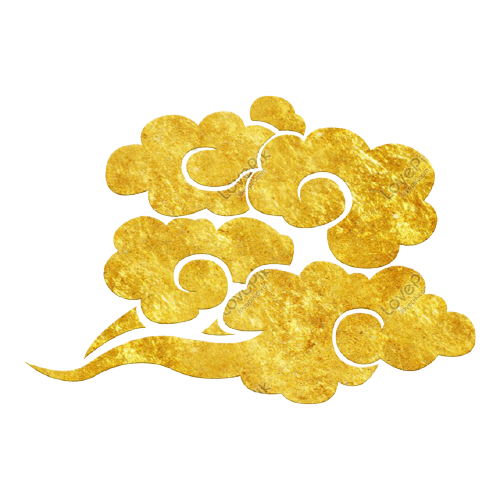 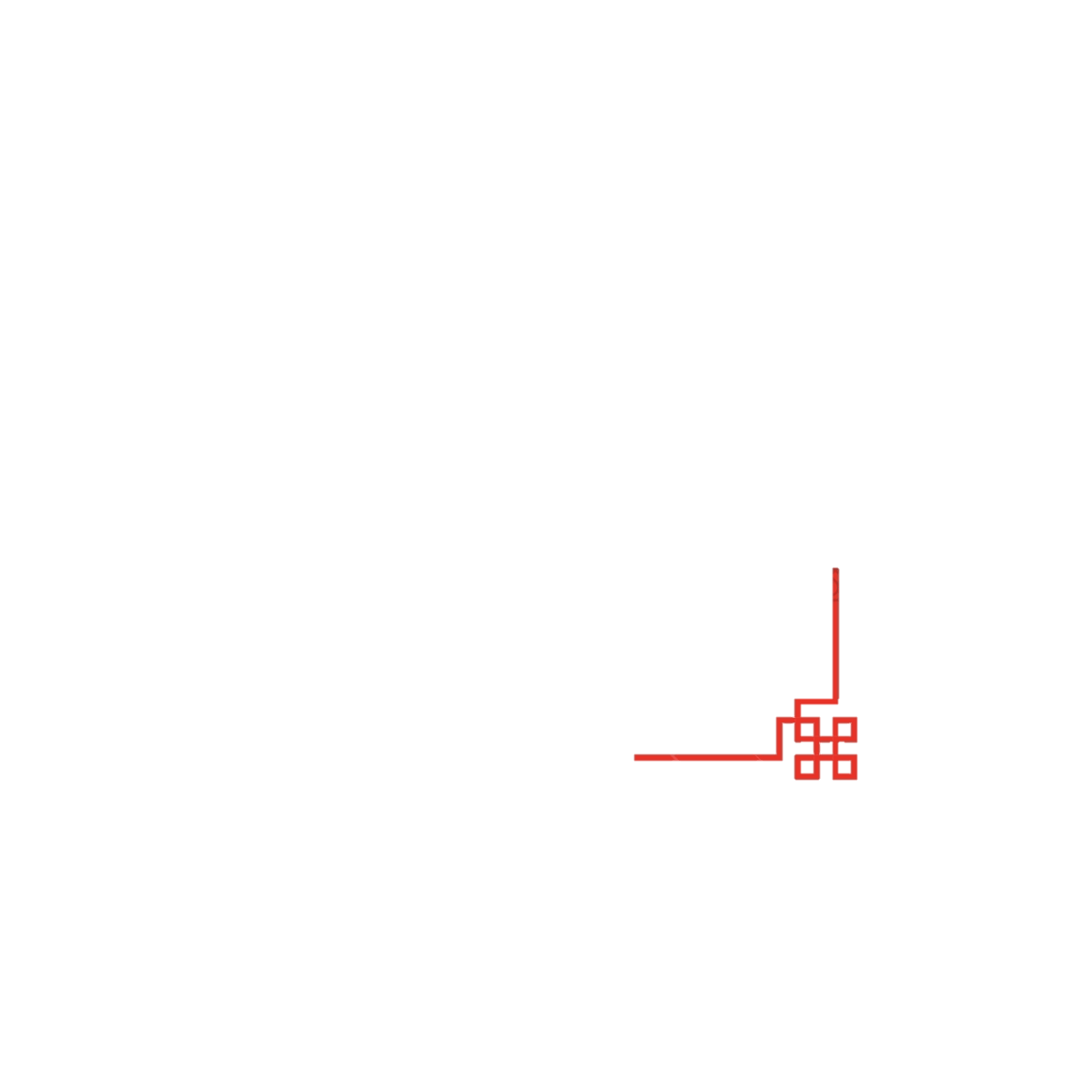 Dặn dò
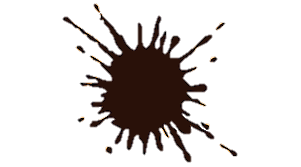 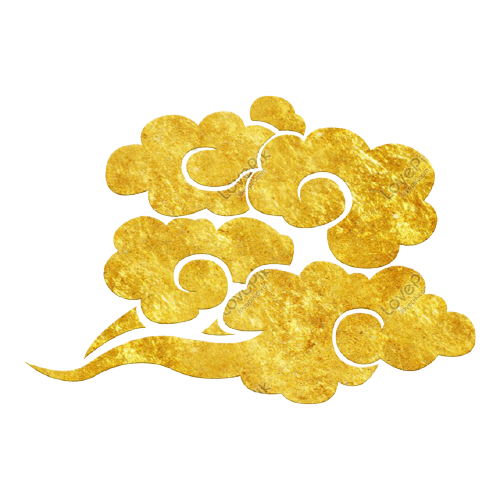 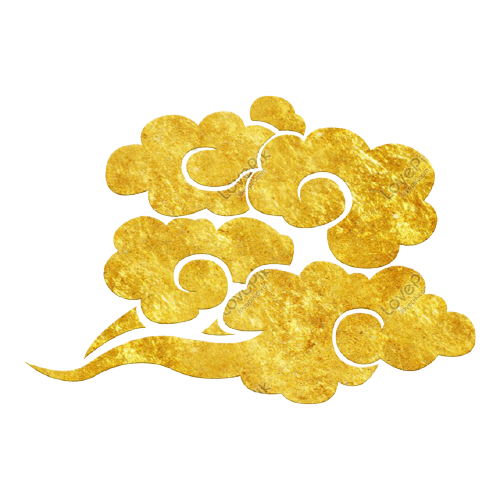 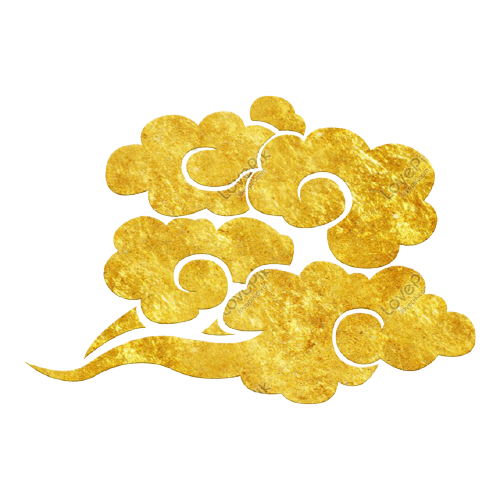 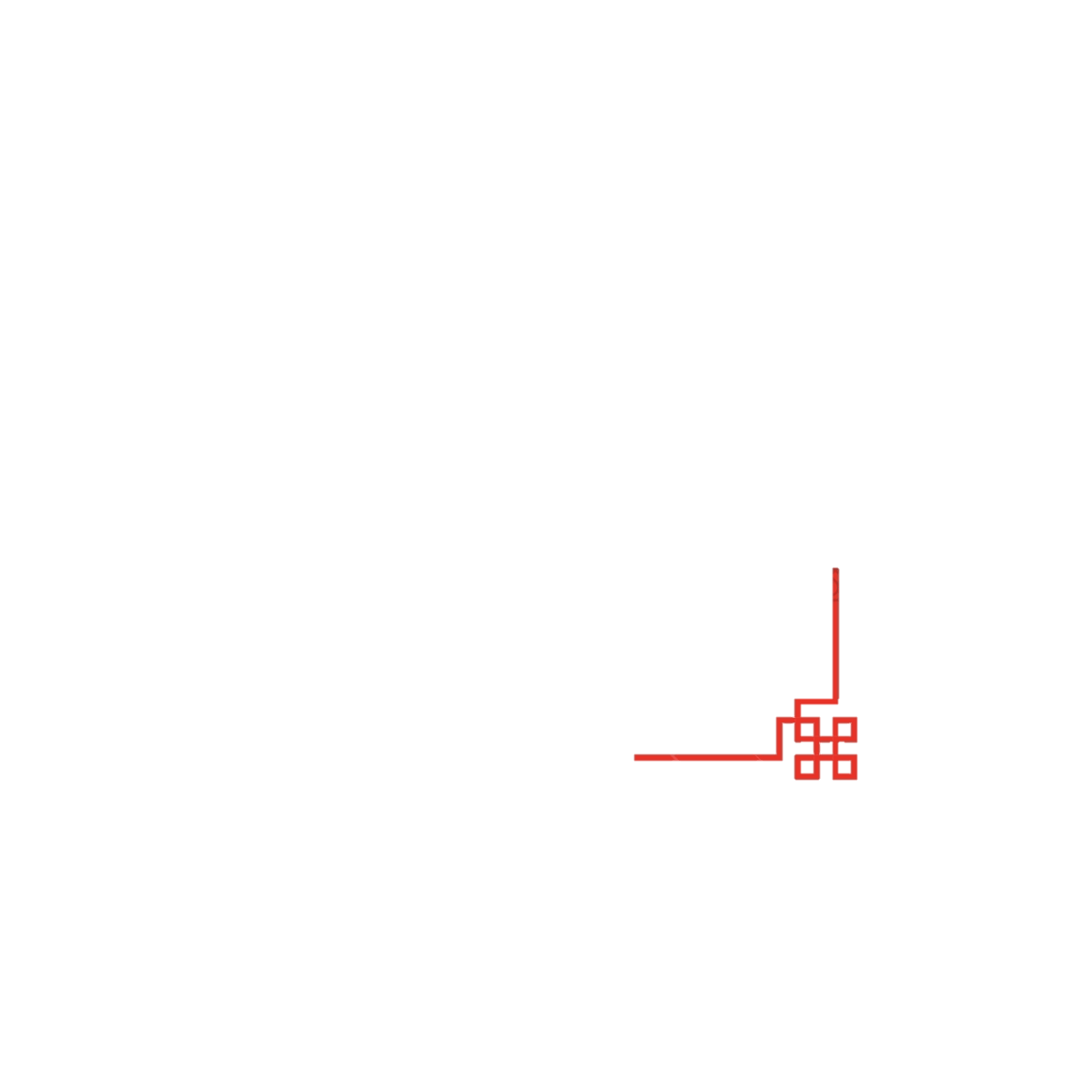 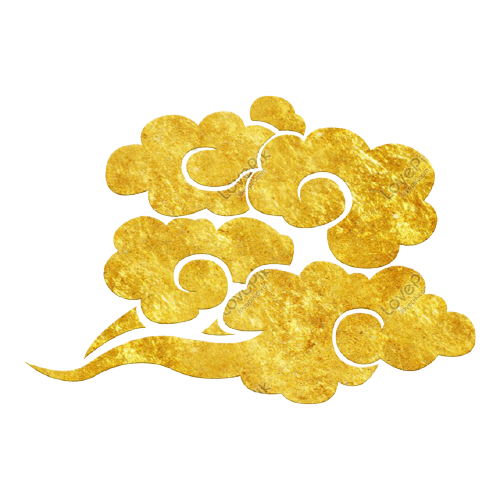 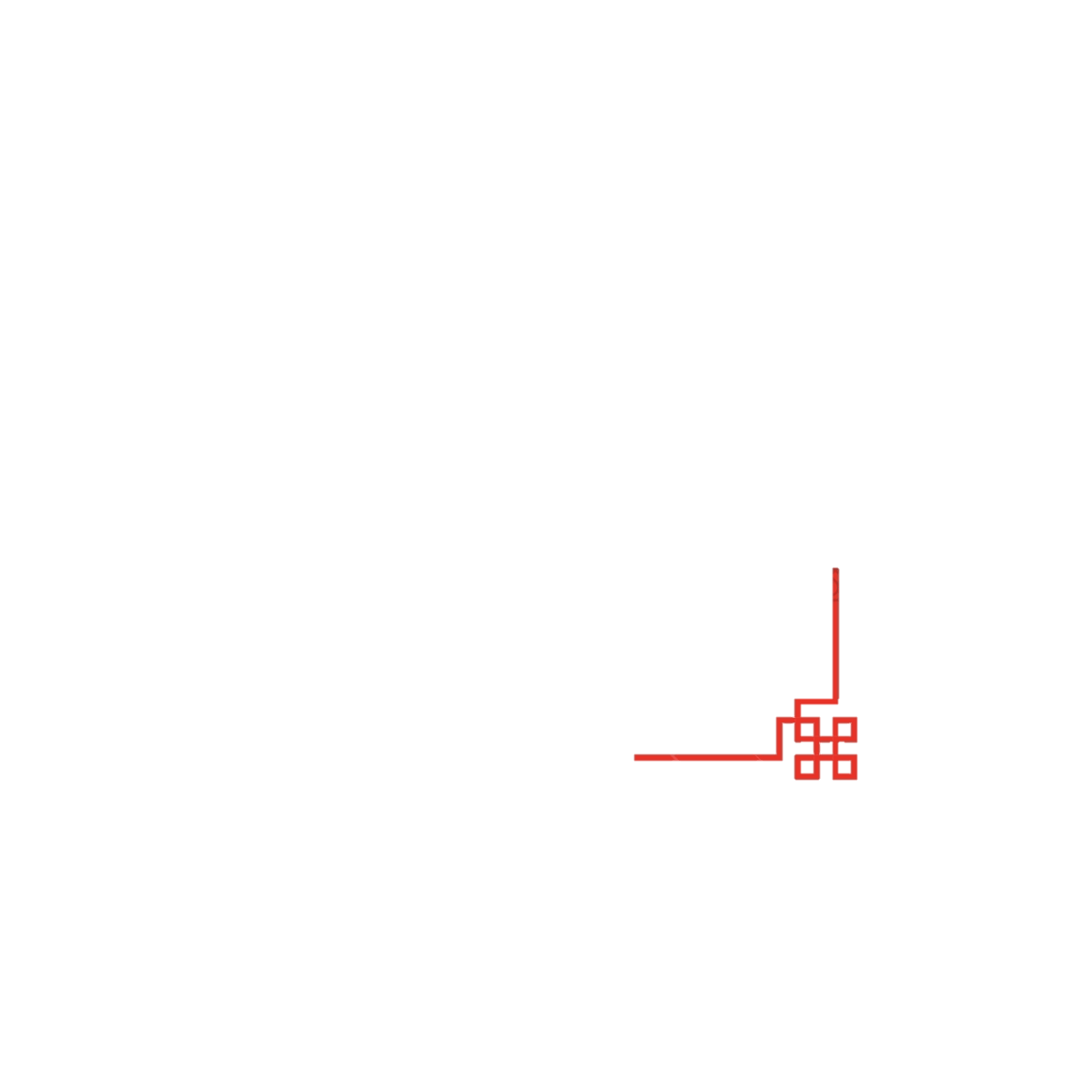 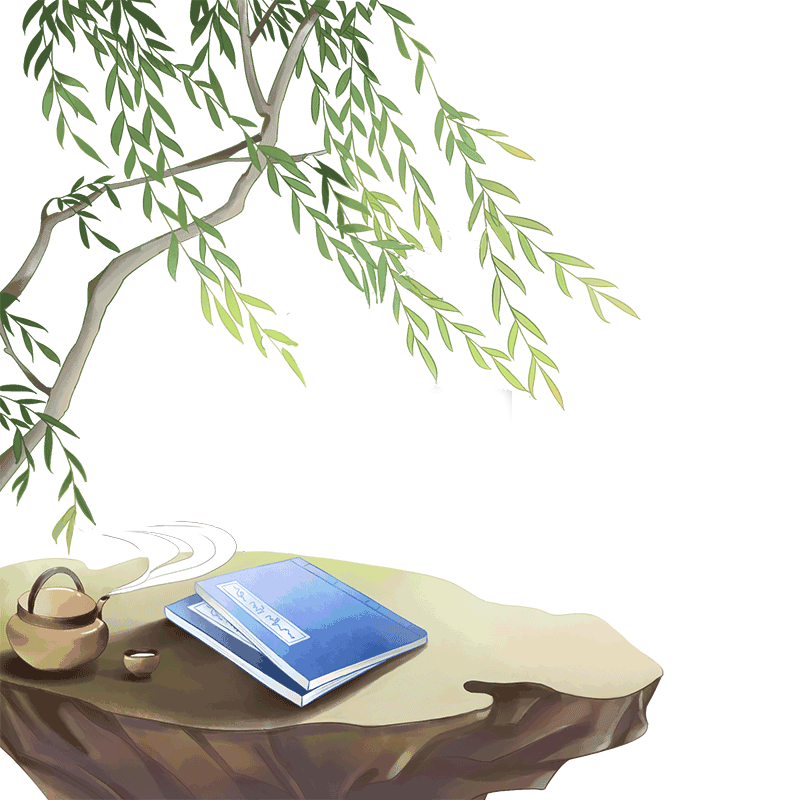 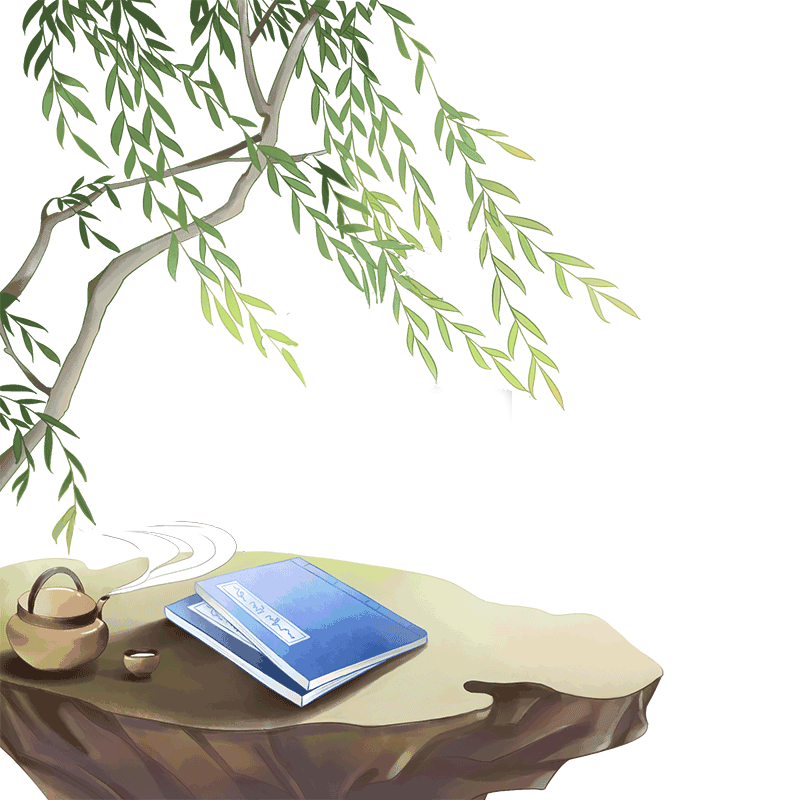 Chúc các em học tốt
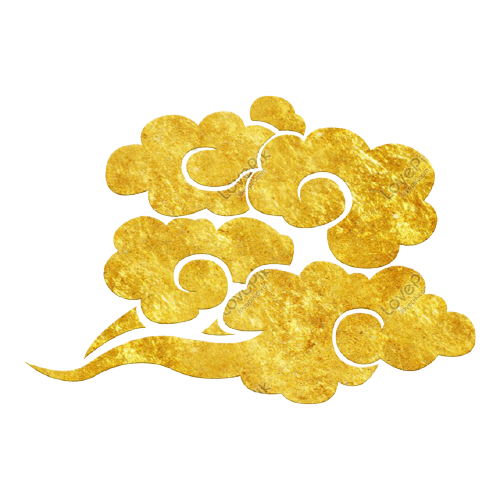 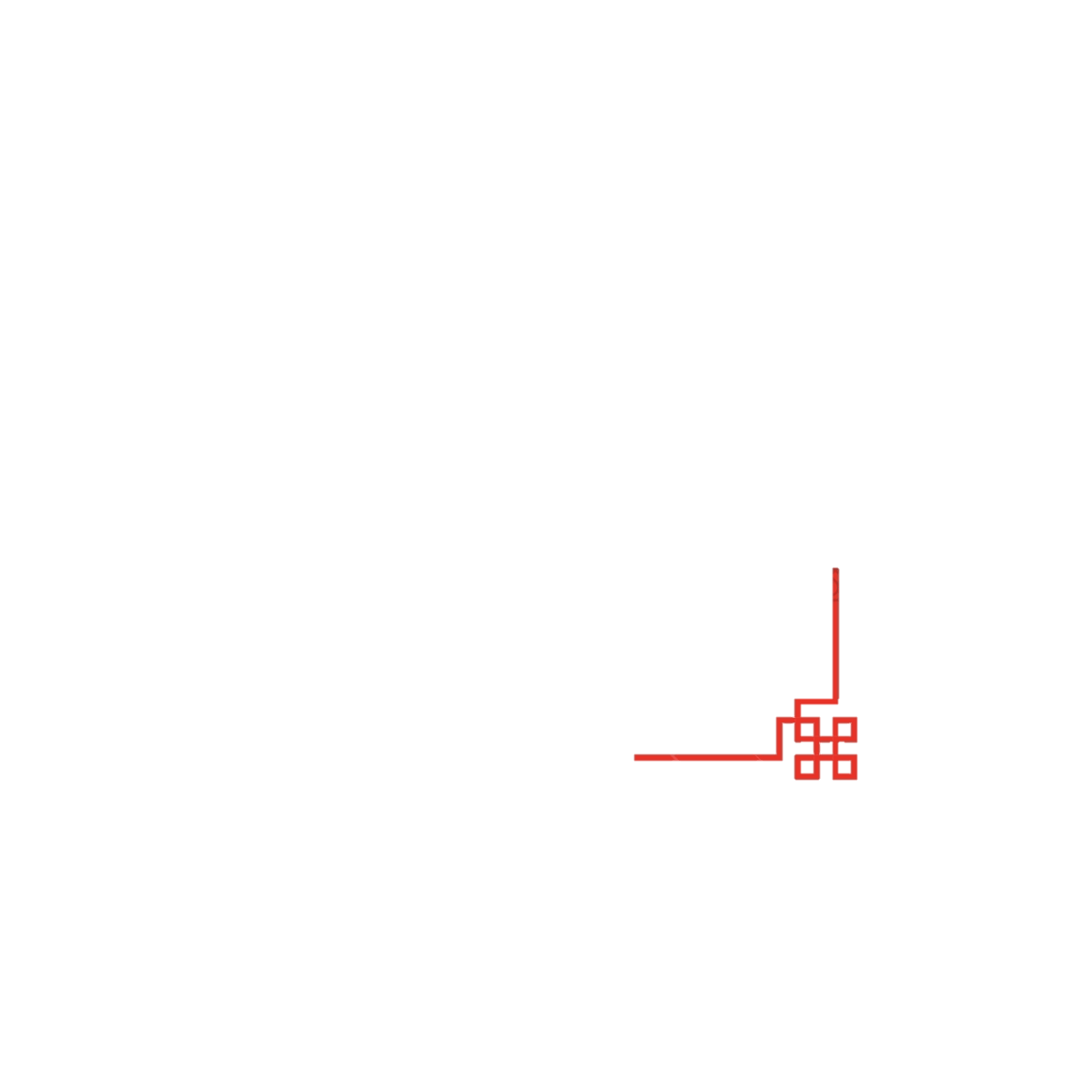